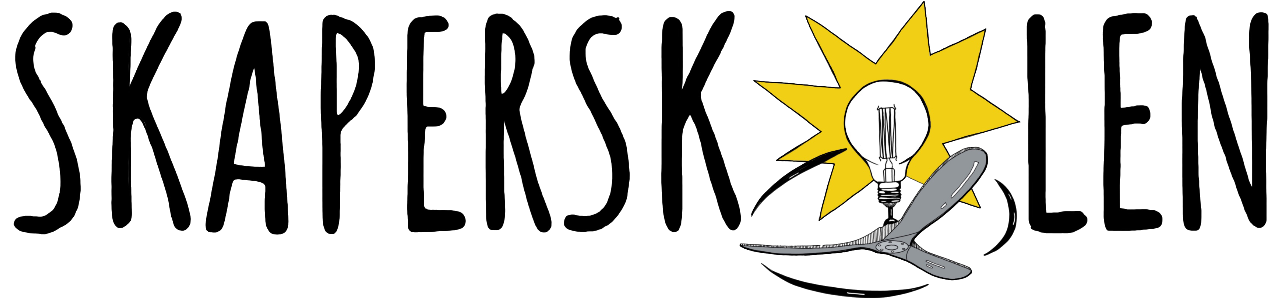 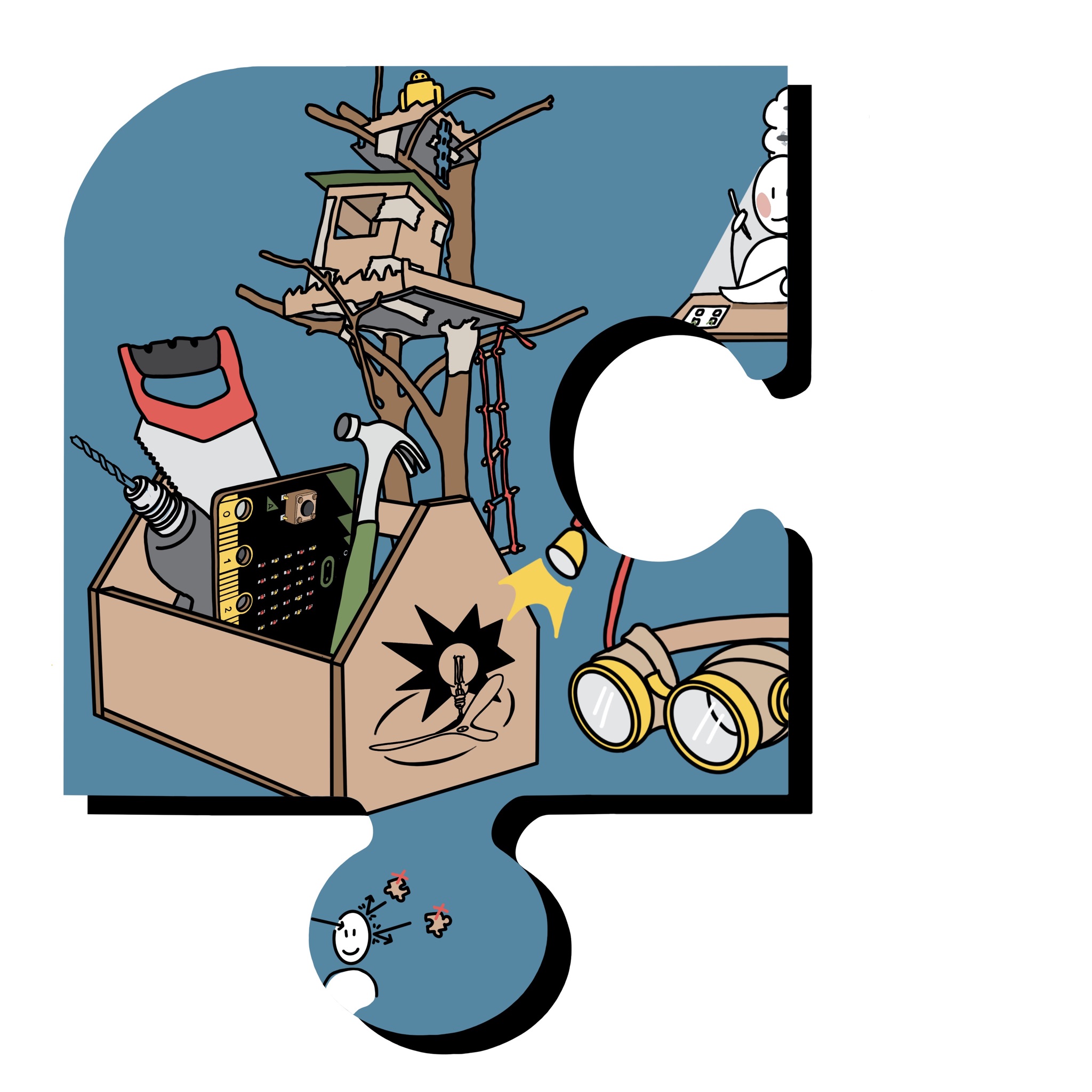 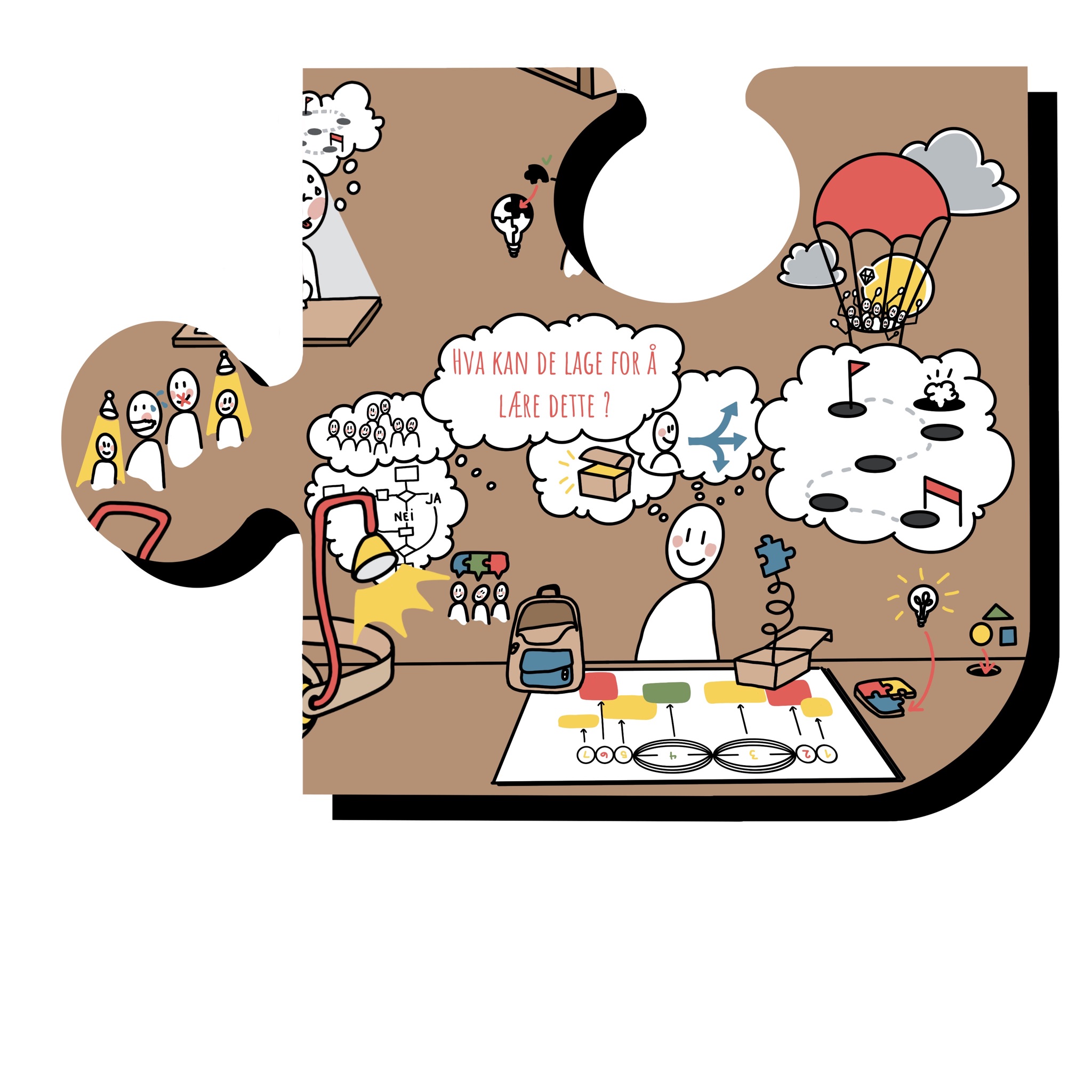 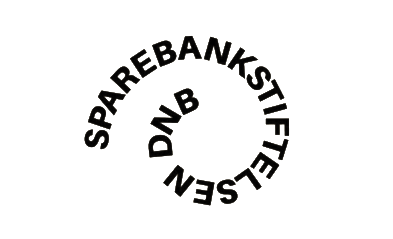 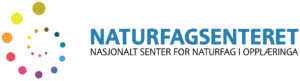 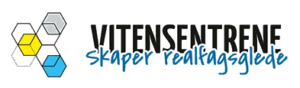 [Speaker Notes: skaperskolen er
-]
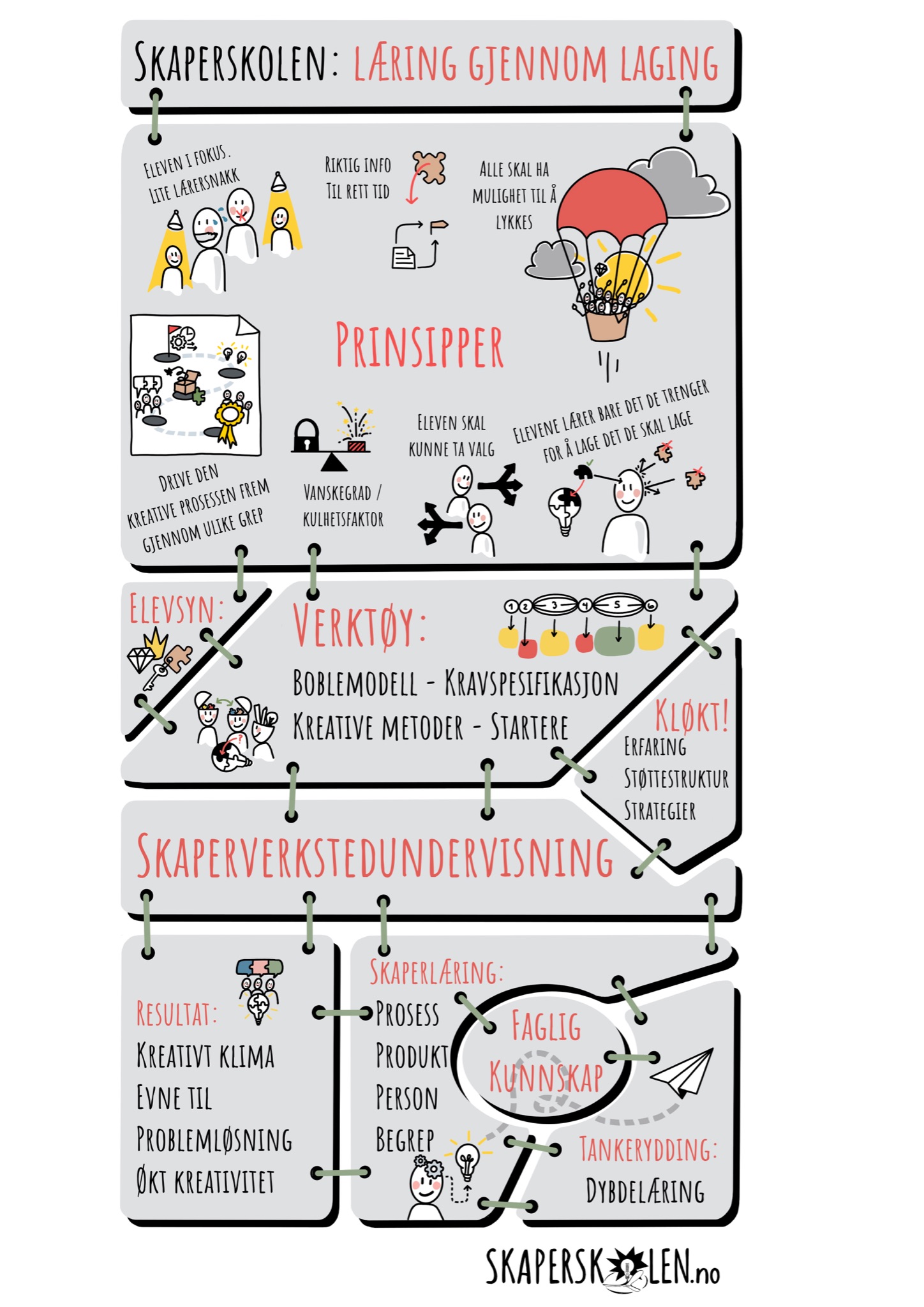 Didaktisk platform
[Speaker Notes: Presenterer kort plattformen 


Elevsyn: 
Verktøy 
Oppførsel drevet av grunnleggende behov, tilpasset/ikke-tilpasset oppførsel 
Møte elevene, bygge relasjoner 
Den eneste oppførselen du kan kontrollere er din egen (oppførsel som bryter opp og bryter ned relasjoner) 

Prinsipp: Alle har en verdi, alle skal lykkes]
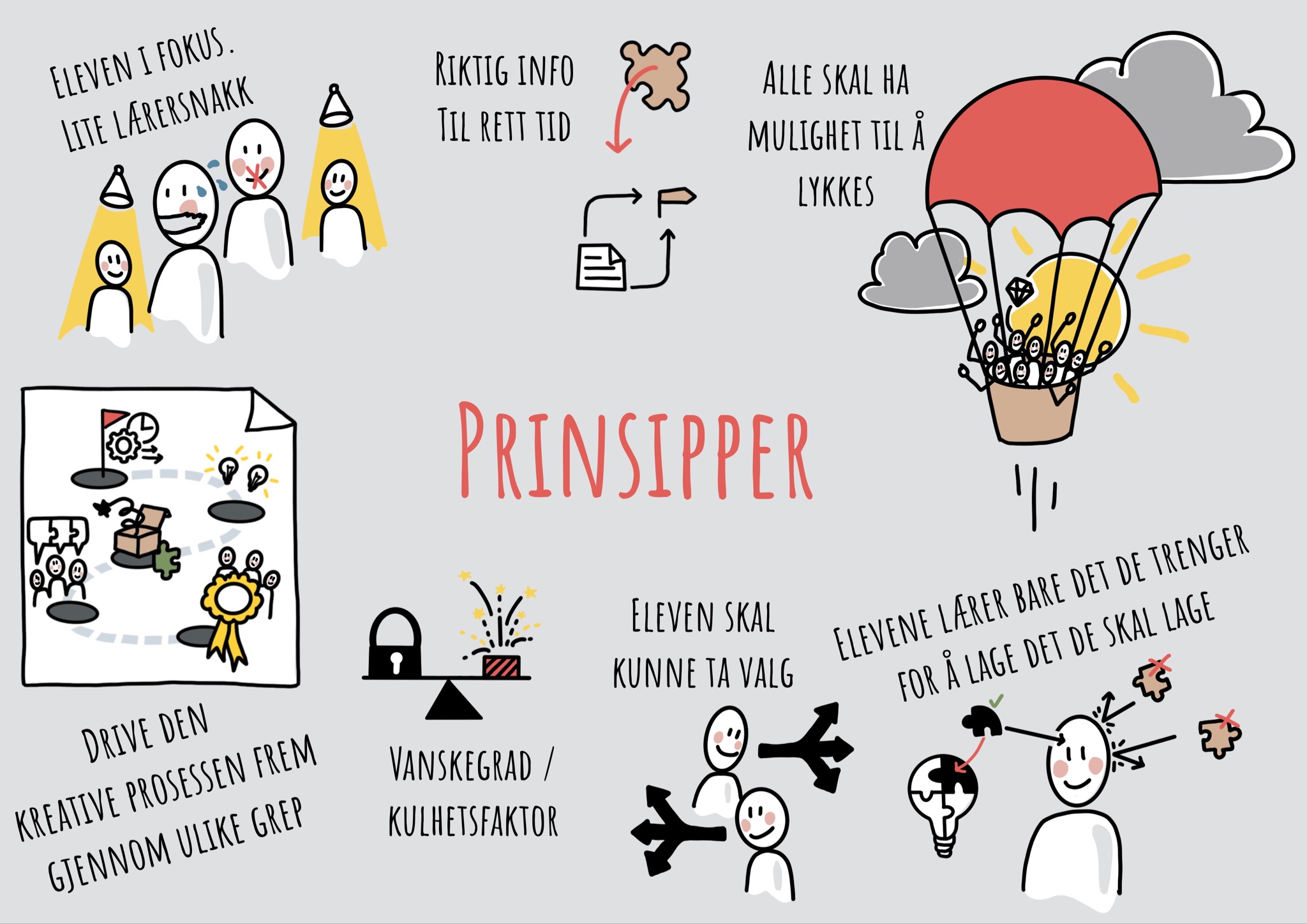 [Speaker Notes: Presentere prinsippene ved tegning.
Opplegget skal sjekkes opp mot prinsippene gjennom dagen.
5min]
Jo høyere forventning du har til egen mestring i en situasjon, desto bedre vil muligheten være for et godt resultat.
Forventer elevene å lykkes i klasserommet?

Gi elevene en sjans til å føle på mestring, føle seg viktige og føle at de kan bidra.
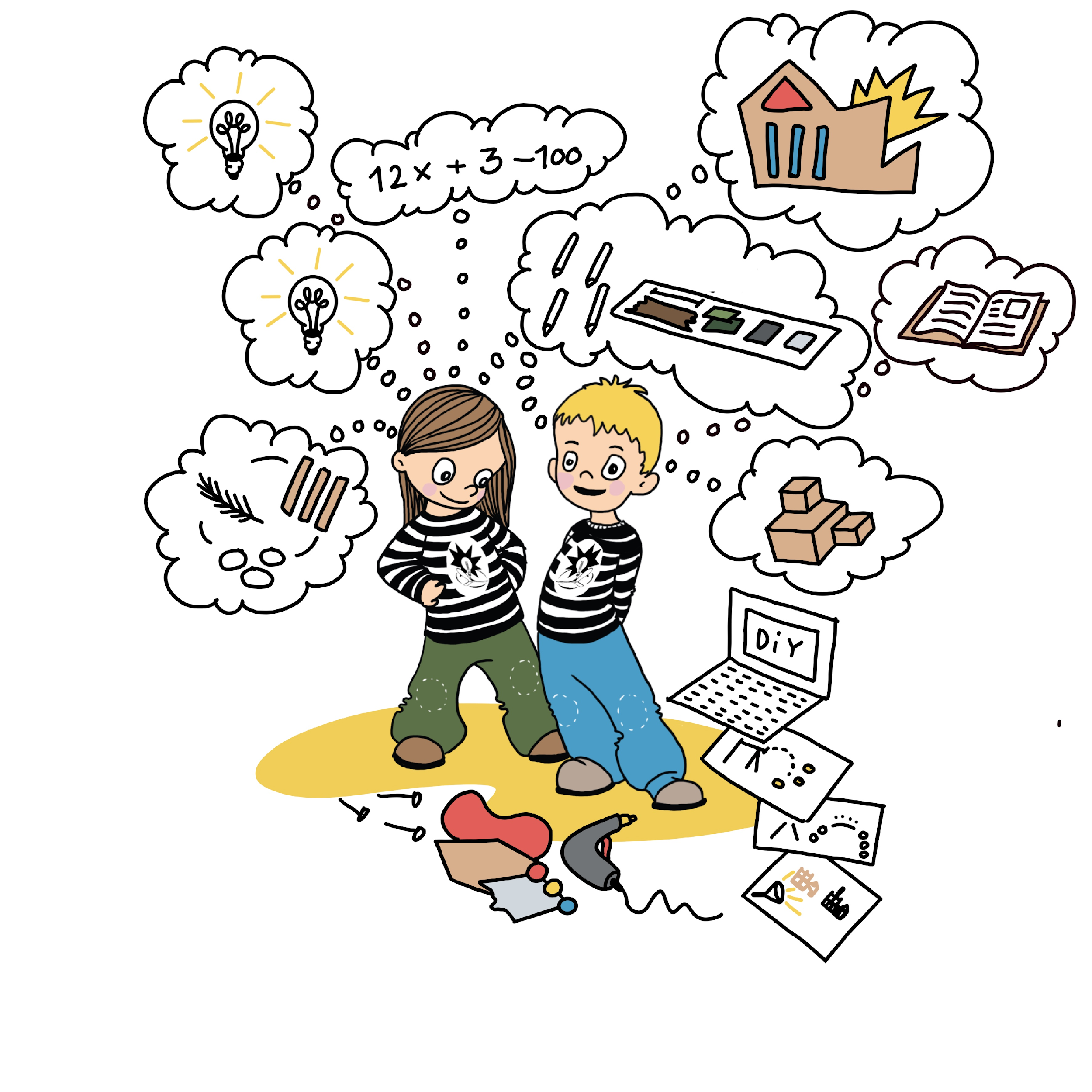 Når ikke alle gjør og lærer det samme
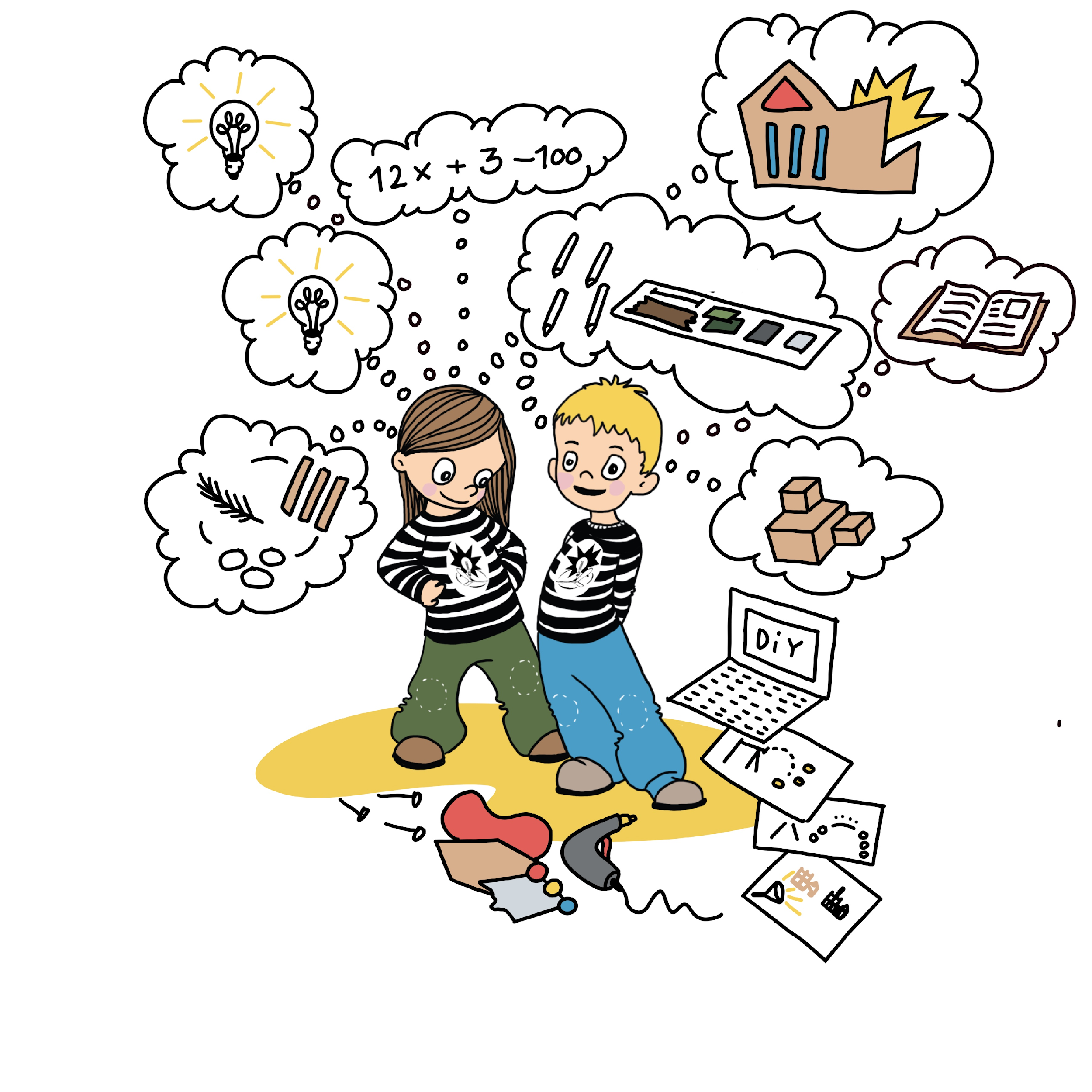 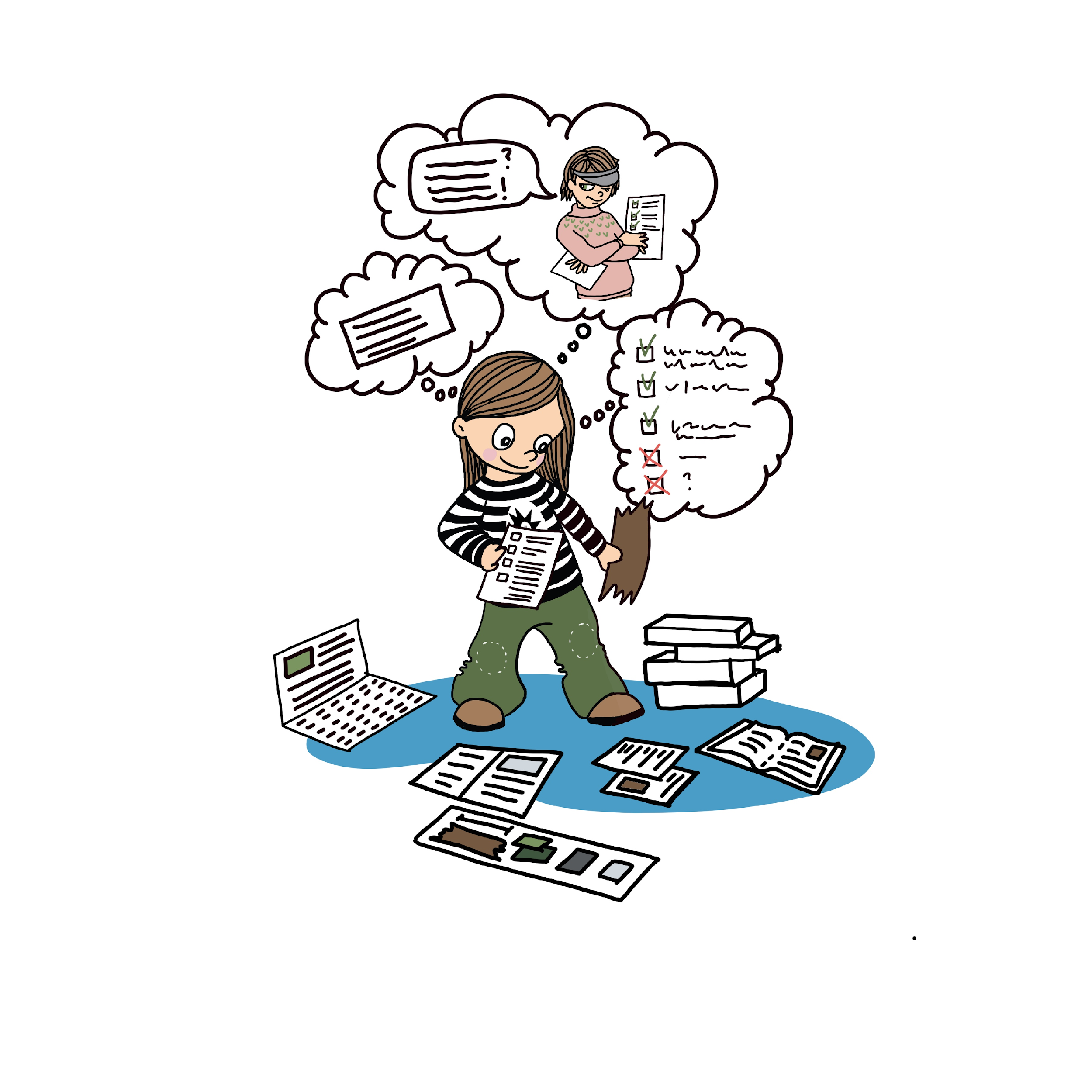 [Speaker Notes: Rannei
Lære med hele seg 
Hode – hjerte – hånd 

Hva lærer eleven i et skaperverksted (sammenlignet med fagsiloundervisning)
Hva erfarer eleven i skaperverkstedsundervisning? 

Mer virkelighetsnært – flere fagområder samtdig 

Hvem lykkes i et skaperverksted?

hun til venstre: ikke tvil om at hun lærer. Mye kunnskap. Men treffer det alle? 
De til høyre: mye kunnskap, sammen med ferdigheter og anvendelse av kunnskap 

Hvordan utnytte praktiske aktiviteter til faglig (dybde) læring? 
Hva er skaperlæring? Unikt og felles for alle skaperverkstedsopplegg.]
Kreativt Klimaverksted
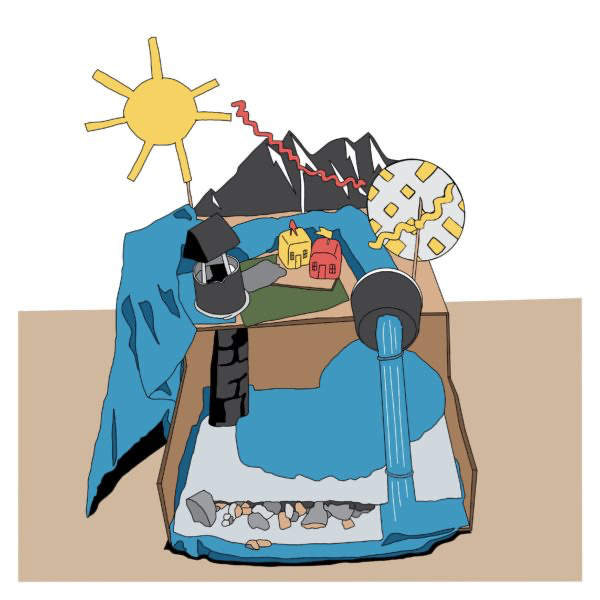 Starter
2. Oppdrag
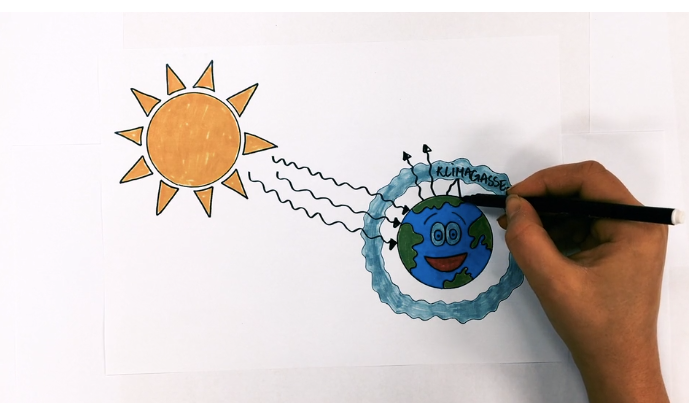 Oppdrag:
Verden står ovenfor flere utfordinger knyttet til klimaendringer,
kom opp med en idè til en oppfinnelse som løser en av disse utfordring og bygg en prototype av oppfinnelsen. Når utfordringen er så stor, er ikke løsningen en app, oppfinnelsen må derfor være en fysisk ting.
[Speaker Notes: https://skaperskolen.no/drivhuseffekten/ 
Kjedelig med app]
3. Hva er drivhuseffekten?
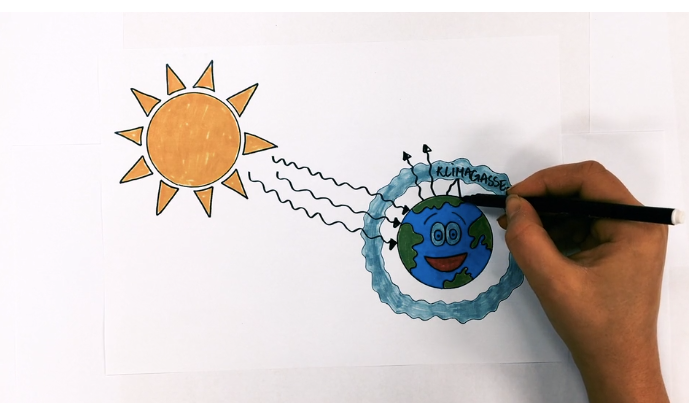 Film om drivhuseffekten
[Speaker Notes: https://skaperskolen.no/drivhuseffekten/ 
Kjedelig med app

Faglig påfyll]
Kreativt klimaverksted
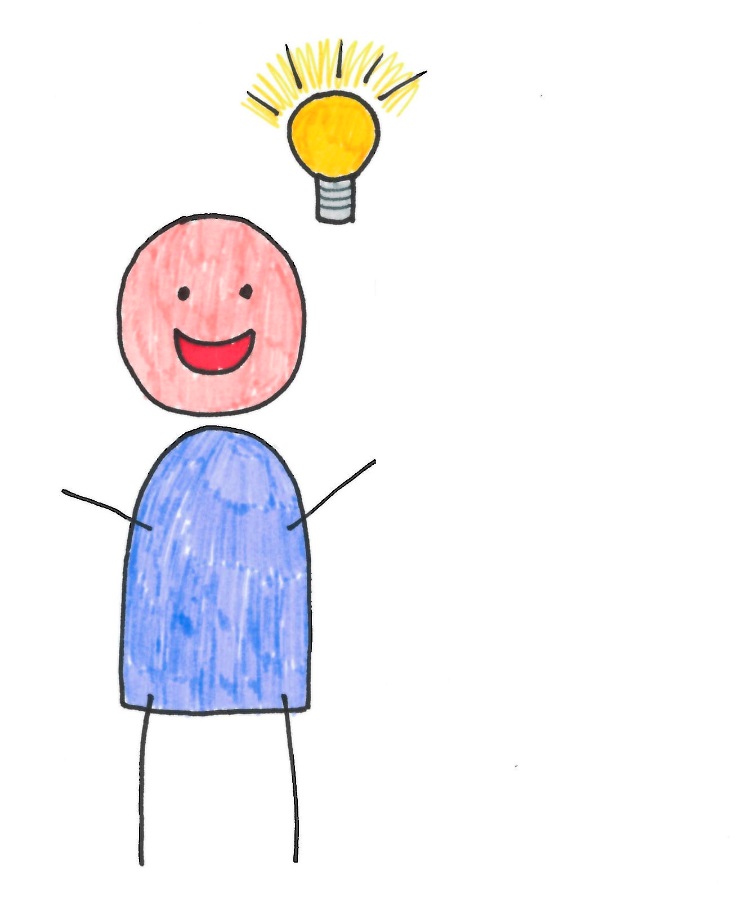 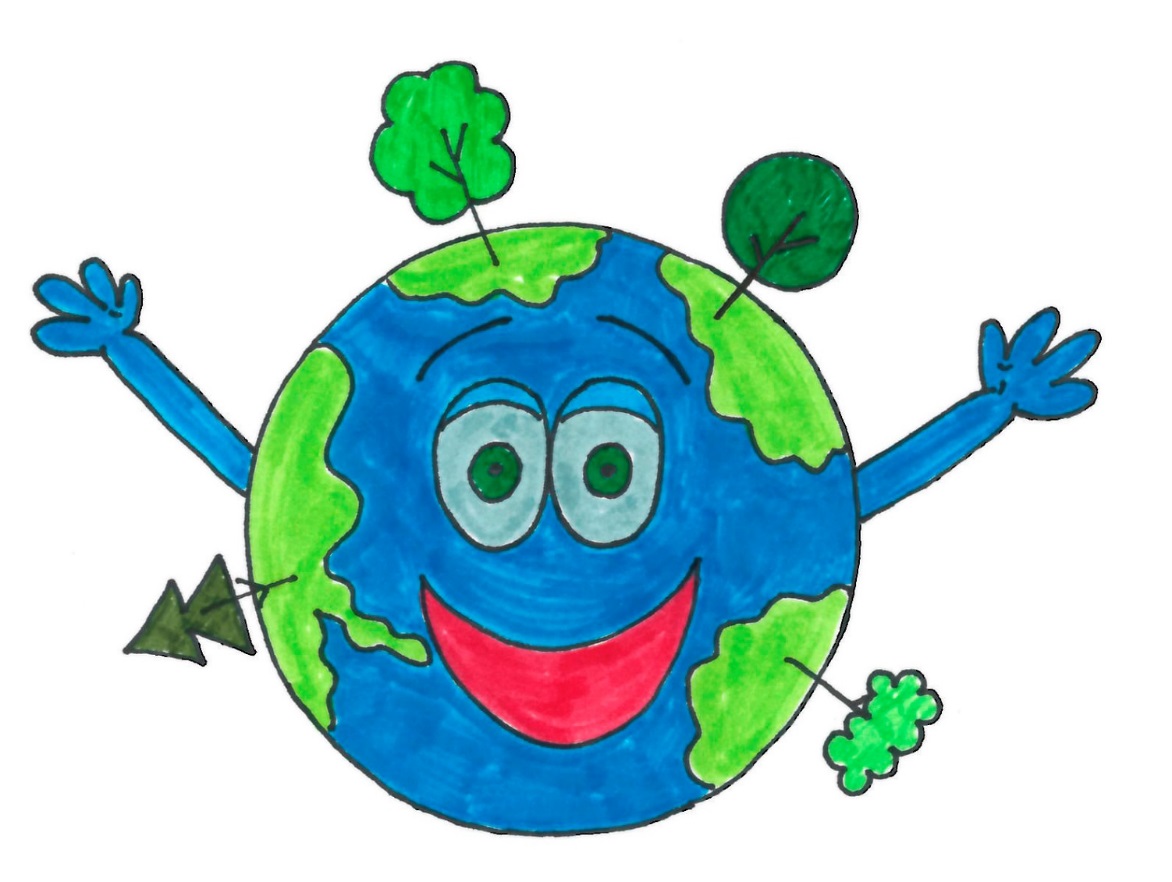 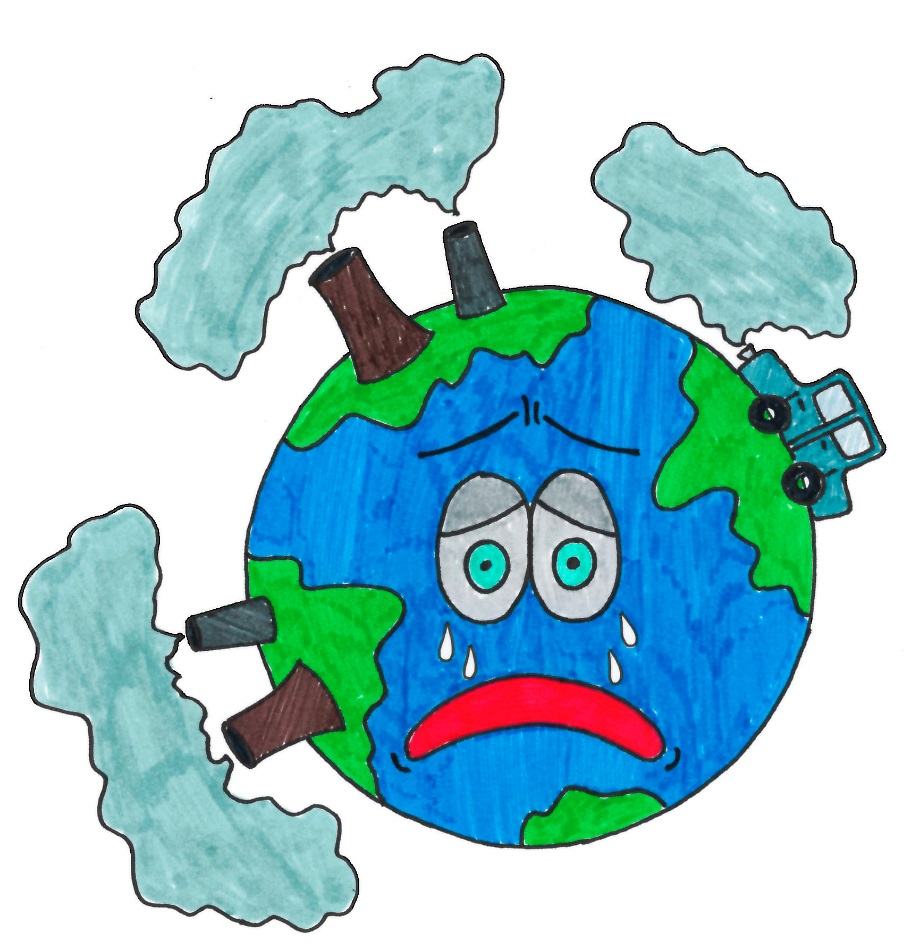 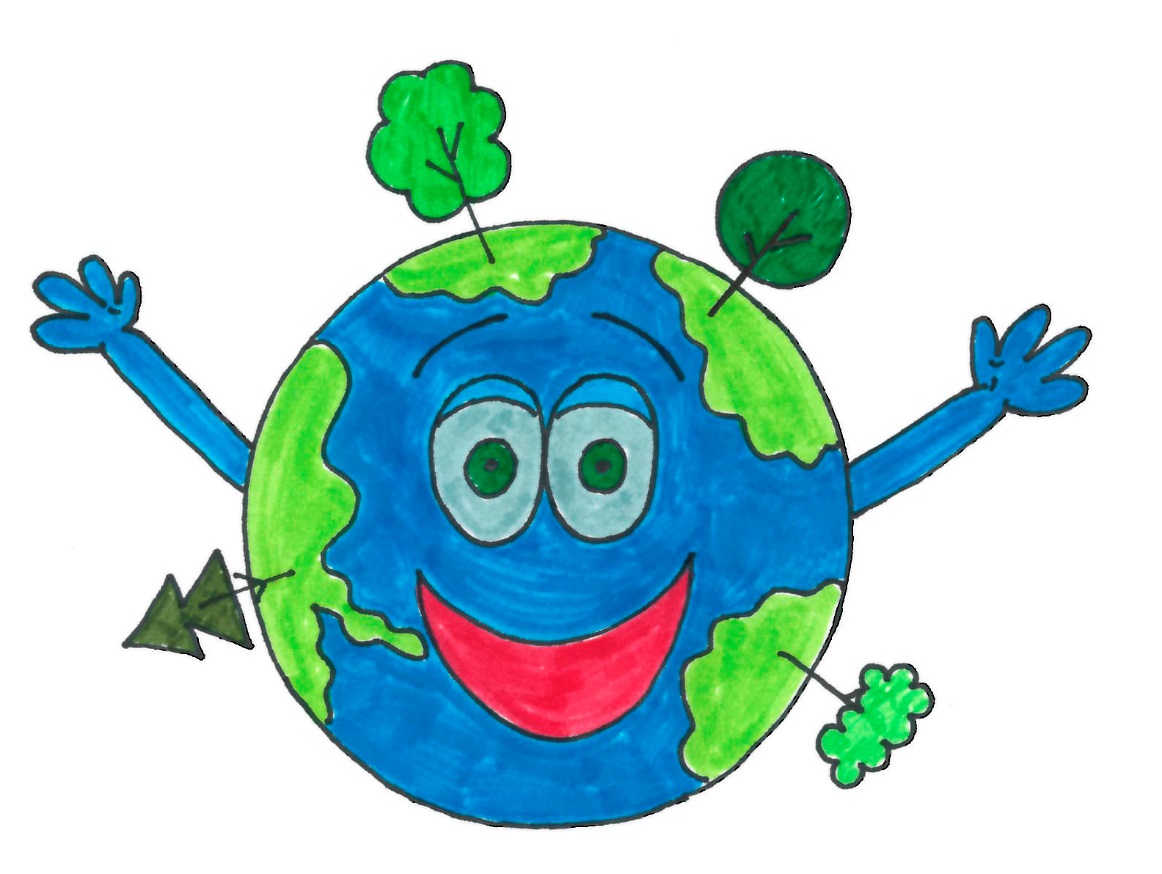 Klima
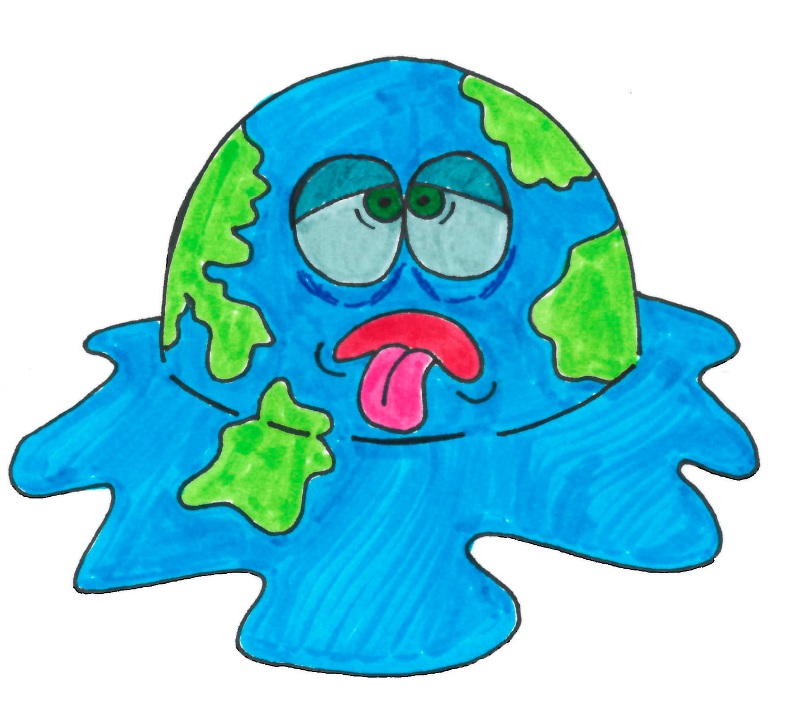 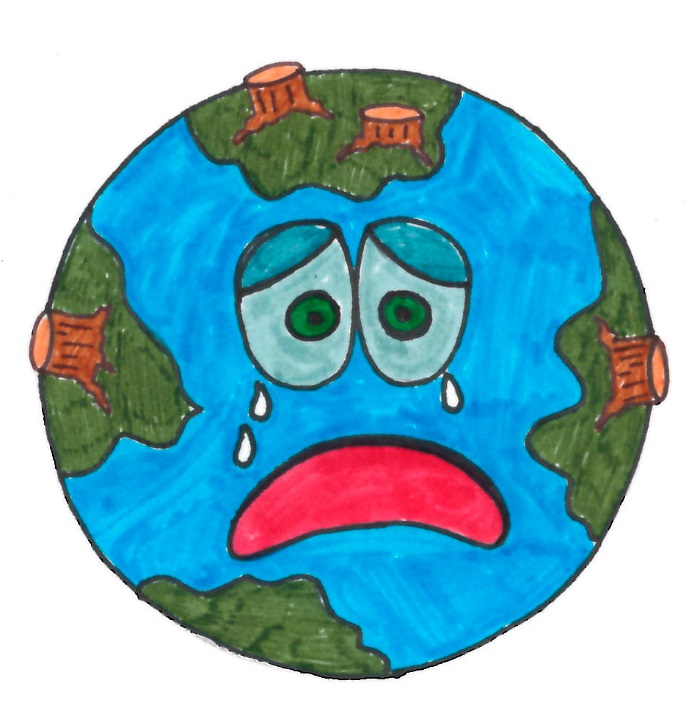 [Speaker Notes: Litt informasjon. For å kunne løse et problem må dere først vite hva problemet er og hvorfor det skjer.]
Drivhuseffekt og klima
[Speaker Notes: Balansen mellom hvor mye varme som treffer jorda og hvor mye varme som stråler ut, avgjør hvor varmt der er. Uten drivhuseffekten ville det vært omtrent -18oC her.

I atmosfæren rundt jorda finner vi drivhusgasser. Disse gassene gjør at noe av varmen som stråler fra jorda, sendes tilbake. Det er dette som er drivhuseffekten. Dette gjør at det er en passelig temperatur på jorda og vi kan leve her.

https://vimeo.com/199627735]
En frisk jord
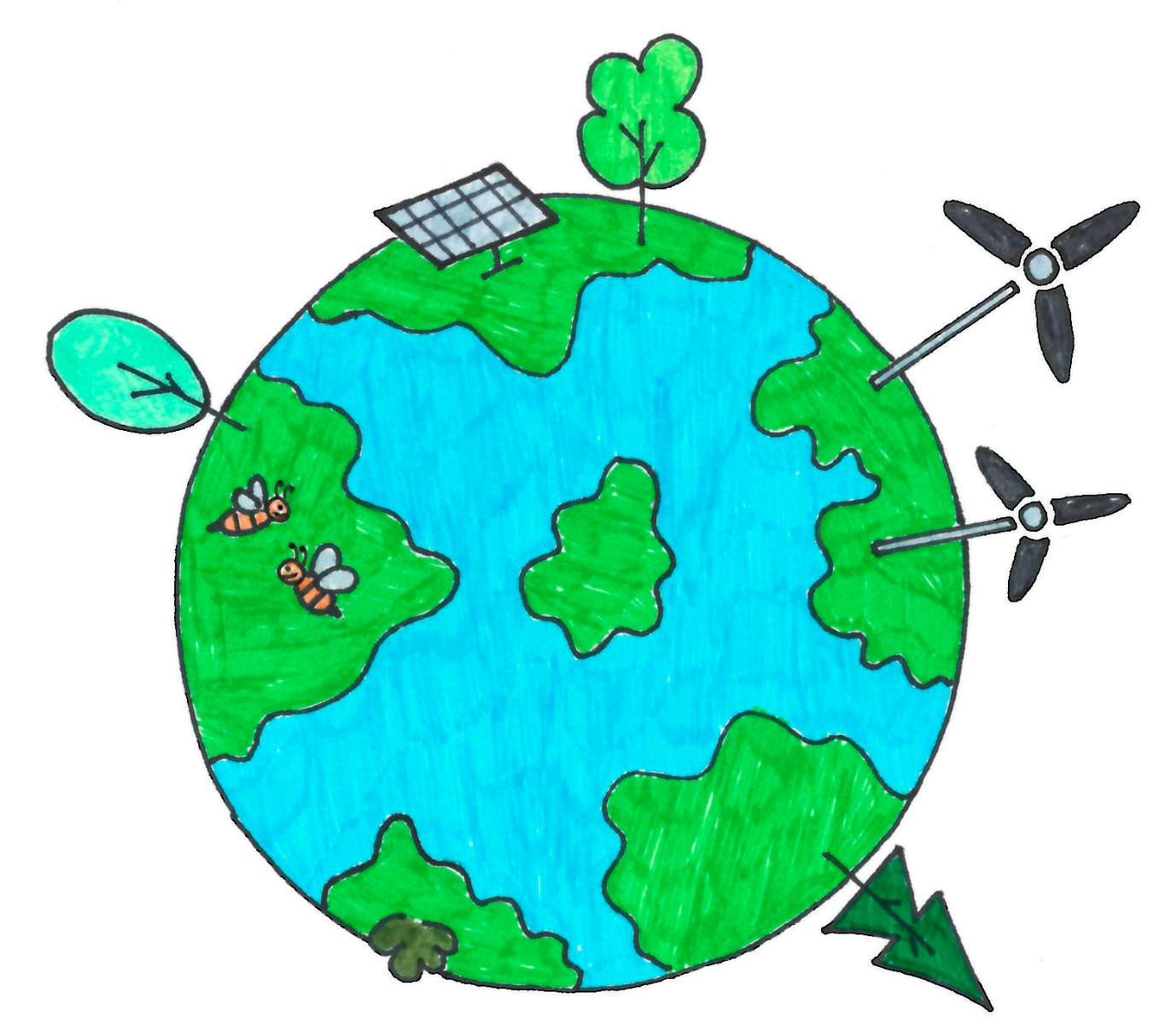 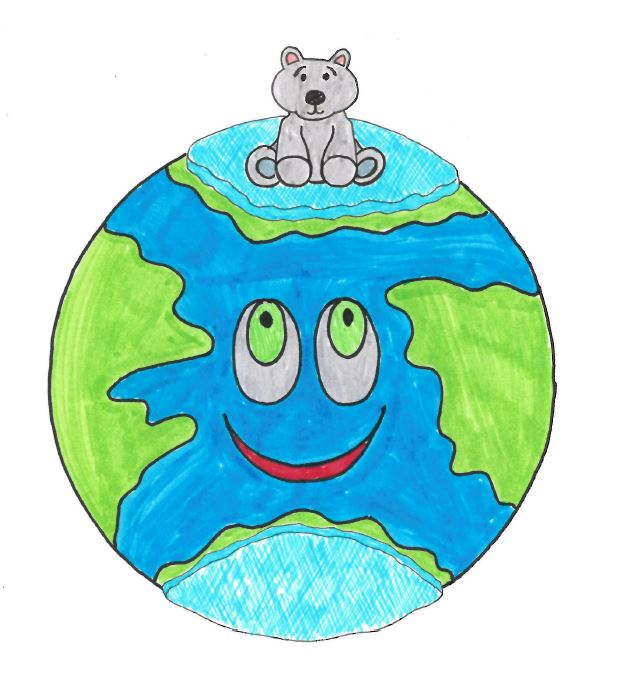 [Speaker Notes: Passelig temperatur. 
Stabilt klima. 
Is på polene. 
Rent vann til alle.]
Hva skjer i dag?
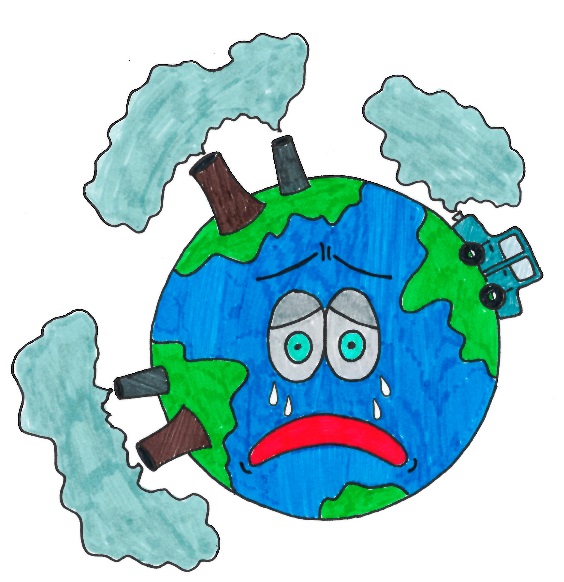 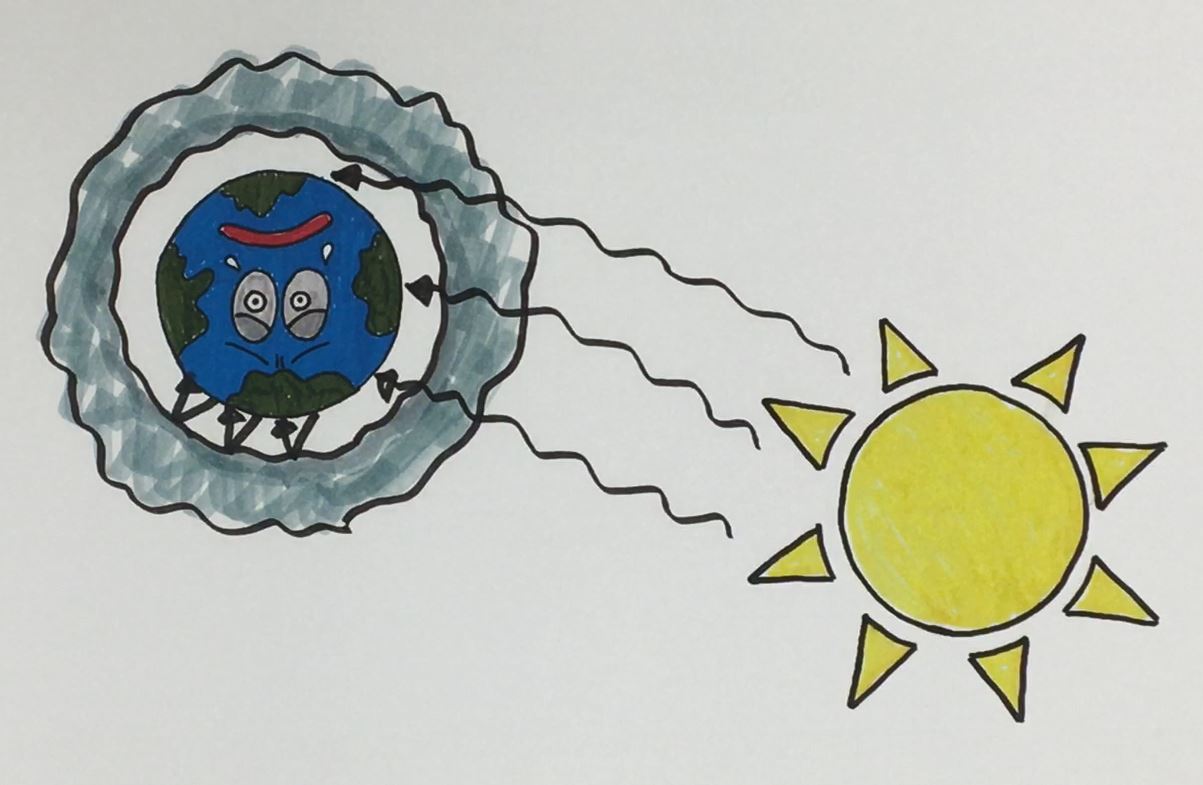 Utslipp av klimagasser
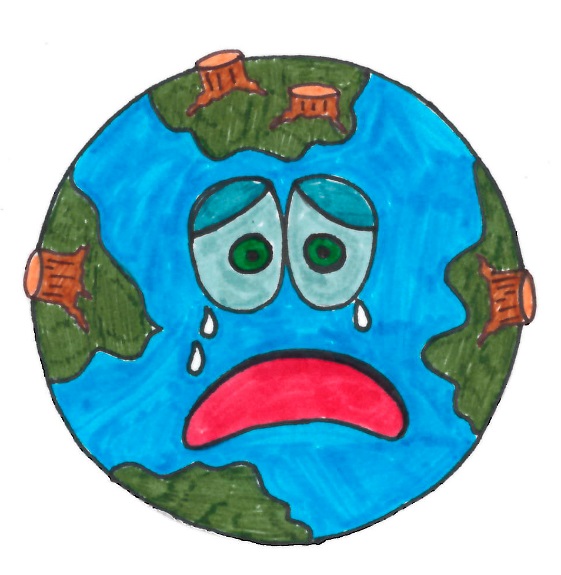 For mye drivhuseffekt
Avskoging
[Speaker Notes: Menneskers klimautslipp smelter snø og is, varmer opp havet og sørger for at havet har steget. For både natur og mennesker er konsekvensene store og særlig i fattige land.]
Hva skjer i dag?
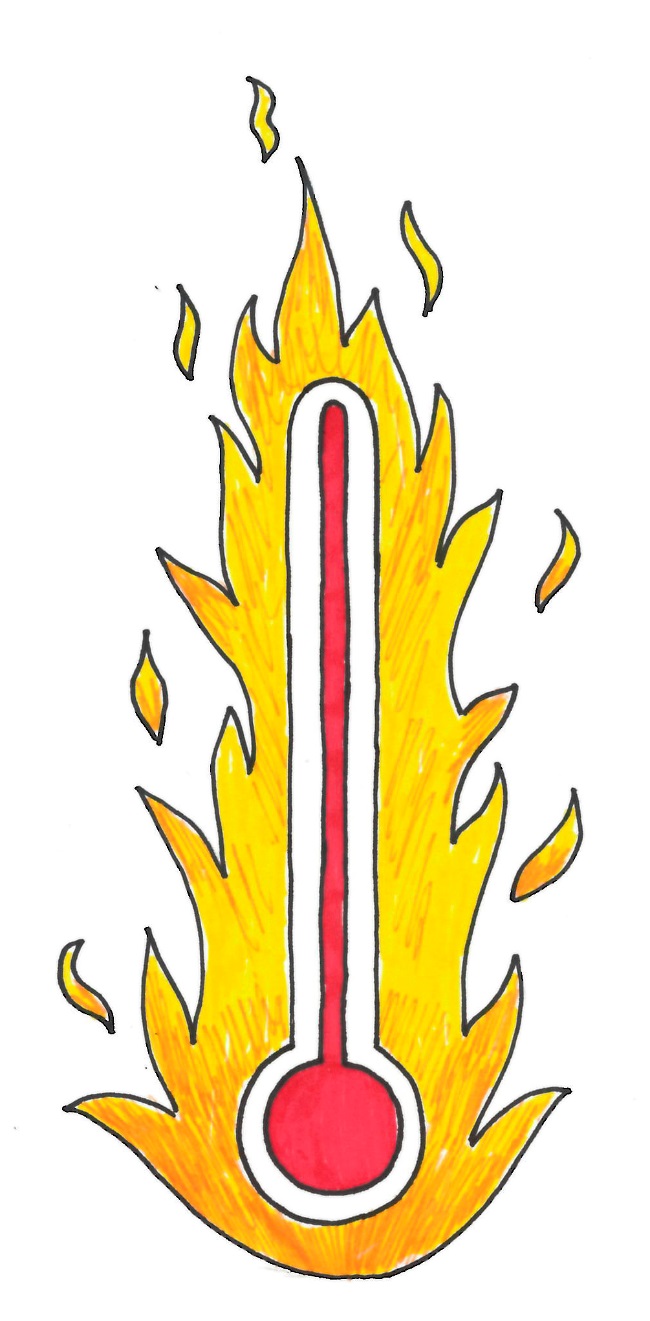 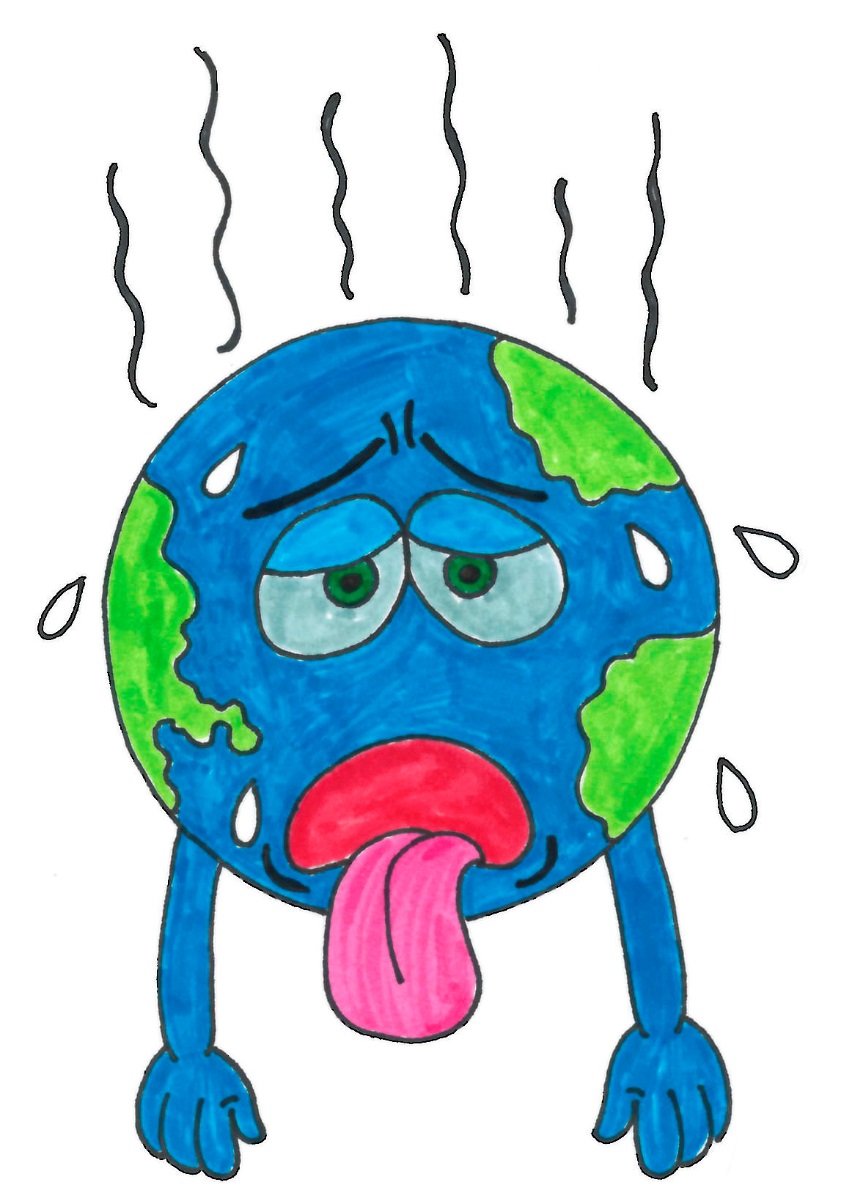 [Speaker Notes: Vi mennesker øker mengden drivhusgasser når vi forbrenner fossile brensler som olje, kull og gass. Da slippes det ut store mengder av drivhusgassen CO2.

Når det blir mer drivhusgasser i atmosfæren, vil mer varme sendes tilbake og temperaturen på jorda stiger.

Resultatet er at vi får for mye av drivhusgassen CO2 i atmosfæren. Dette påvirker klimaet ved at det blir varmere på jorda.]
Det blir varmere – hvorfor er dette farlig?
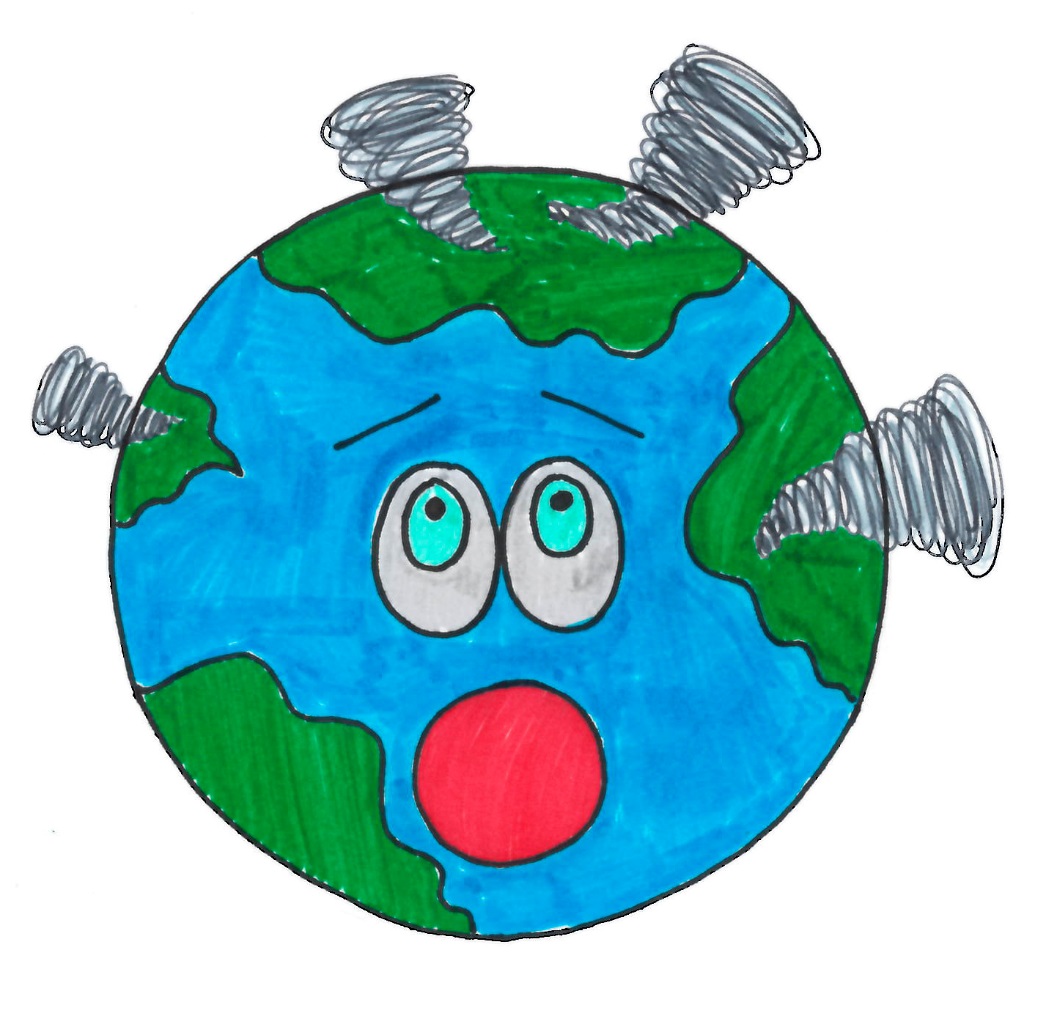 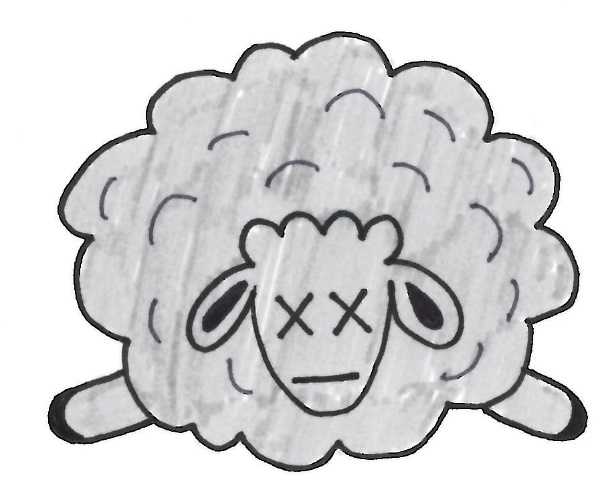 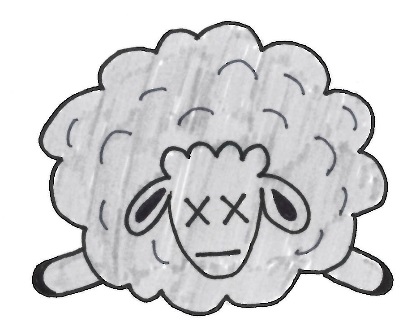 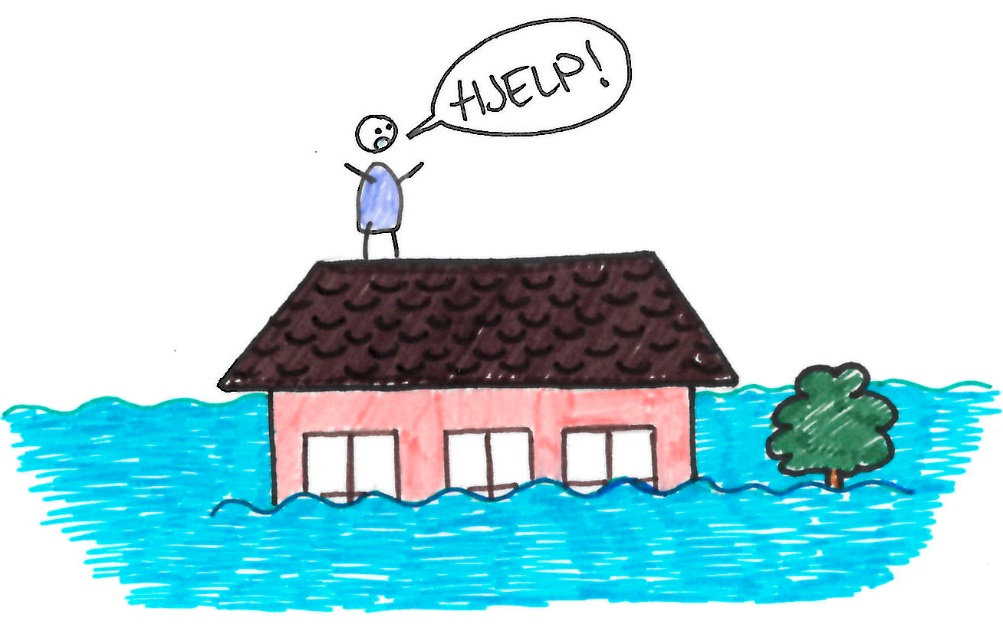 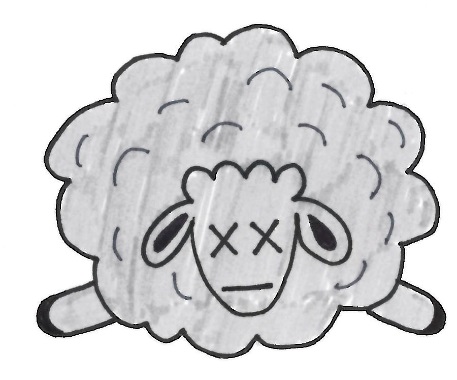 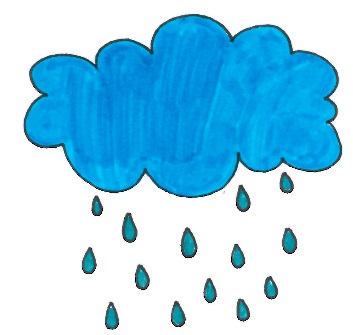 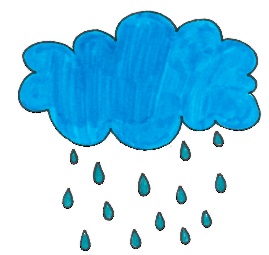 [Speaker Notes: Havet stiger, isen smelter, mer ekstremvær. 

Helseproblemer
Dårligere tilgang til mat og vann
Konflikter og flyktninger
Økonomisk ulikhet
Tap av naturmangfold
Skader på natur, infrastruktur og bygninger]
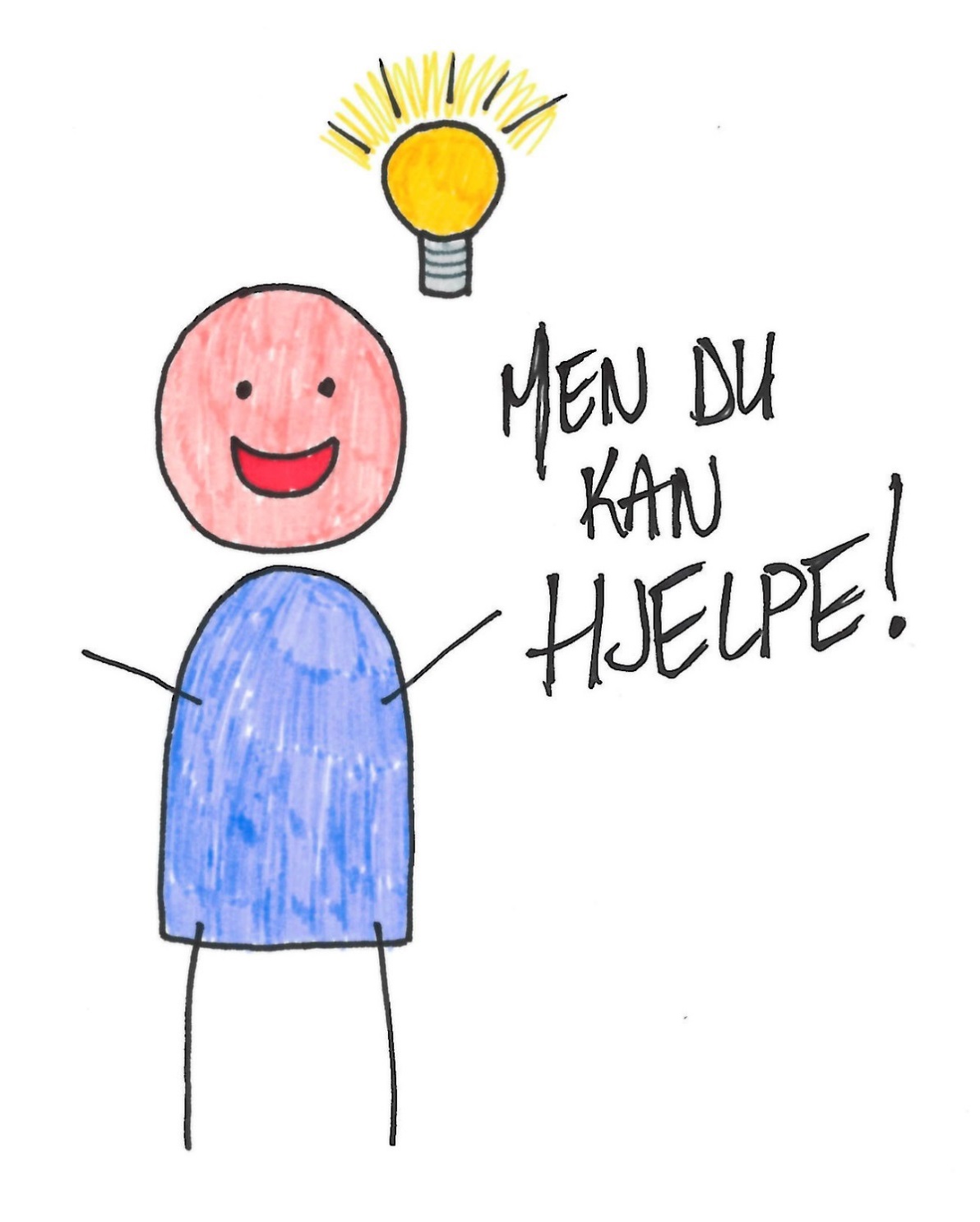 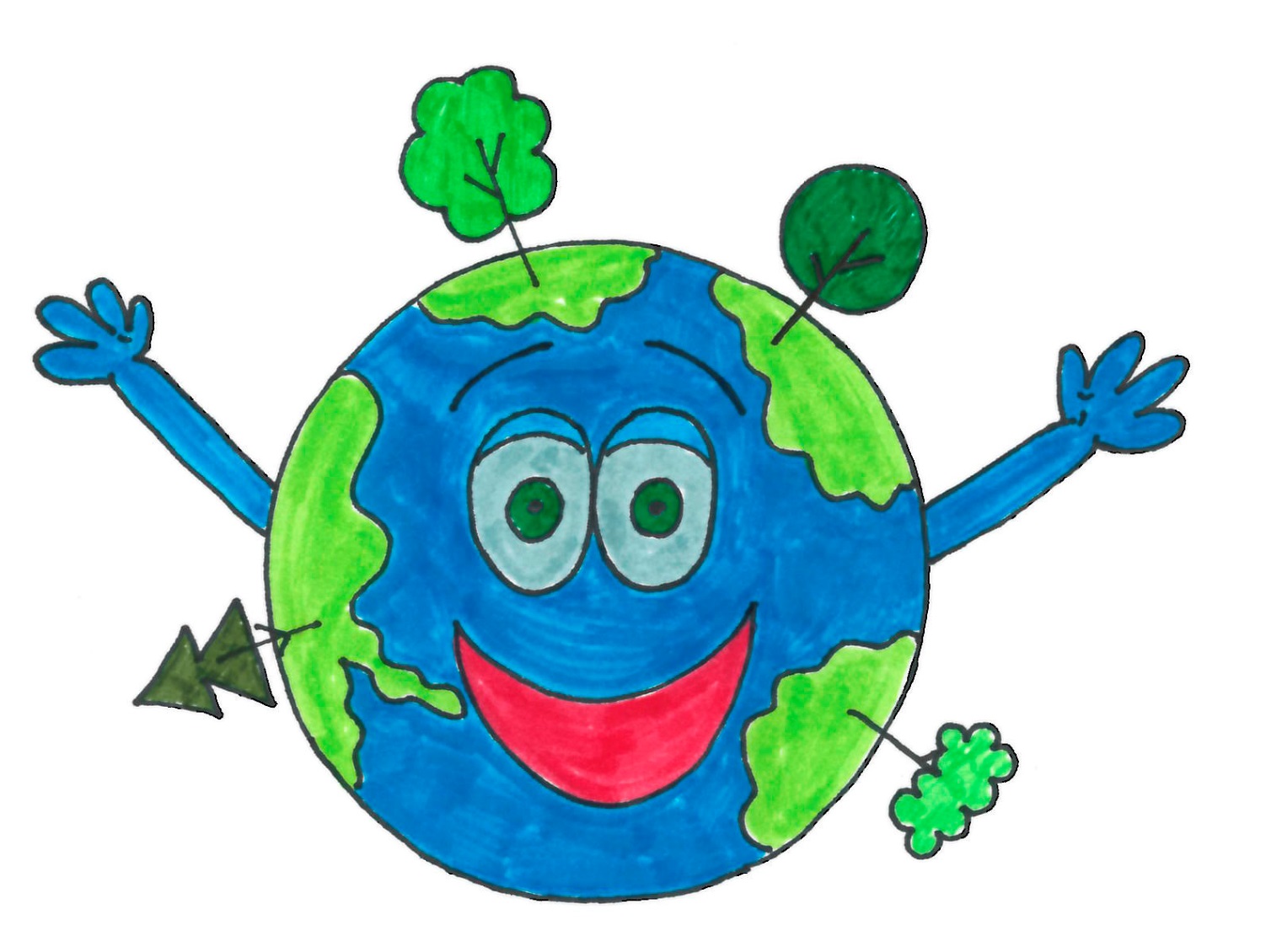 [Speaker Notes: Film om bærekraftig utvikling: http://www.fn.no/Skole/Undervisningsopplegg/5-7-trinn/Baerekraft]
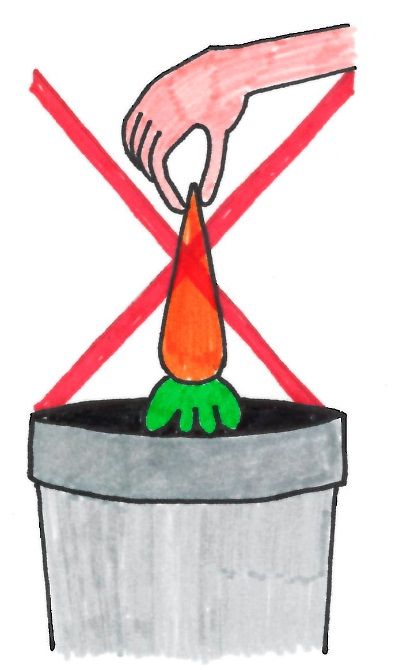 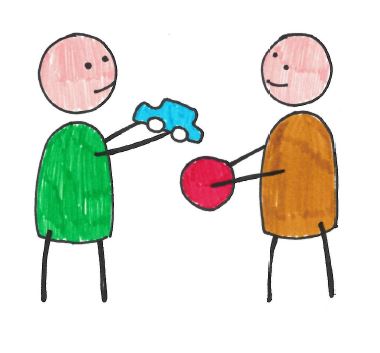 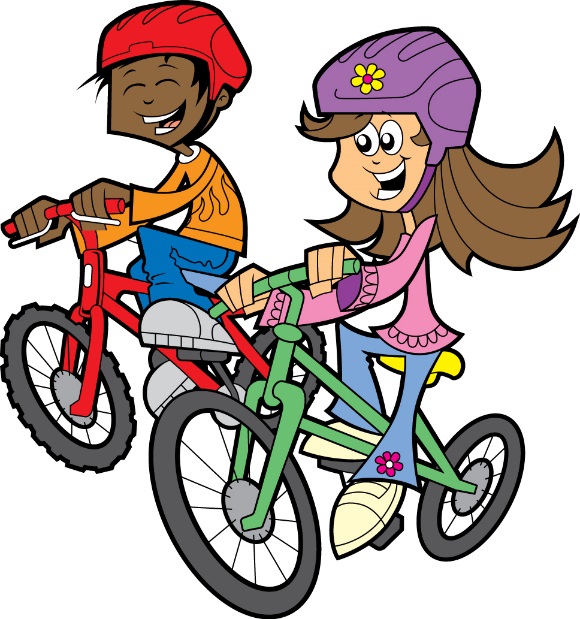 Bytt leker og bruk gjenbruksbutikker
Hva kan du gjøre?
Bruk sykkel
Kast mindre mat
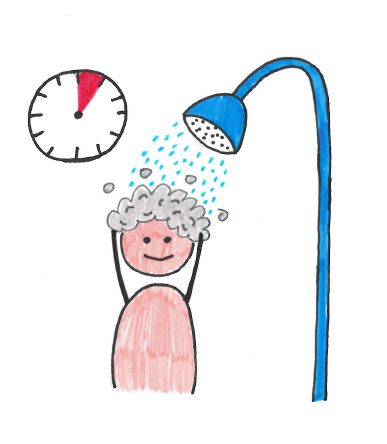 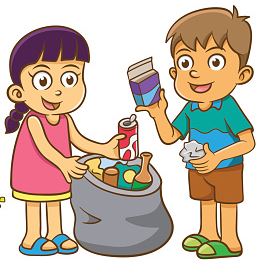 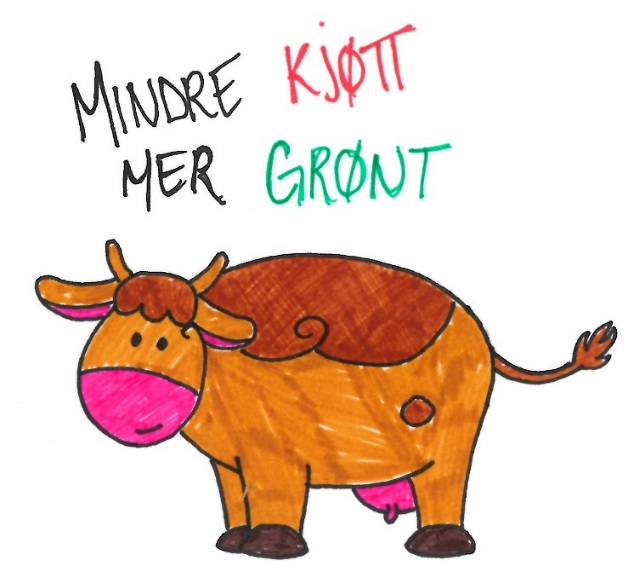 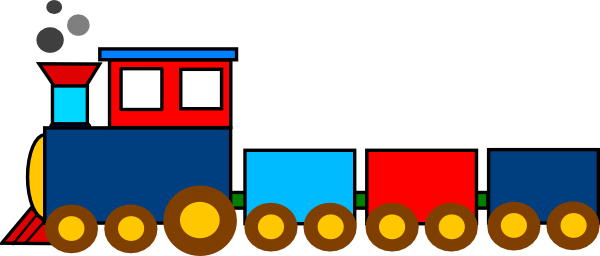 Fly mindre, ta toget!
Sorter søppel
og resirkuler
Dusj kortere
[Speaker Notes: Hva kan du gjøre: 
Spis mindre kjøtt 
Kast mindre mat 
Bytt leker og klær i stedet for å kjøpe nytt 
Bruk gjennbruksbutikker
Fly mindre, ta toget! 
Bruk handlenett 
Dusj kortere
Gå eller sykle, eller bruk kollektivtransport]
Vi må tenke ut nye ideer og løsninger.
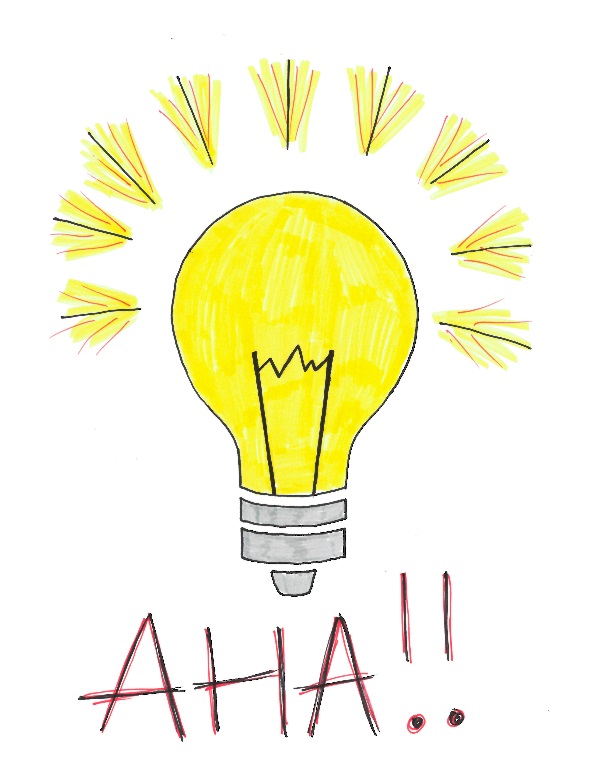 Kun ny teknologi og nye ideer kan løse klimakrisen.
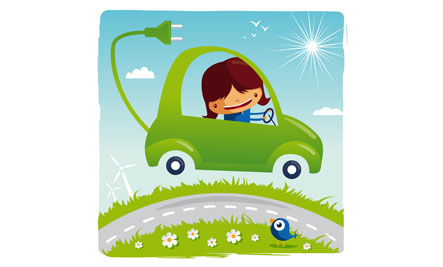 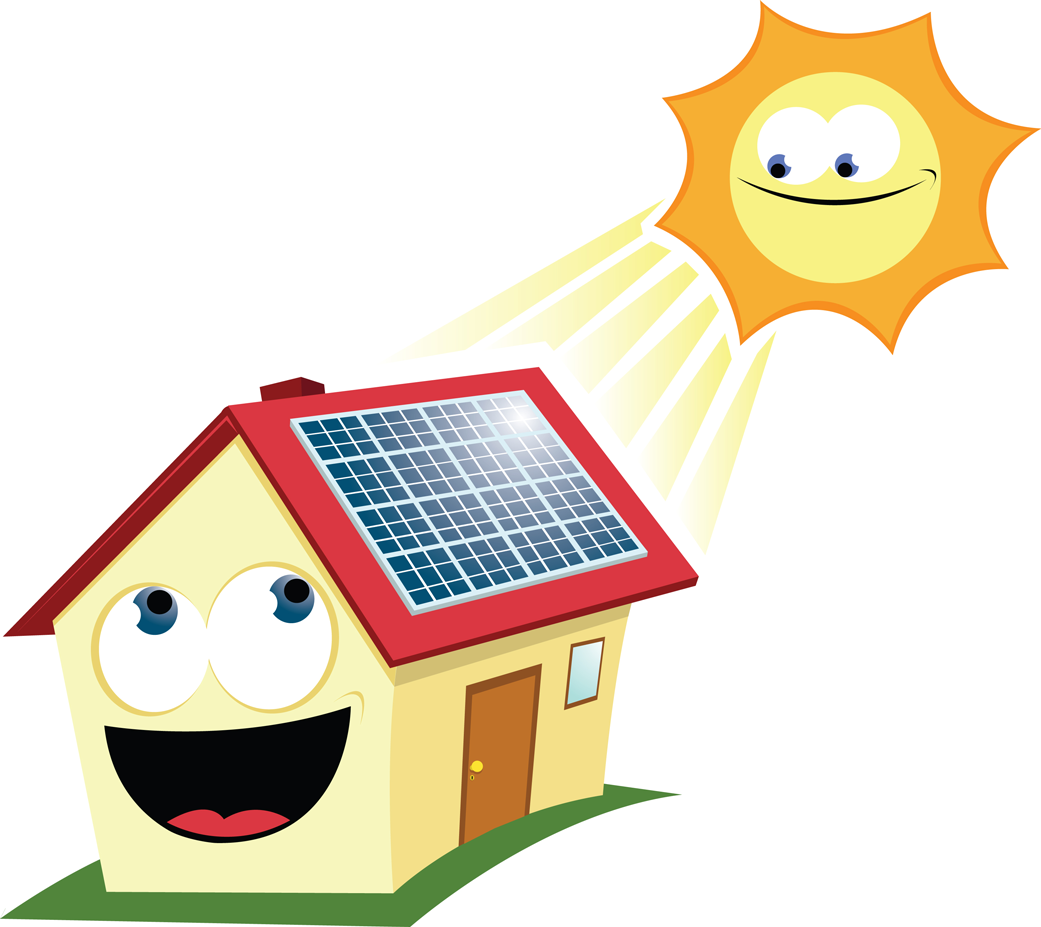 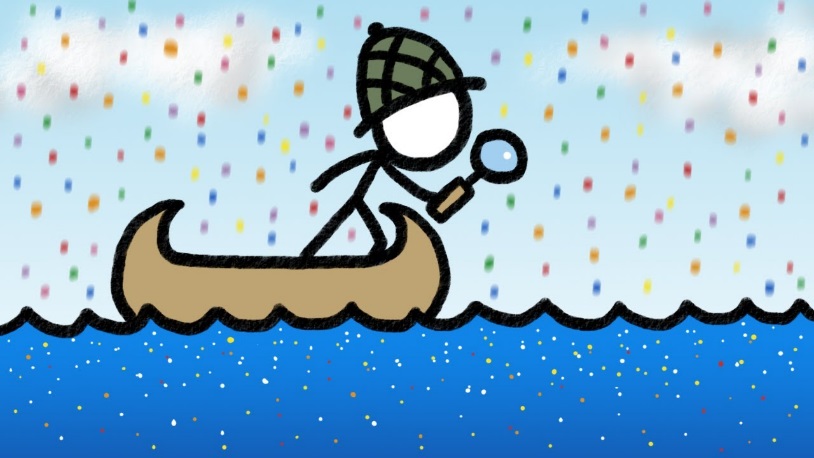 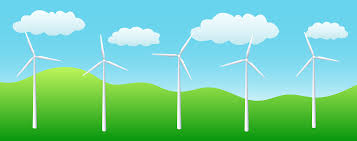 Vi må tenke ut nye ideer og løsninger.
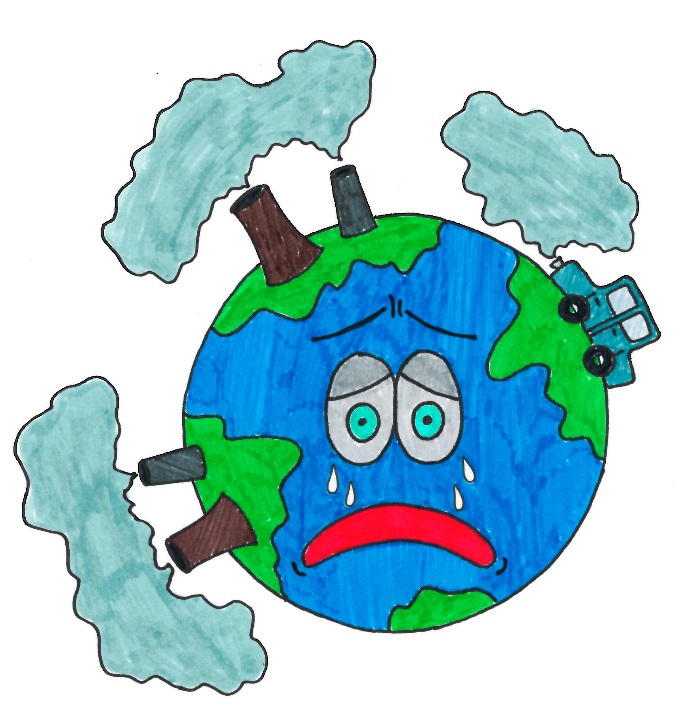 Kun ny teknologi og nye ideer kan løse klimakrisen.
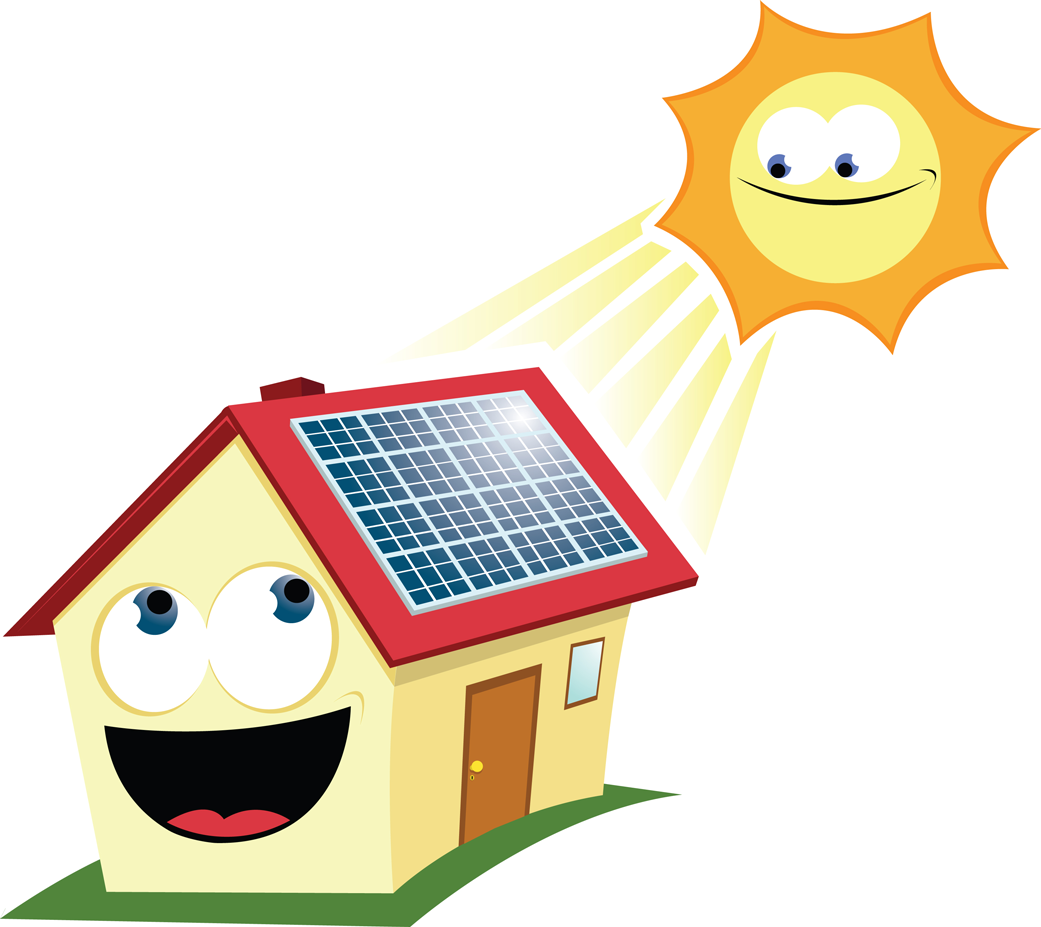 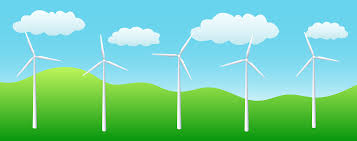 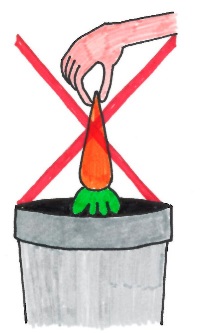 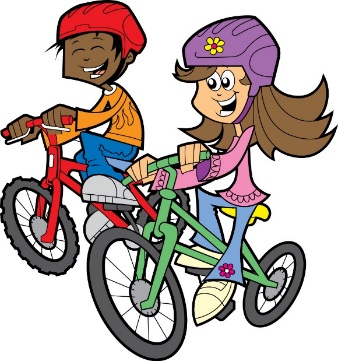 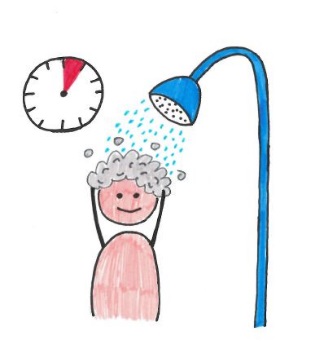 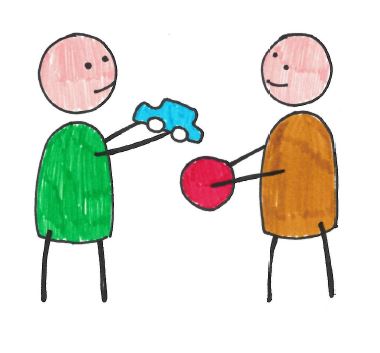 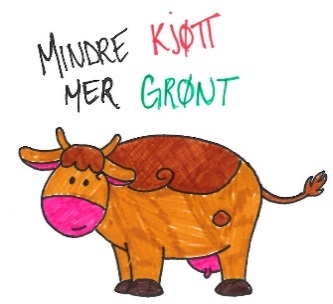 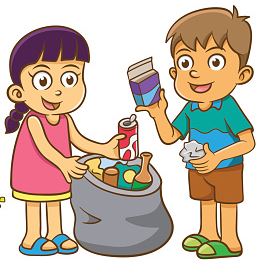 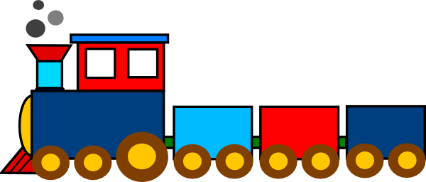 Kreativt klimaverksted
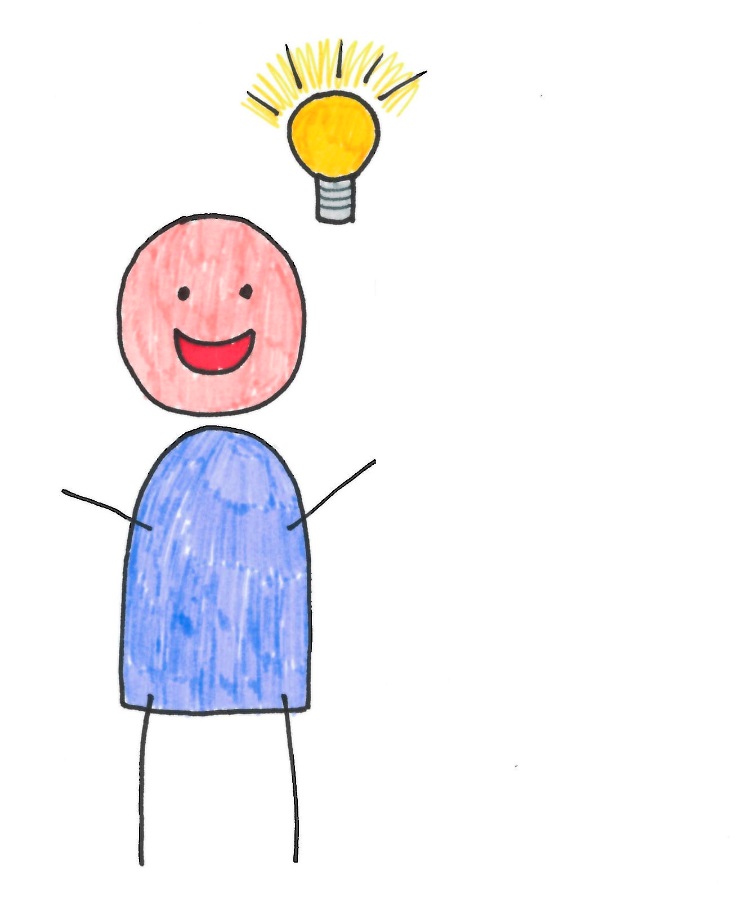 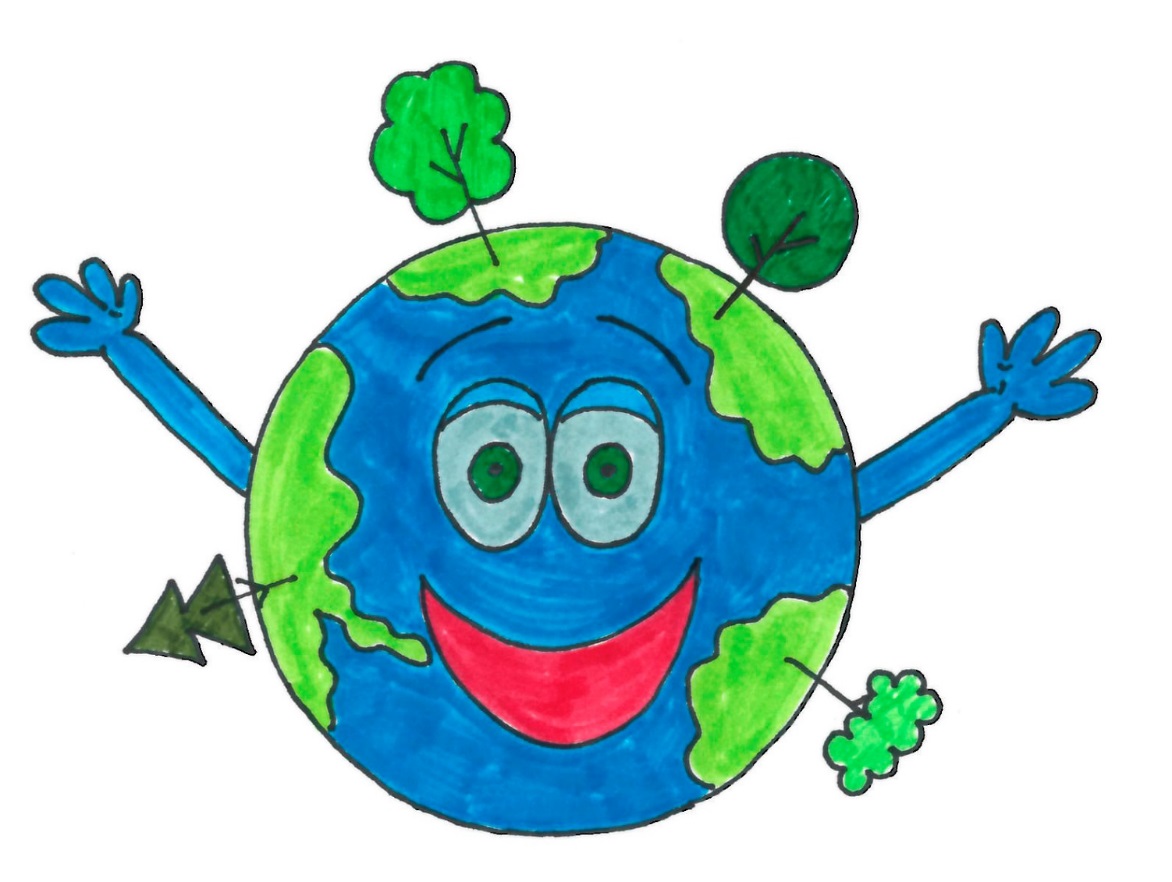 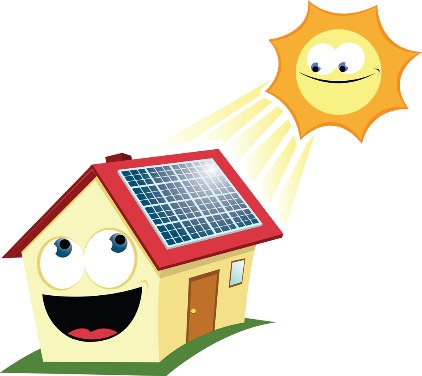 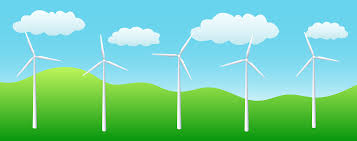 4. Intro til idèmyldring: Tenk på to tall
Tenk på et tall mellom 1 og 10 for verb og sumstantiv
Verb
Noter ned ordet som tilsvarer det tallet du tenkte på
Substantiv
Noter ned ordet som tilsvarer det tallet du tenkte på
Trekk: 
3 – Substantivkort 
3 – Verbkort 

Idemyldre på gruppa!
Skriv stikkord.
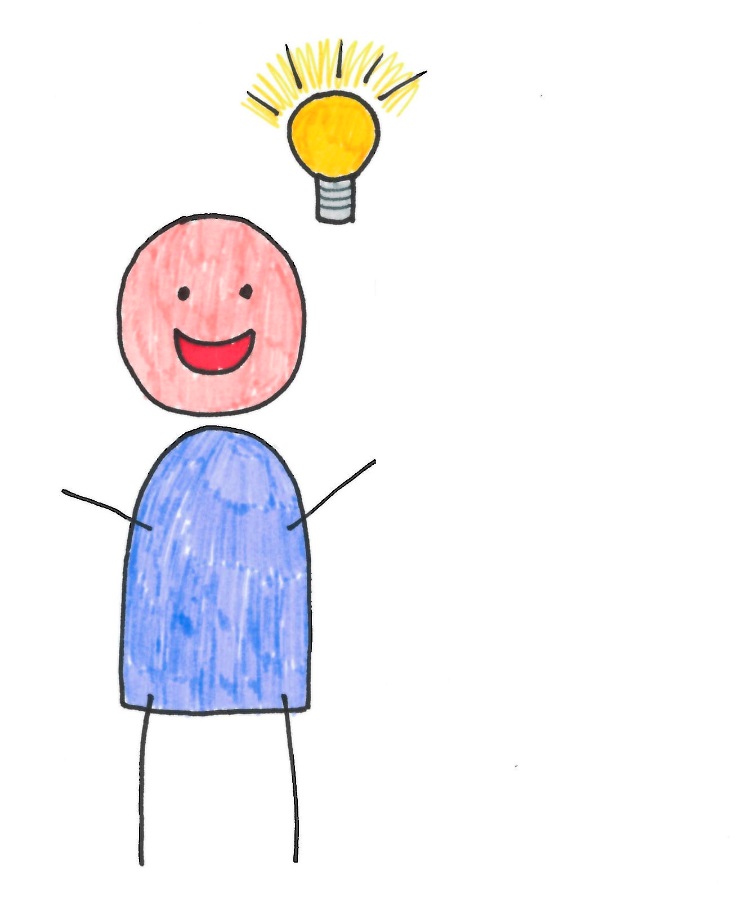 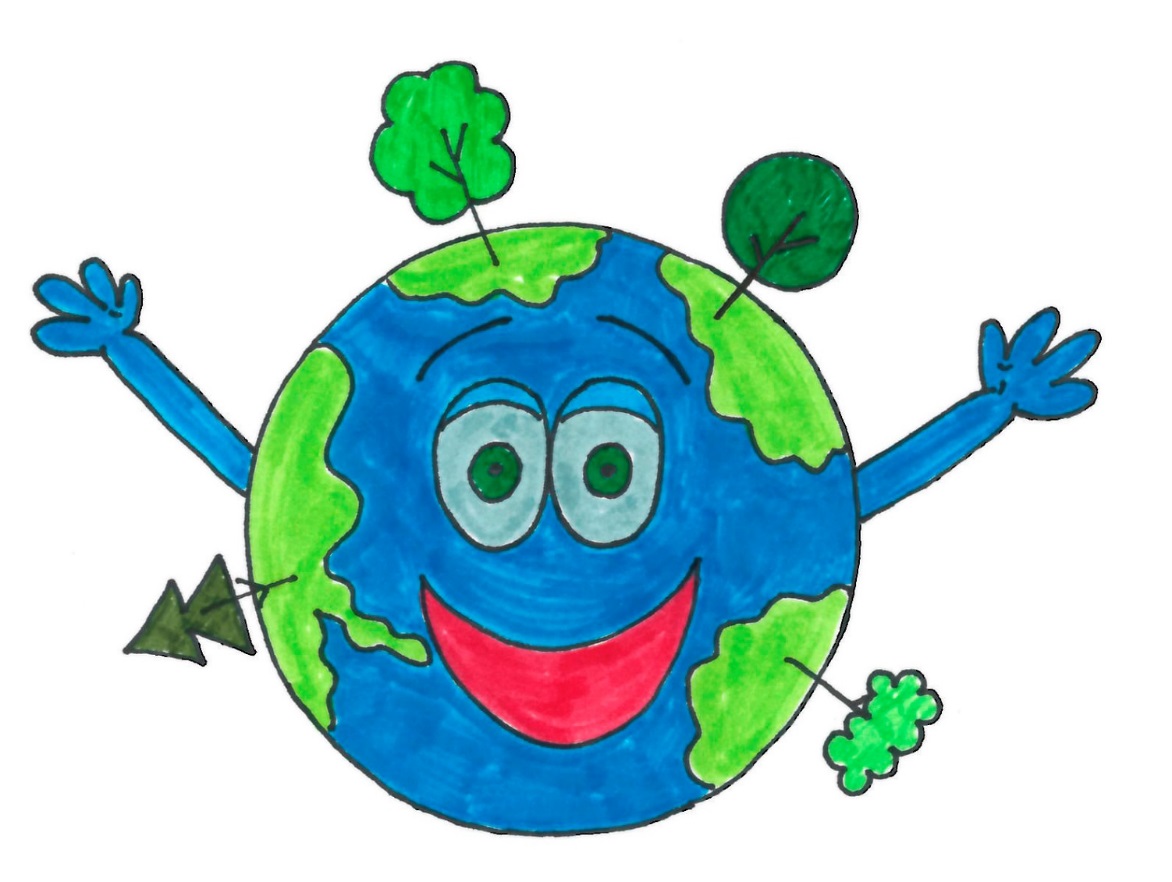 Idemyldre
Verb + substantiv
Eks: 
Sveve + lampe
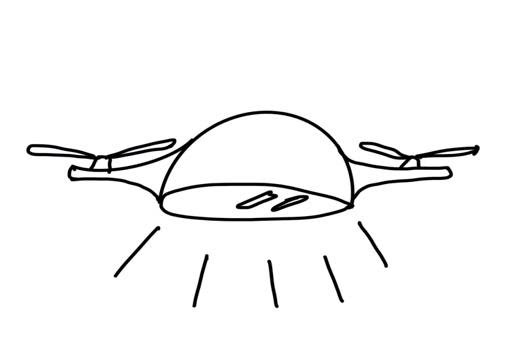 Det er lov med «Black Box»
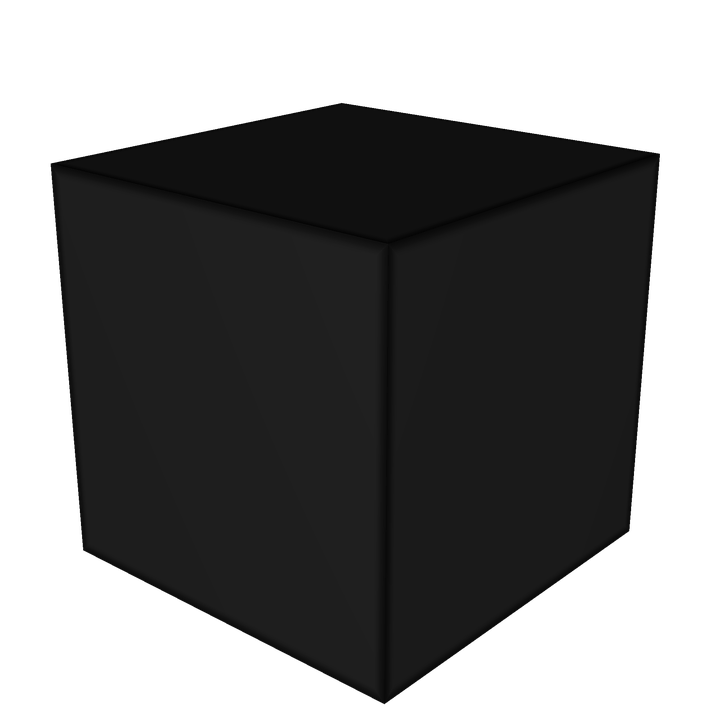 INPUT
Fantasi!
OUTPUT
[Speaker Notes: Black Box. Det er lov å vite hva som brukes til å lage produktet og hva som kommer ut av det, men ikke vite hvilken teknologi som skjer i midten.]
5. Idémyldre
Kombiner verb+substantiv og velg en kombinasjon som skal bli den nye oppfinnelsen. 
Tegn hvordan oppfinnelsen ser ut. 
Diskuter hvilket problem oppfinnelsen løser og hvordan den virker.
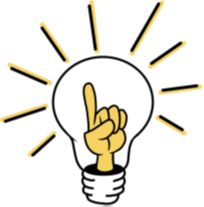 [Speaker Notes: https://docs.google.com/document/d/1k1SO1dt52LNcSuZIL5mrNJ-5ejAaMtGx7XbEYMXcypk/edit#heading=h.1h7akgq6oenc]
6. Presenter ideen deres for ei anna gruppe.
Etter presentasjon trekk spørsmålskort, og still hverandre spørsmål.
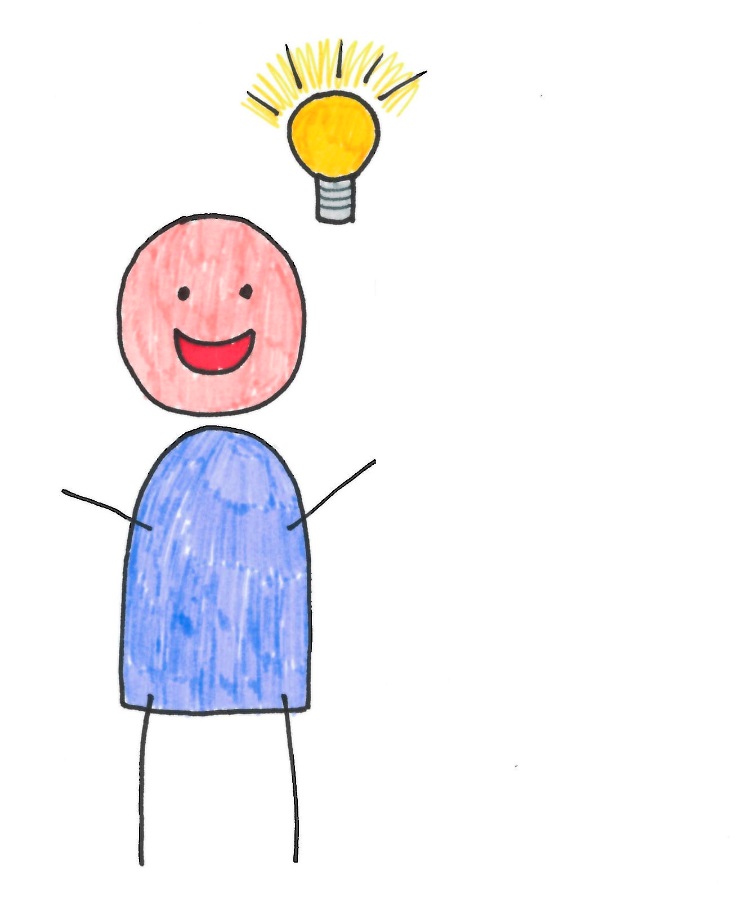 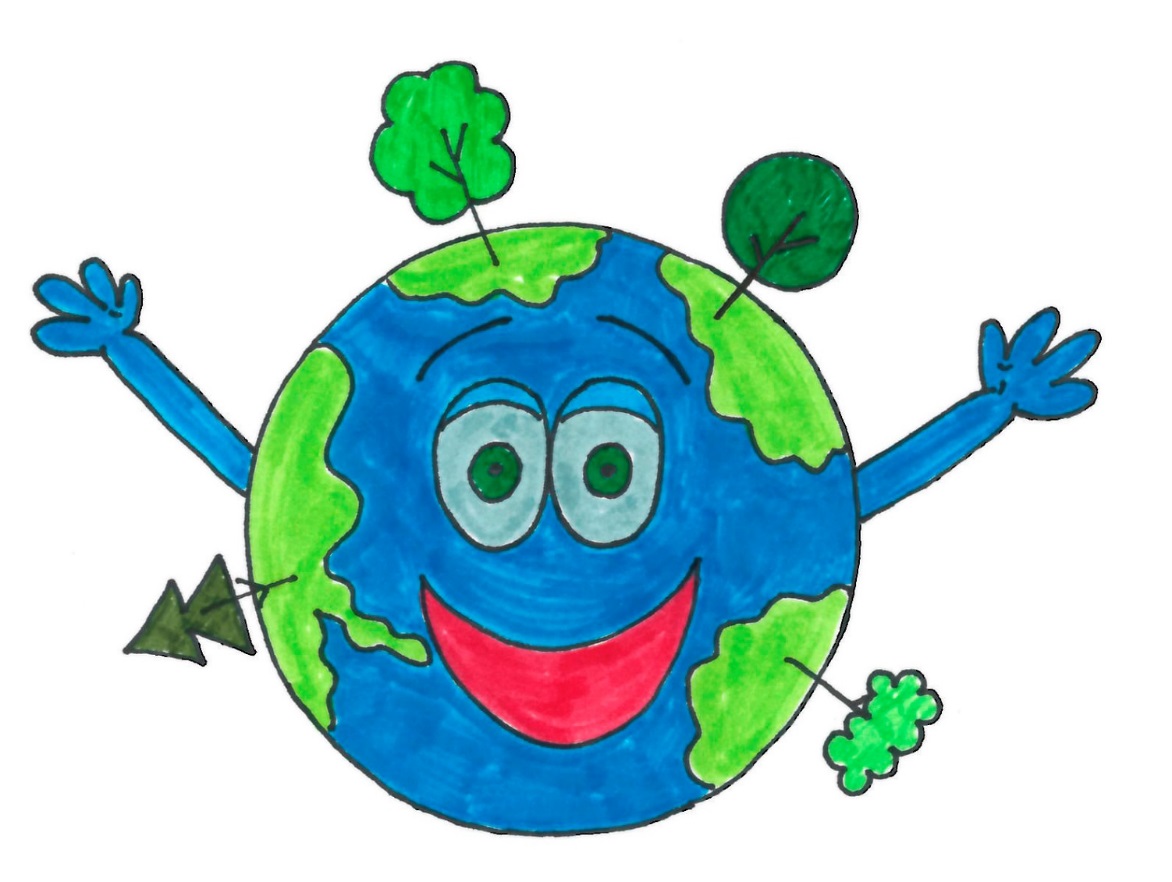 7. Skisser ut ideen.
Ta med dere tilbakemeldinger fra den andre gruppa.
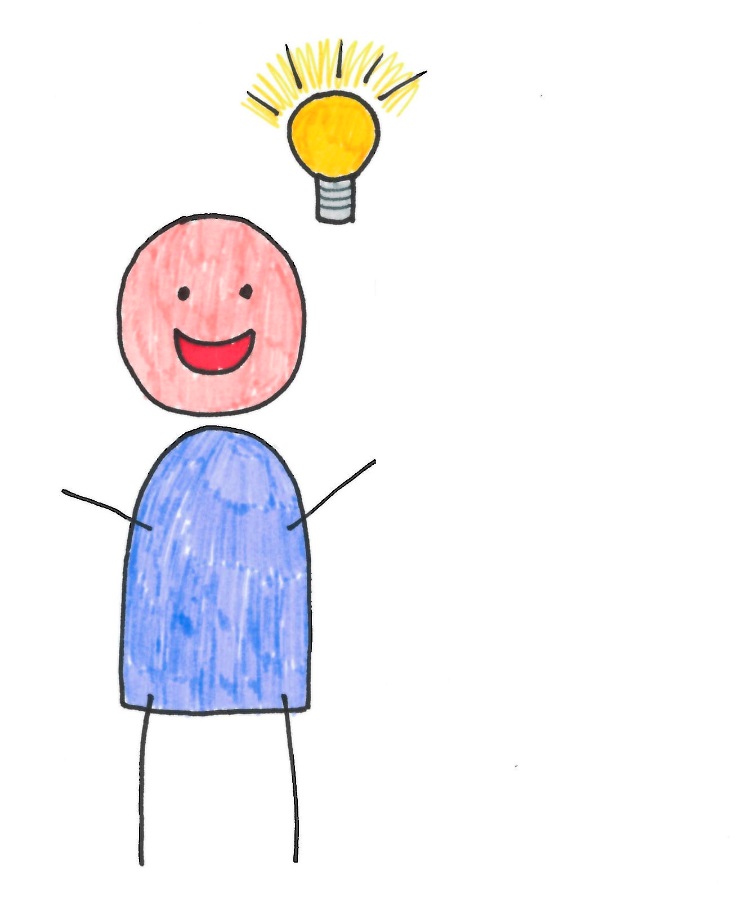 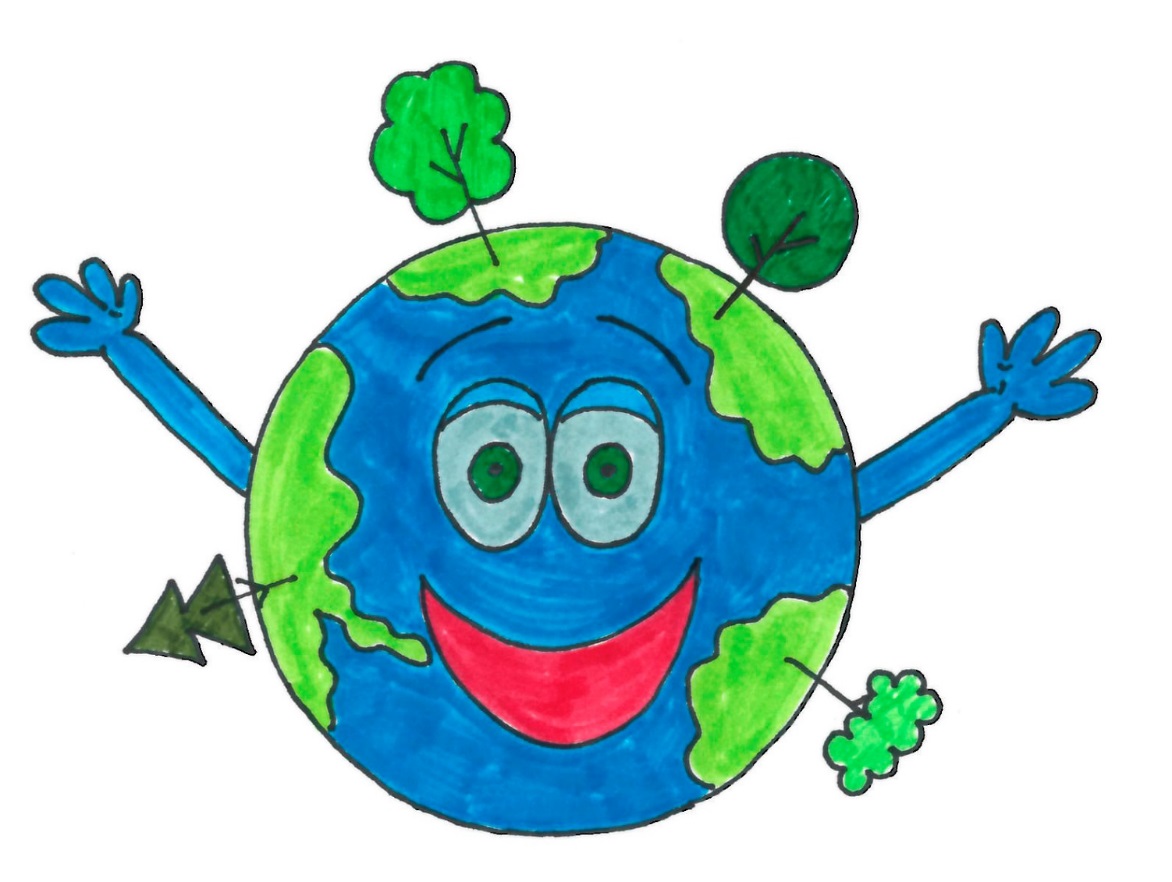 8. Endre designet: Trekk virkemiddelkort
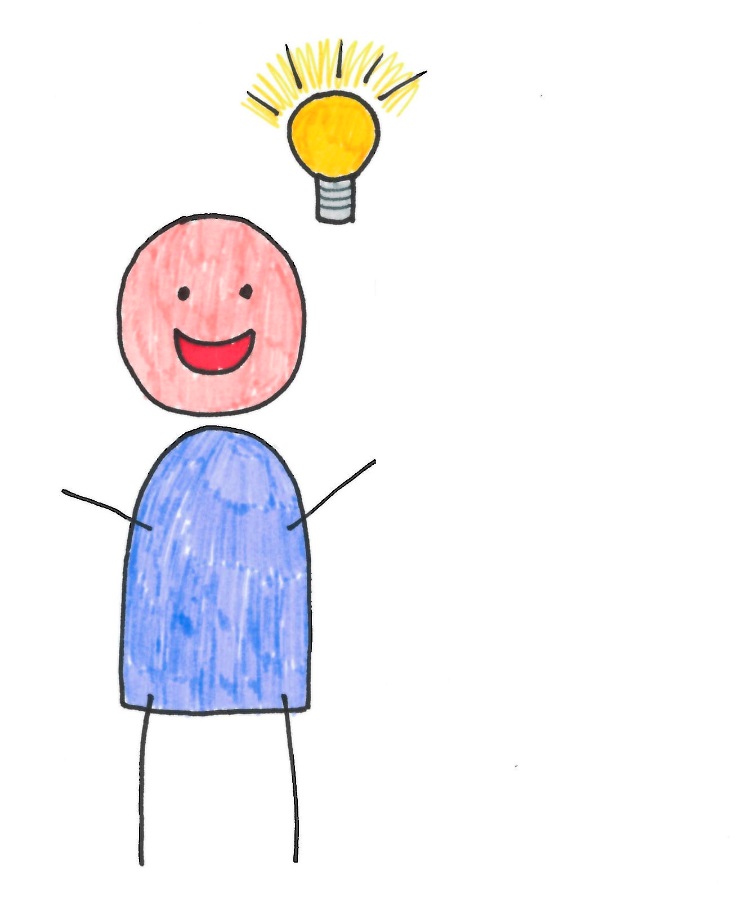 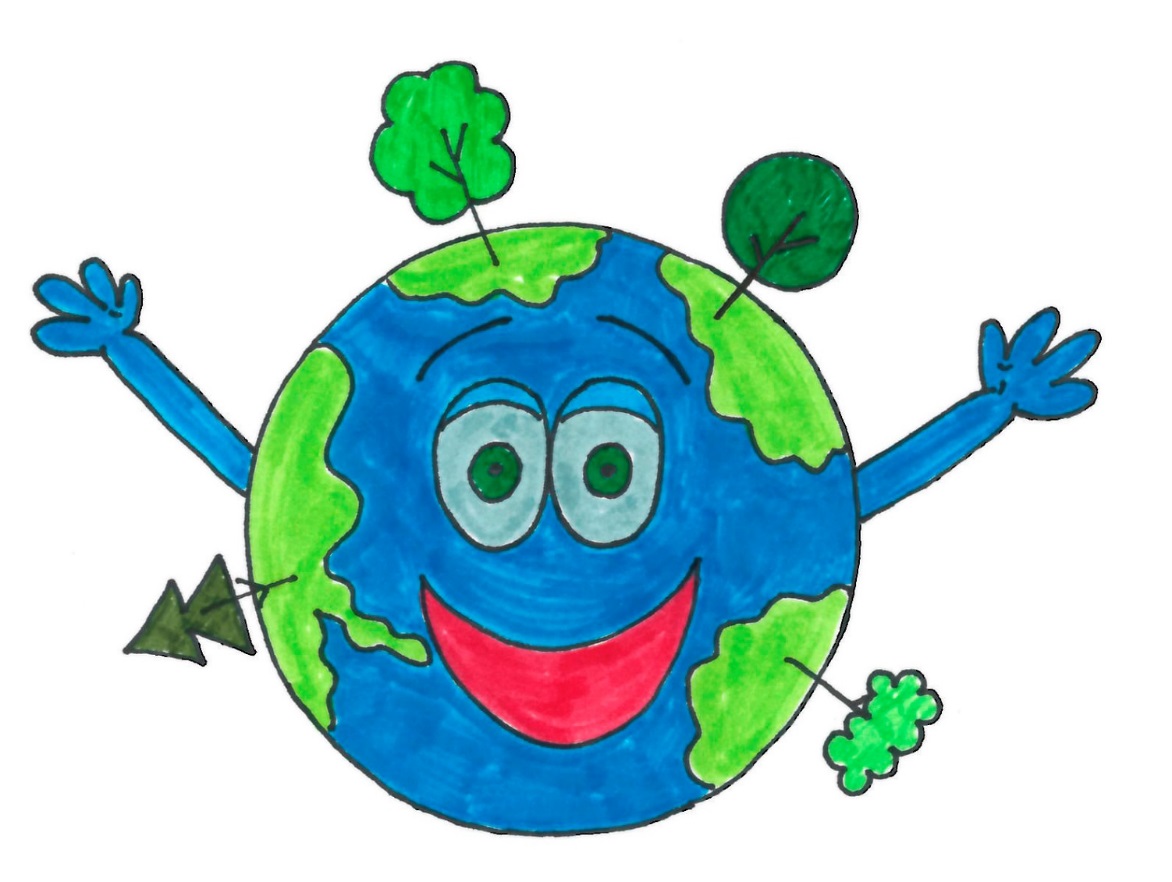 Presenter ideene for hverandre. Skisser ut den endelige ideen til gruppen.
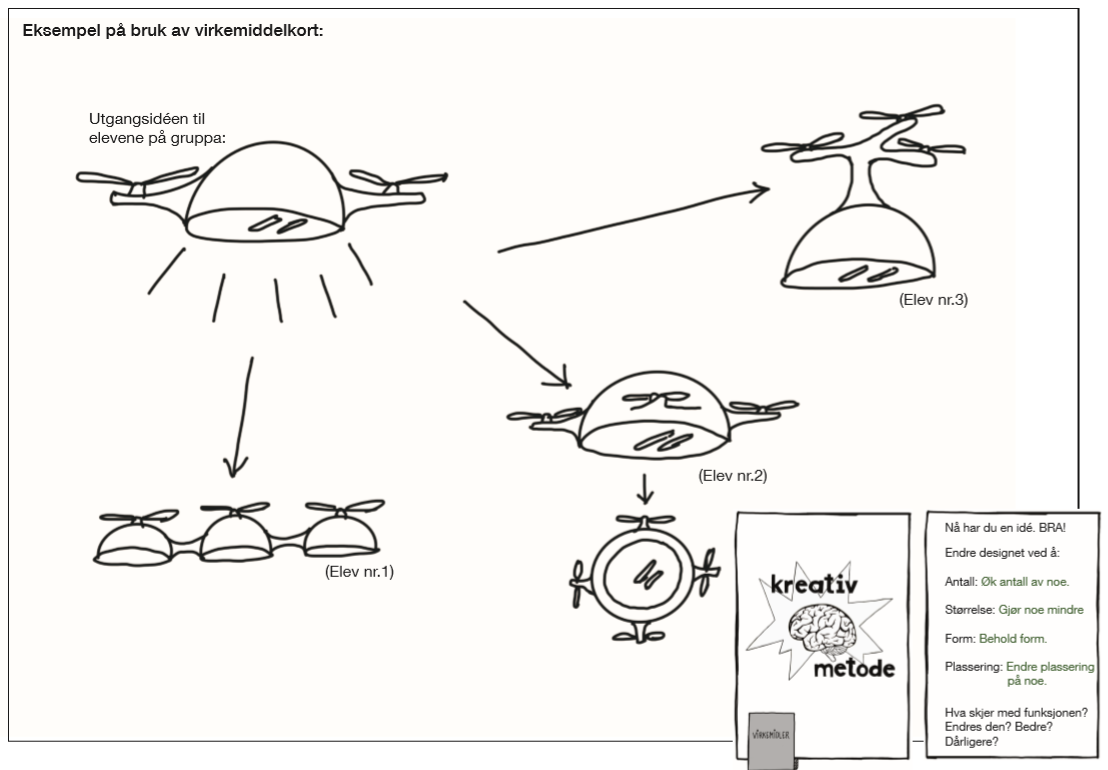 Trekk ett kort hver. 
Endre designet på oppfinnelsen til gruppen. Tegn en rask skisse av den «nye» oppfinnelsen din.
[Speaker Notes: Med ryggen til partneren 
Tre ulike måter å endre designet på]
9. Skisser ut den endelige ideen.
Fant dere noe smarte endringer til ideen?

Skisser ut den endelige ideen.
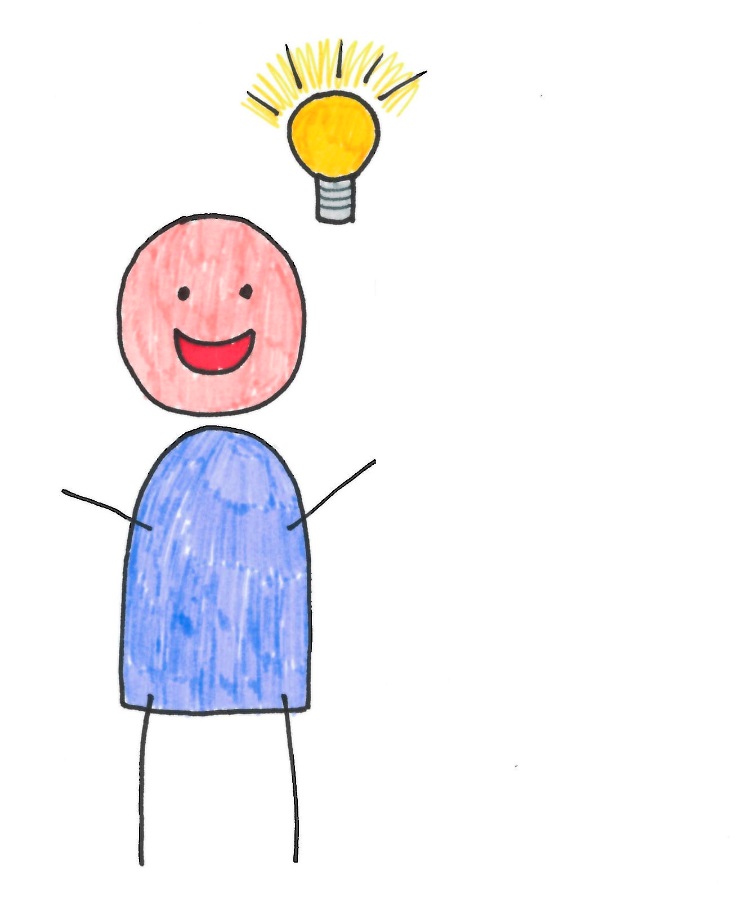 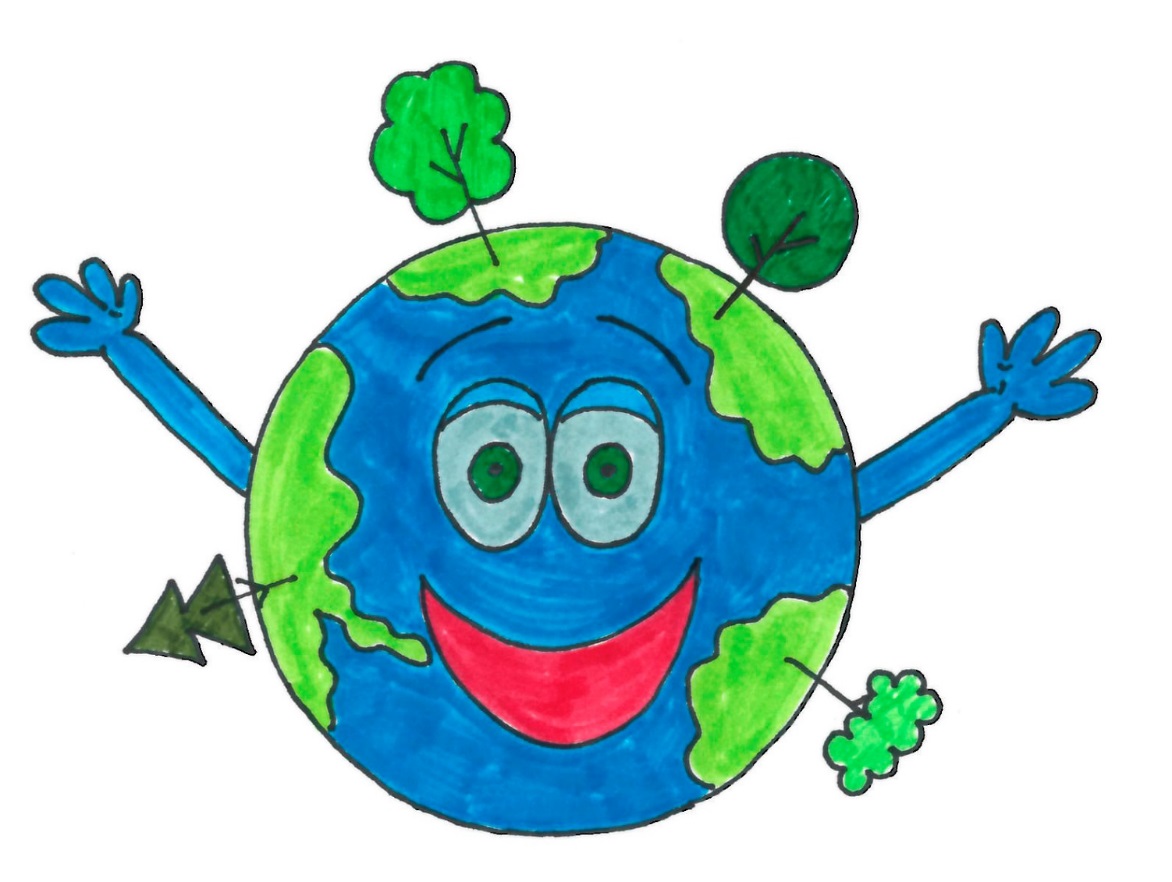 10. Prototype med Micro:bit
Prototype
Micro:bit skal inngå i prototypen. Inkluder den på ditt nivå.
Micro:biten skal kunne tas av.
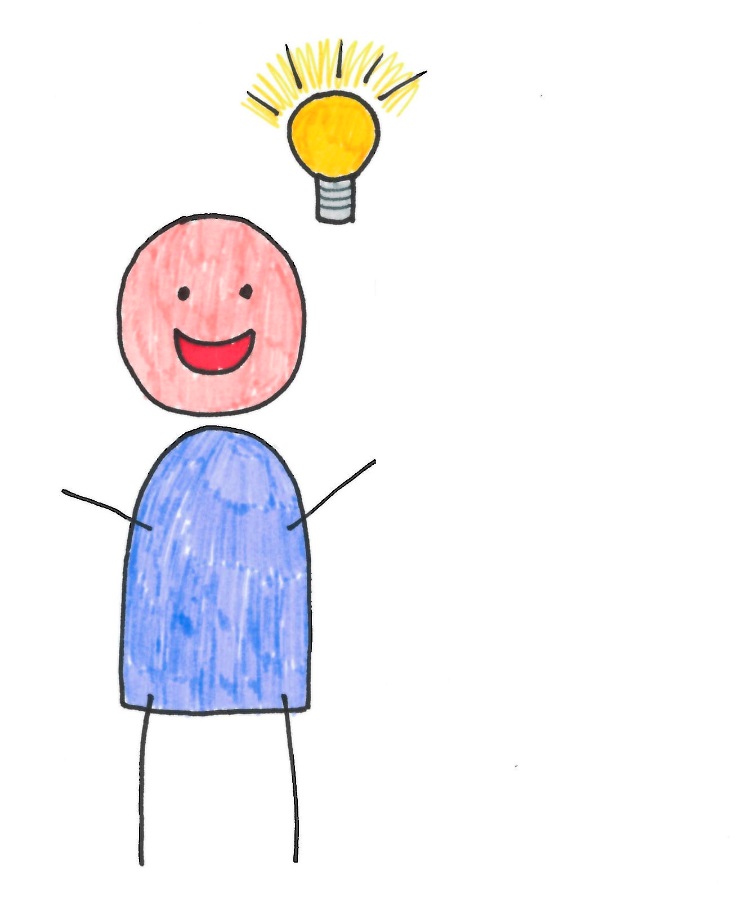 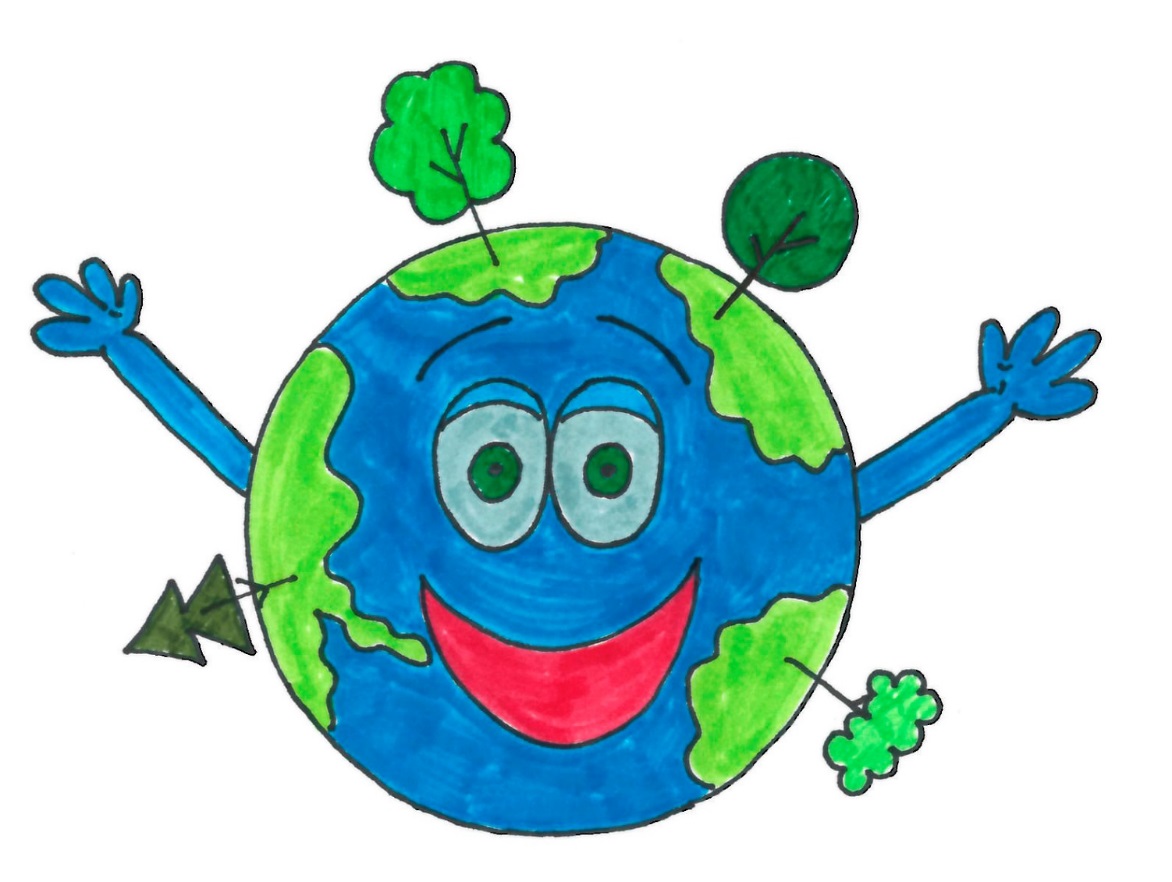 11. Bygg prototypen til ideen
Prototype
Micro:bit skal inngå i prototypen. Inkluder den på ditt nivå.
Micro:biten skal kunne tas av.
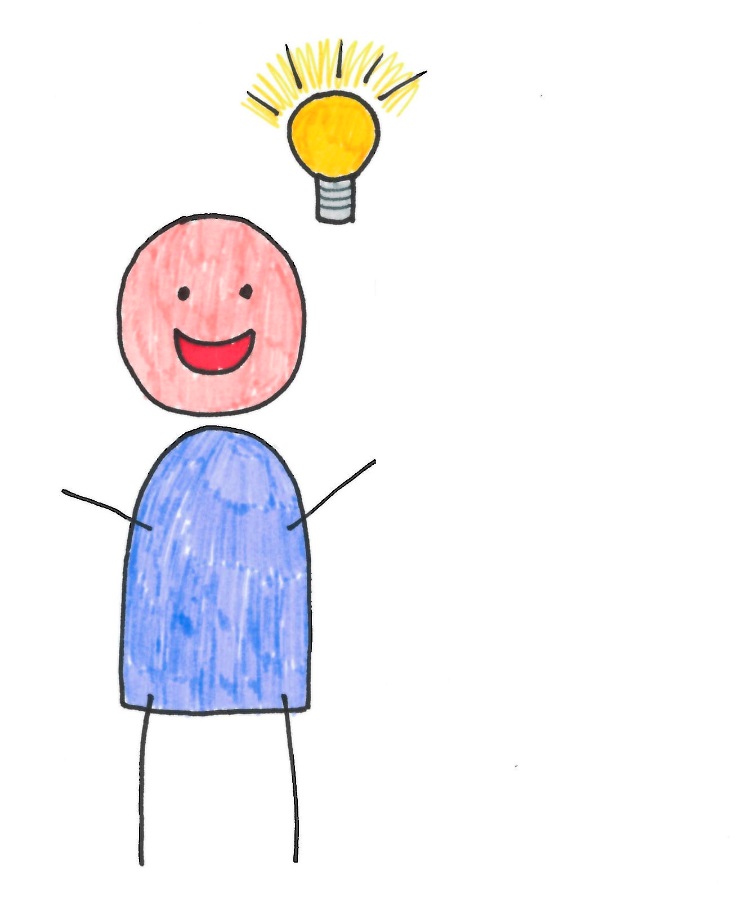 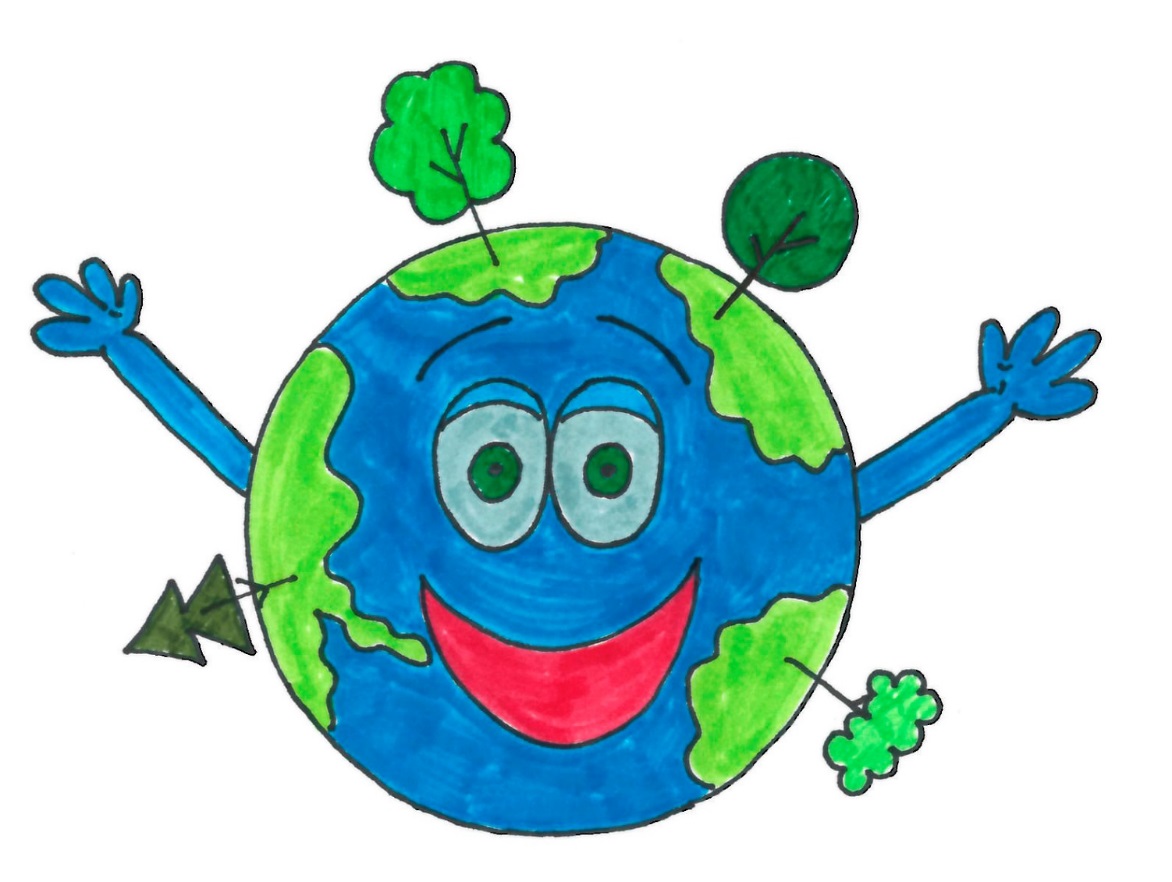 12. Presenter oppfinnelsen
Hvilket problem løser den. 
Hvordan fungerer den.
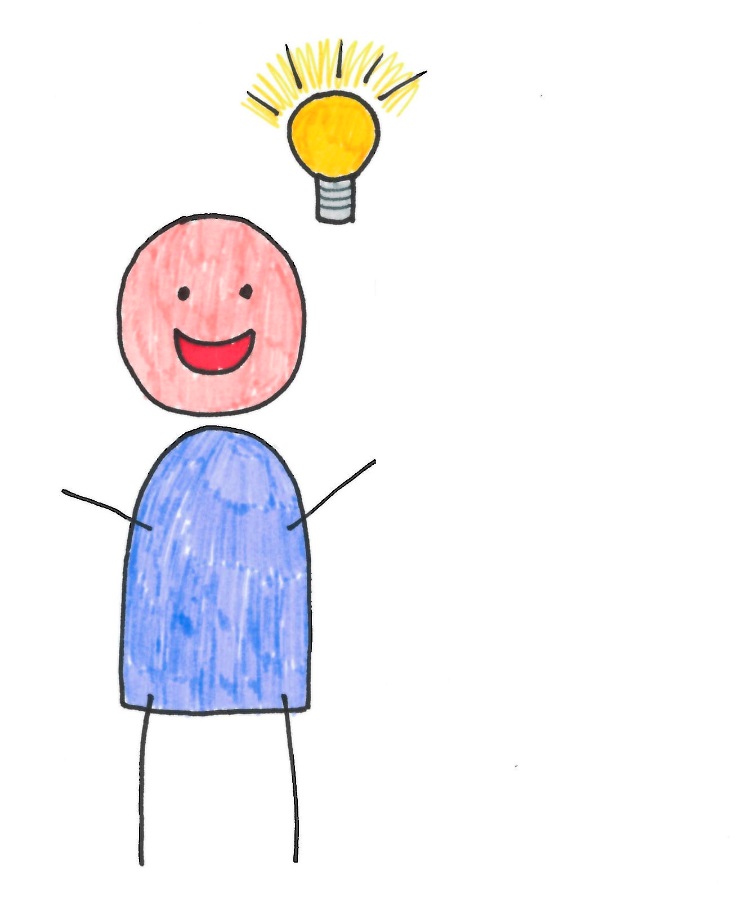 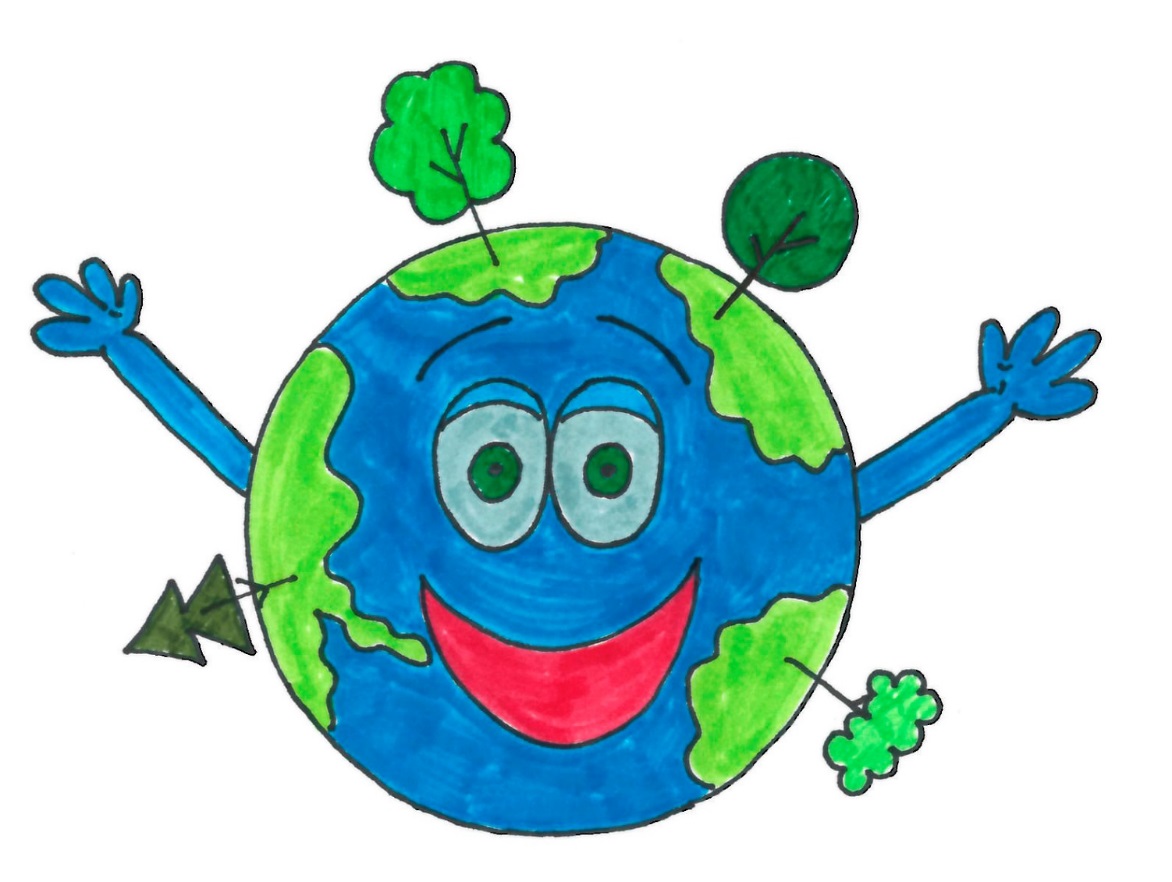 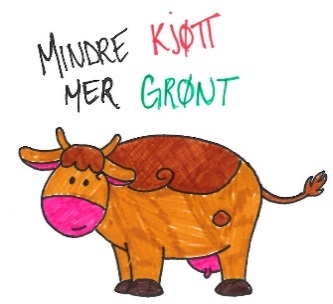 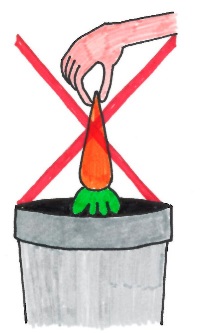 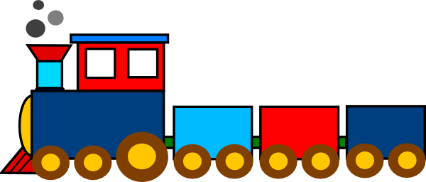 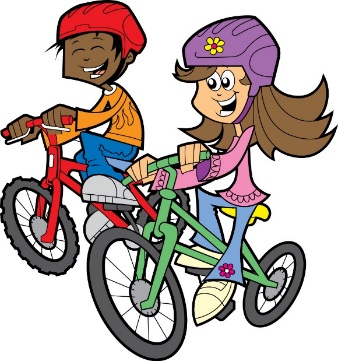 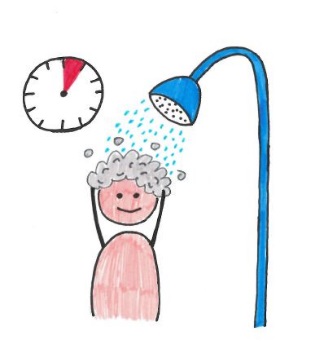 Kreativt klimaverksted
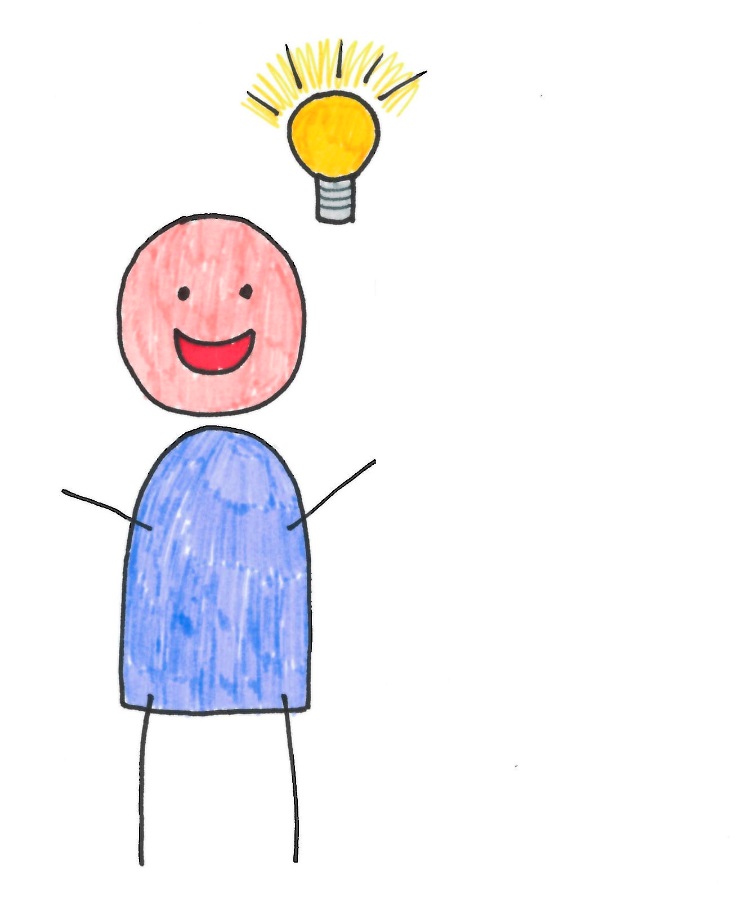 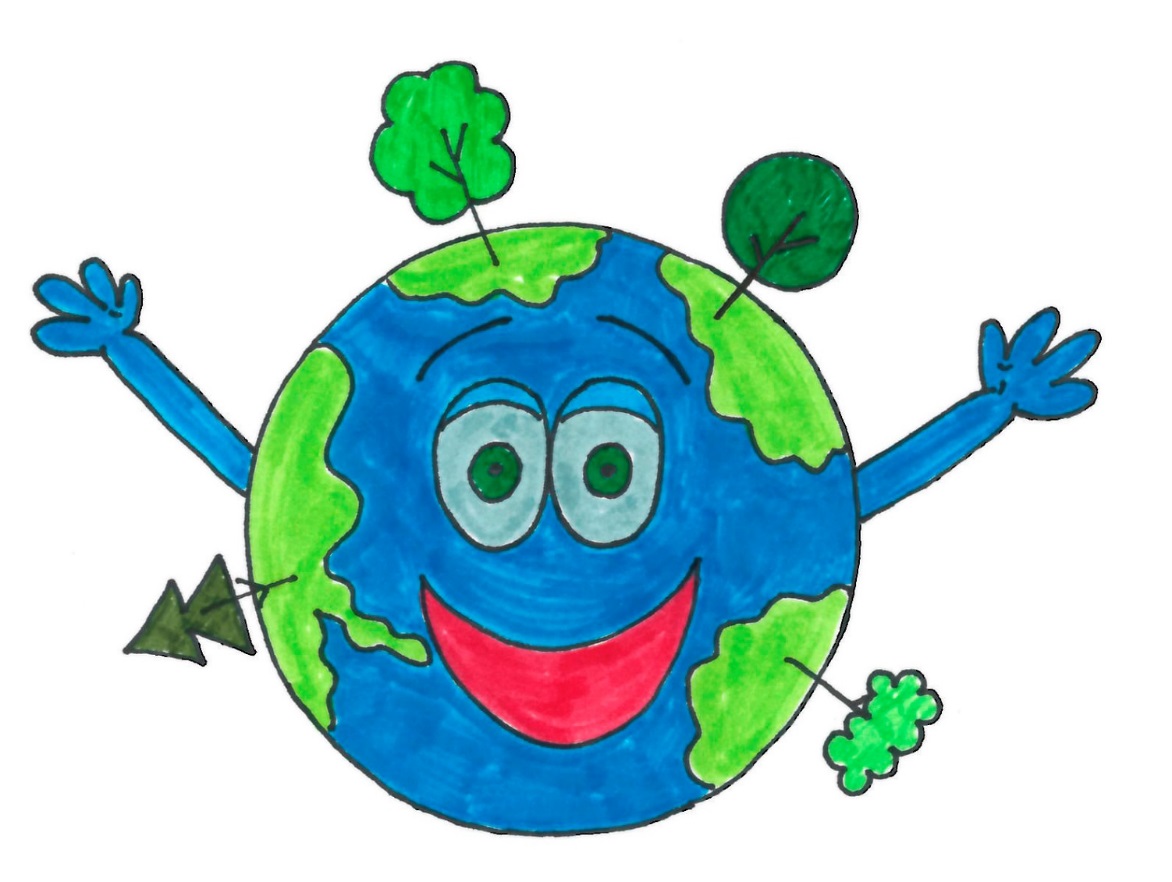 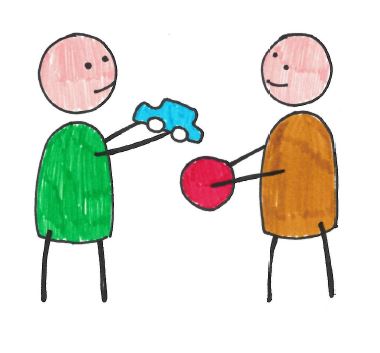 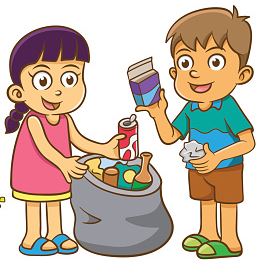 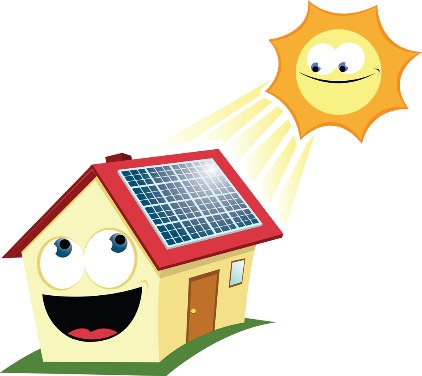 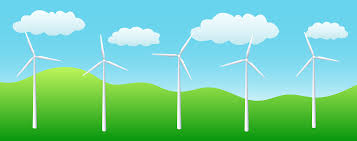 [Speaker Notes: Presentasjon]
Pause 15 min
Kaffe og rydd opp
Hvilke deler besto dette undervisningsopplegget av?
Når ble det gitt informasjon? Når ble det gitt instrukser? Hvorfor akkurat da? Hva som etterpå? Hvilke type aktiviteter gjorde dere?
[Speaker Notes: Skriv ned delene på post-it lappene]
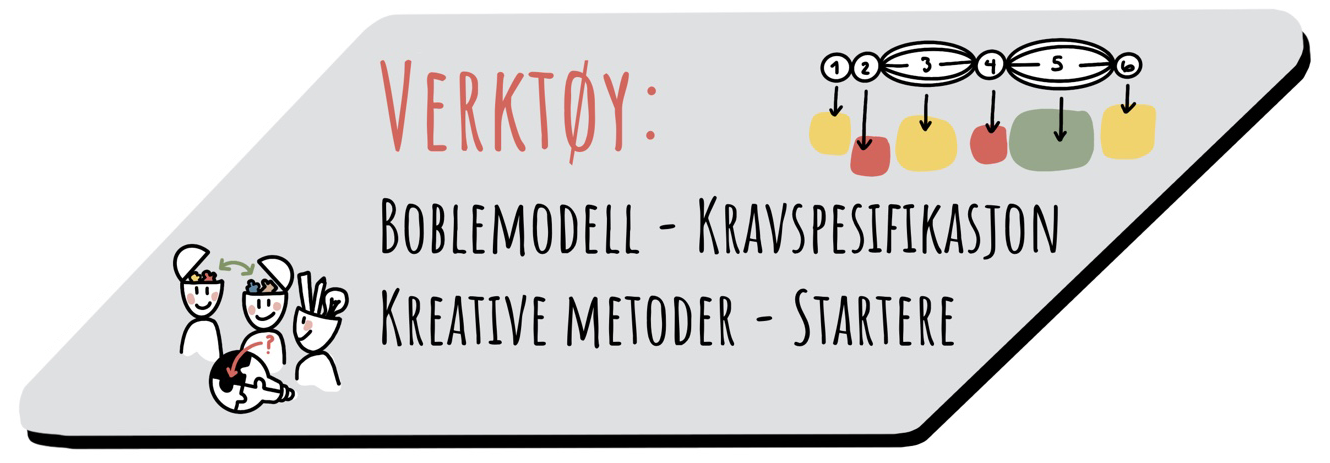 Starter
Idemyldring
Videreutvikle ide
Bygge prototyp
Videreutvikle ide
Intro til idemyldring
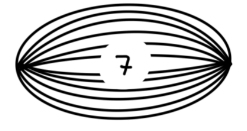 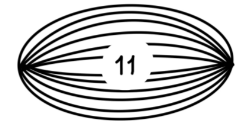 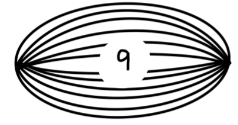 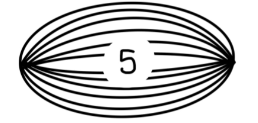 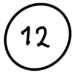 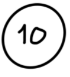 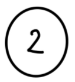 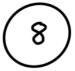 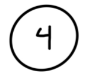 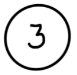 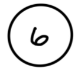 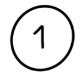 Intro til prototyp
Intro til bruk av virkemidler
Bearbeide ide
Oppdrag
Presentere prototype
3. Faglig påfyll
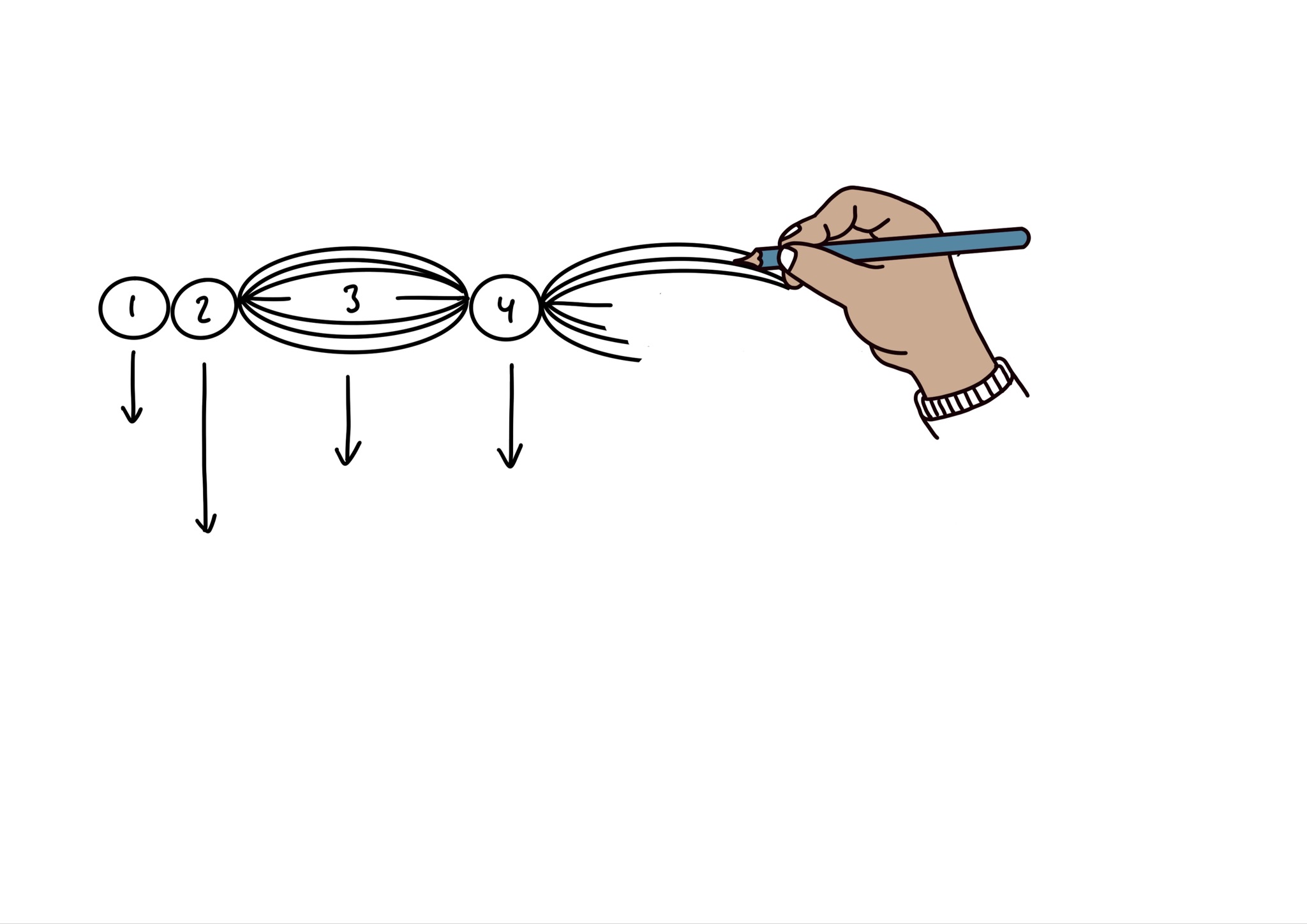 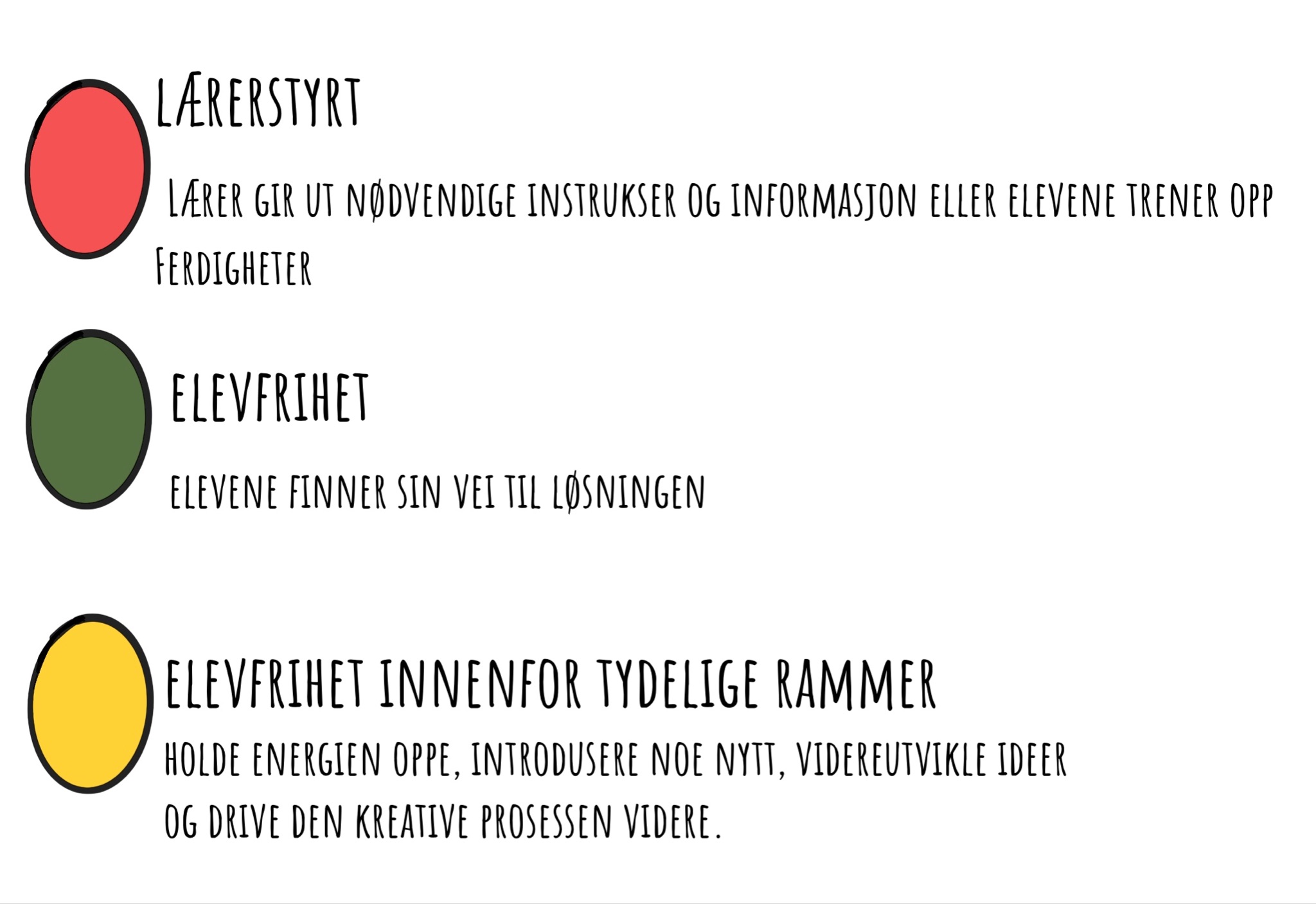 [Speaker Notes: Fargelegge på boblemodellen på forrige side]
Starter
Idemyldring
Videreutvikle ide
Bygge prototyp
Videreutvikle ide
Intro til idemyldring
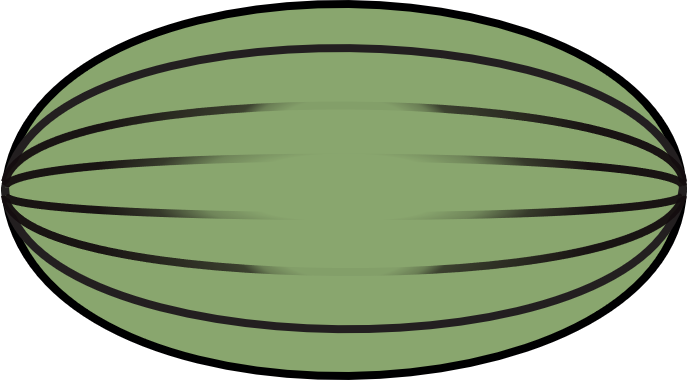 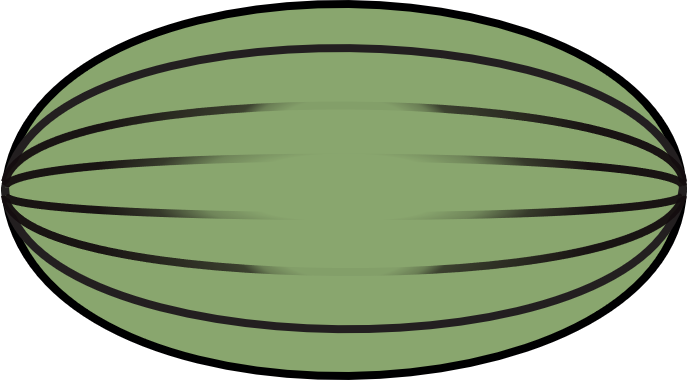 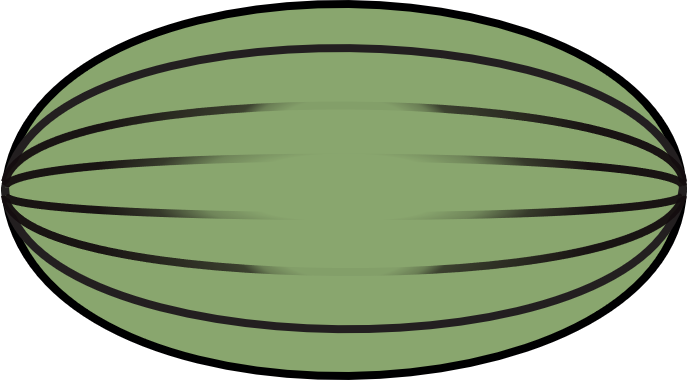 1
2
3
4
6
8
10
12
7
9
11
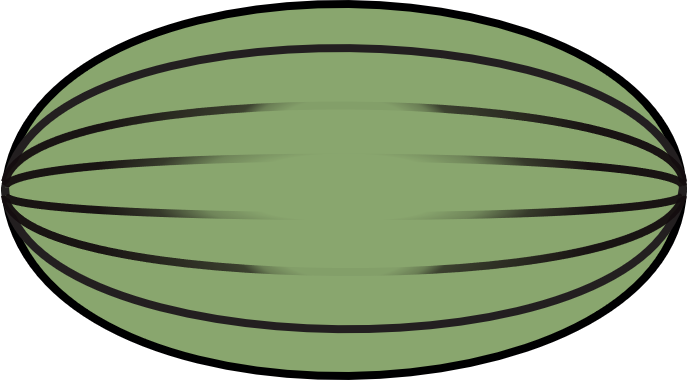 5
Intro til prototyp
Intro til bruk av virkemidler
Bearbeide ide
Oppdrag
Presentere prototype
3. Faglig påfyll
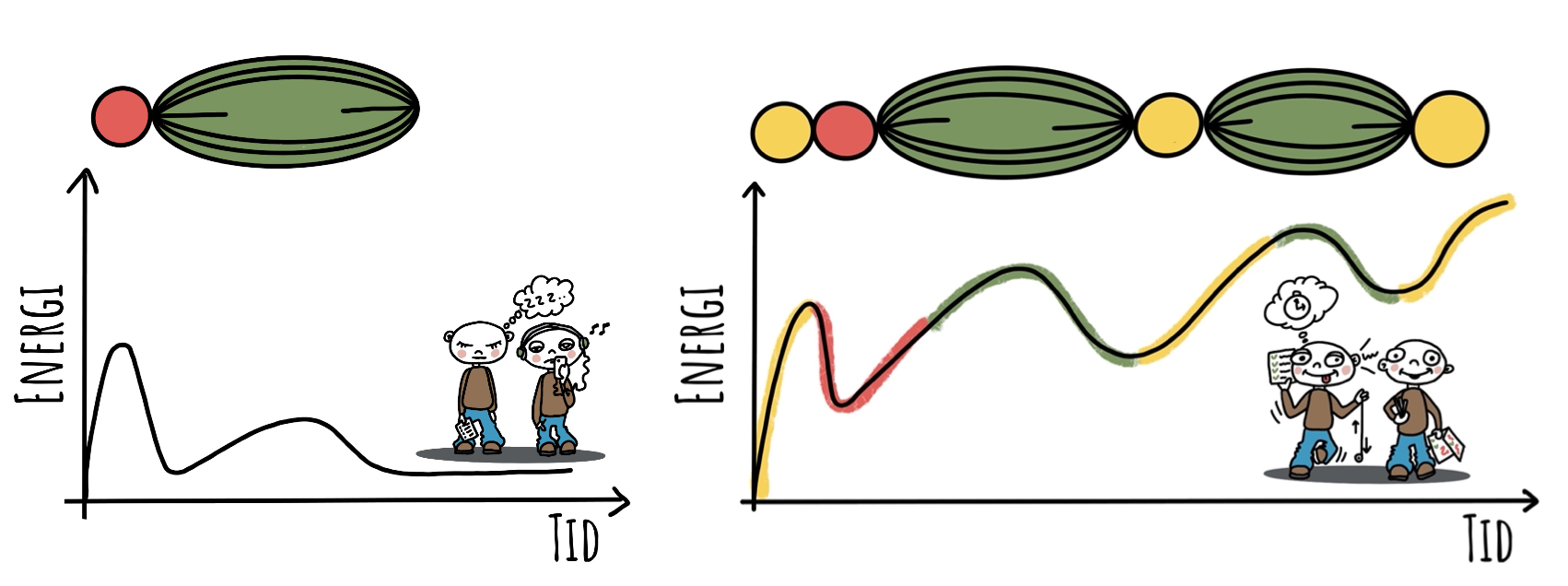 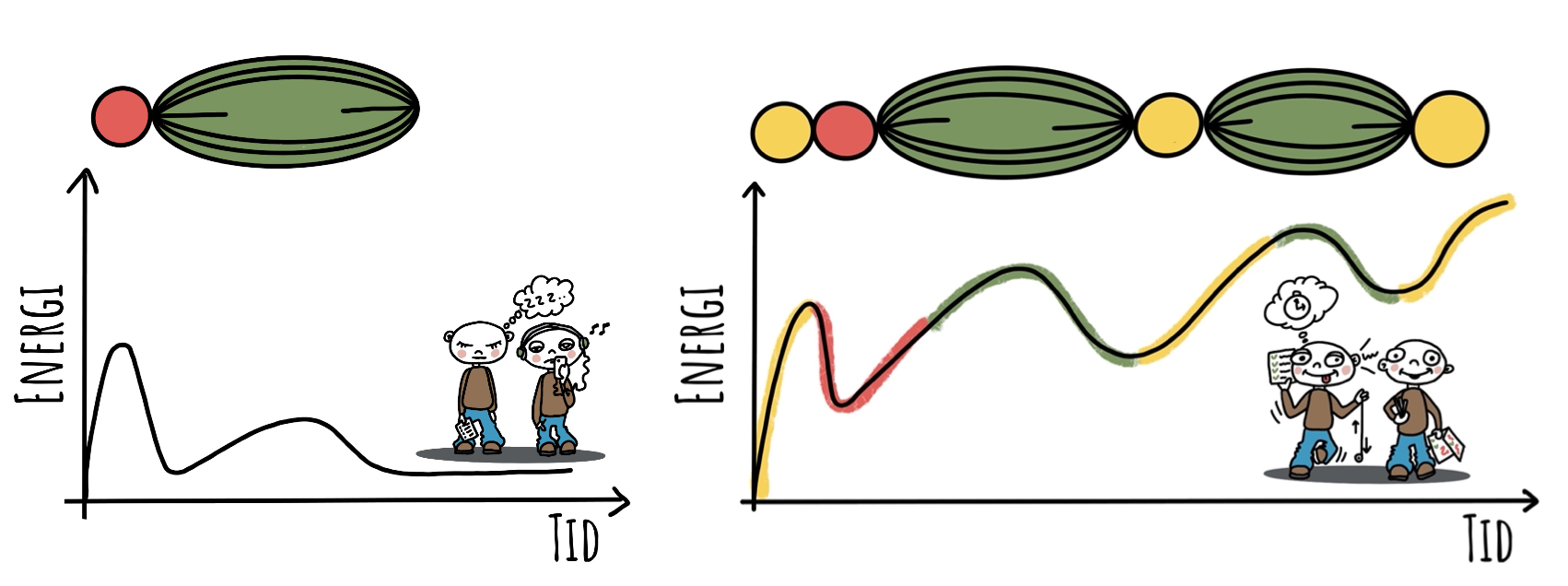 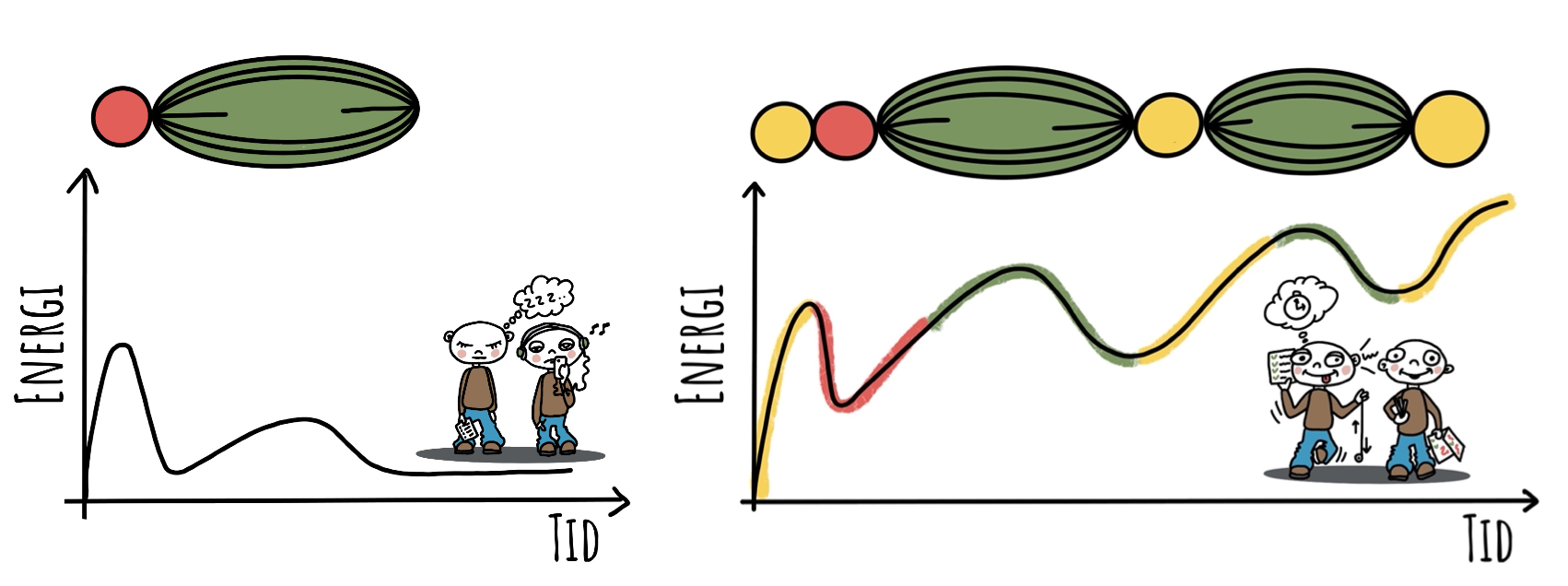 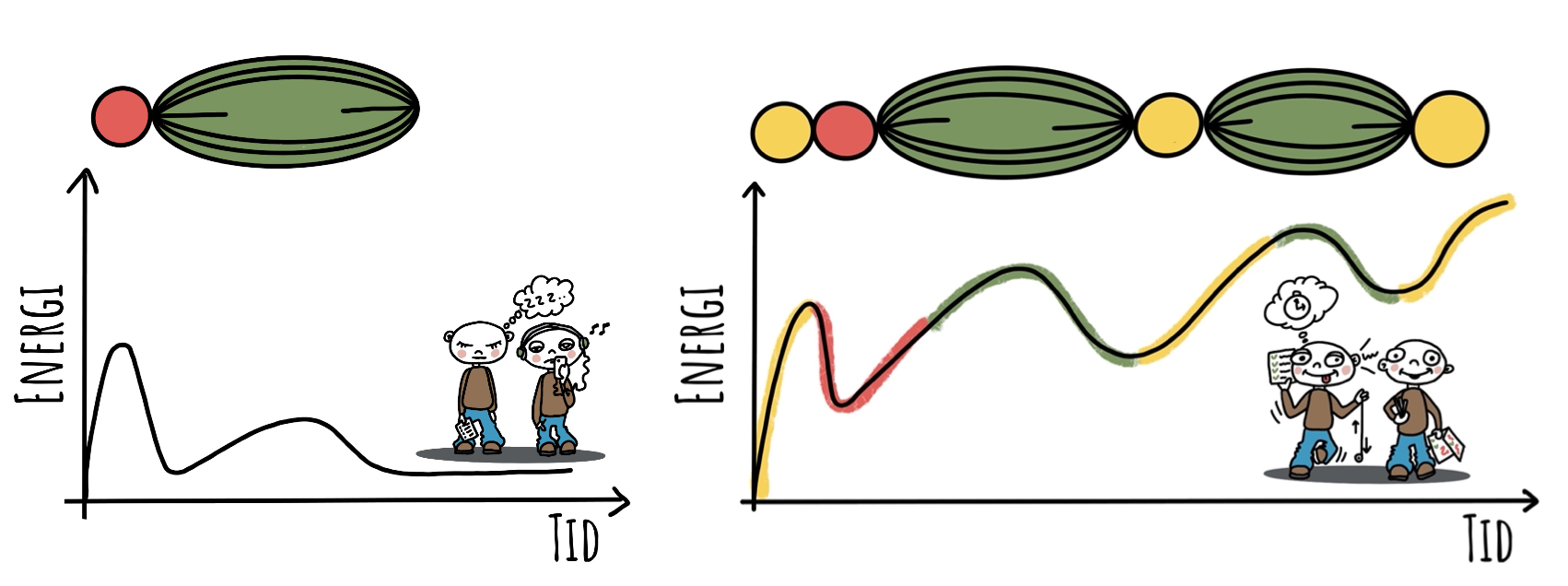 [Speaker Notes: 11-13  
Dette er ytterpunkter, de fleste befinnner seg nok en plass imellom]
Informasjon må komme rett før elevene trenger den.
Lite snakk fra tavla, ingen unødvendig informasjon, lite gjentakelse. 
Elevene diskuterer seg imellom og må må anvende kunnskap..
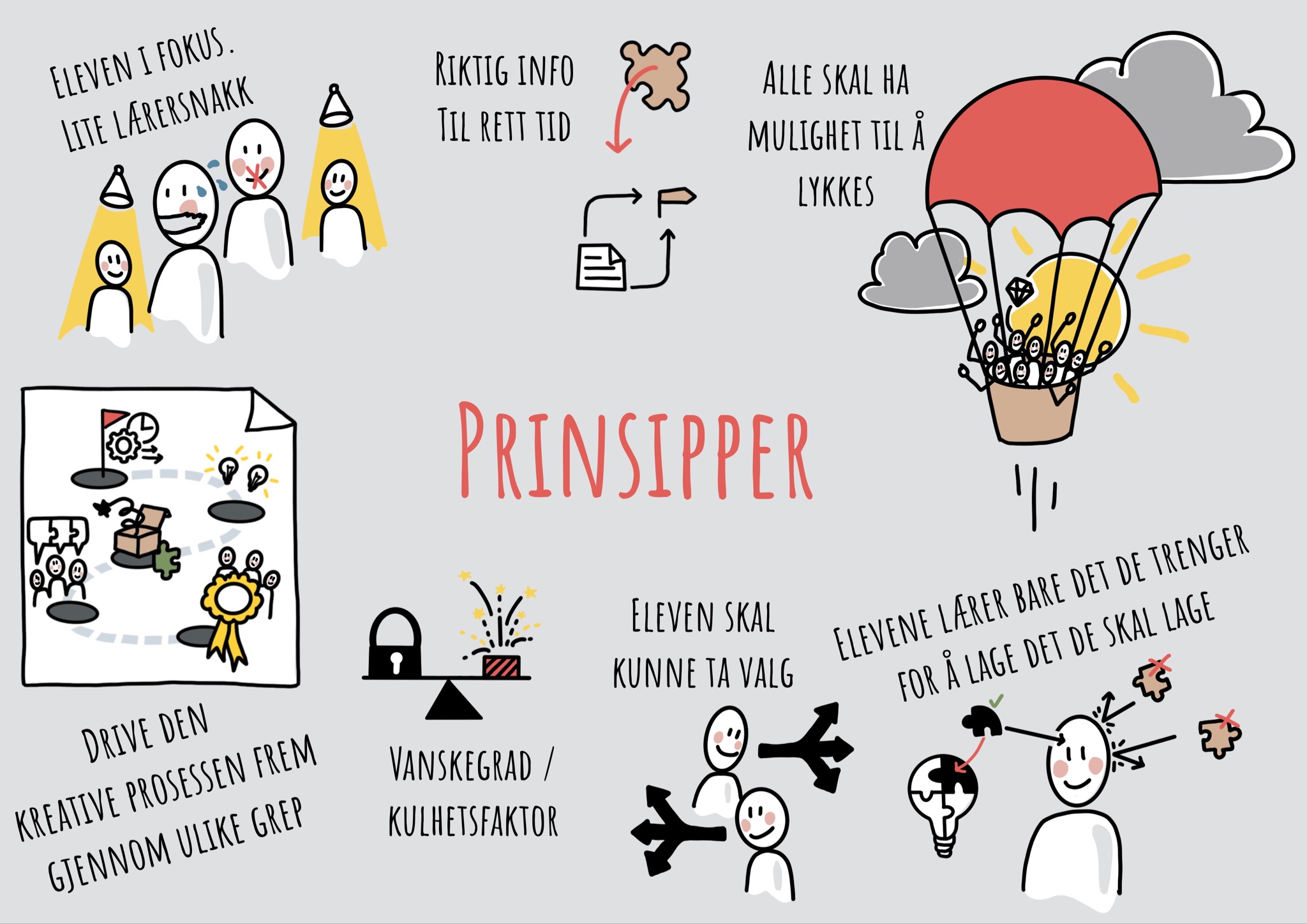 Hvis det er 15 grupper, skal det være 15 ulike resultater.
[Speaker Notes: Zoomer inn på 4 av prinsippene.]
Kritiske punkter
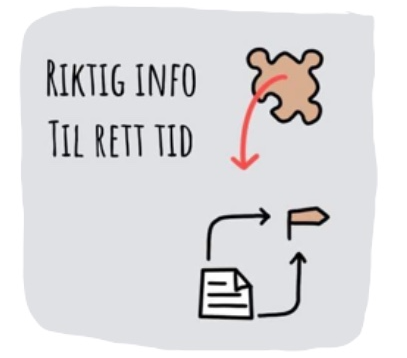 Hvilken informasjon må komme her for at elevene skal være “on-task” og vite hva de skal gjøre i den neste boblen?
Hvordan skal du avslutte aktivitetene og få samlet fokuset hos elevene?
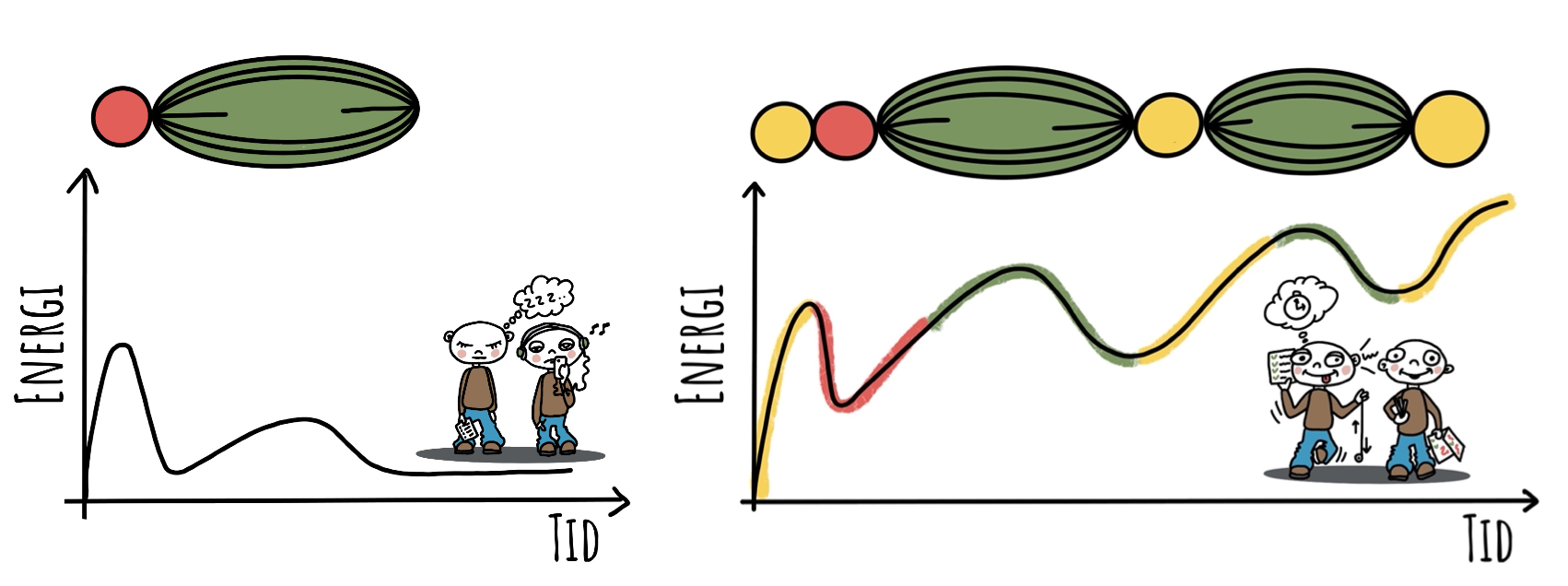 Hvor er de kritiske punktene i opplegget?
Plasser ut de kritiske punktene. 
Skriv ned stikkord for hvilken informasjon ble gitt
Hvilken informasjon må komme her for at elevene skal være “on-task” og vite hva de skal gjøre i den neste boblen?
Hvordan skal du avslutte aktivitetene og få samlet fokuset hos elevene?
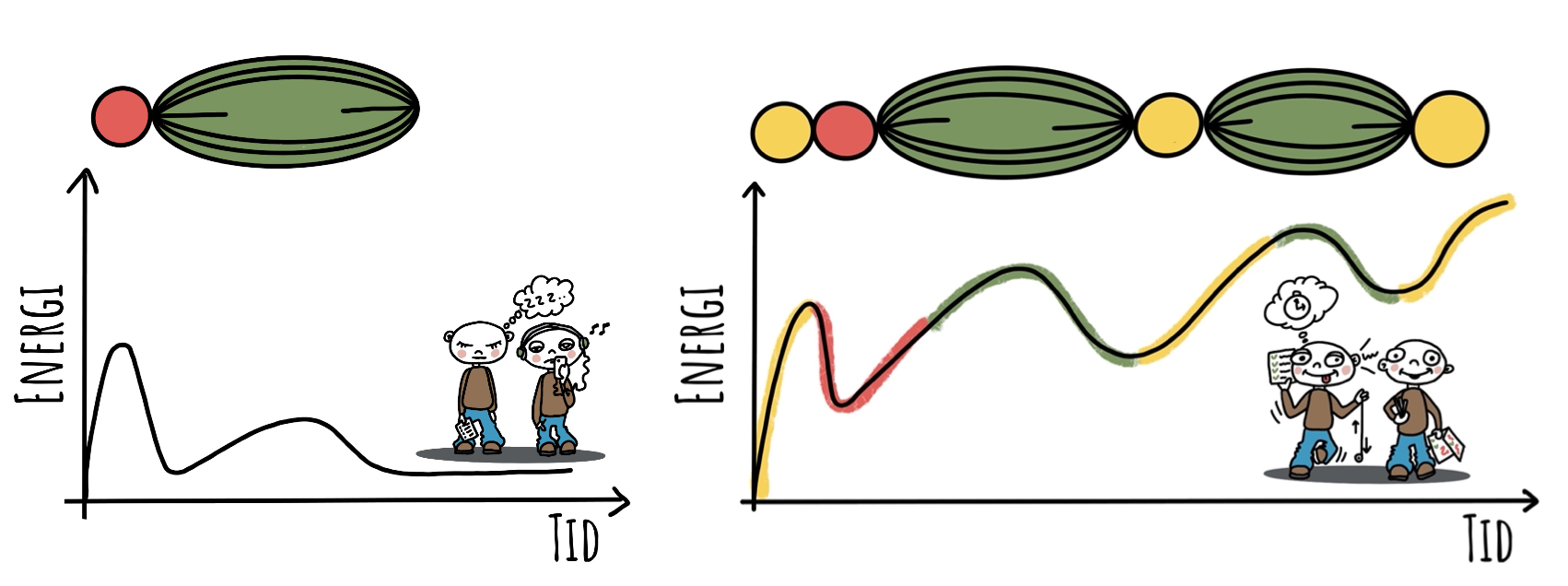 Post-it BONANZA: refleksjon
Hvilke grep er gjort i planleggingen av Kreativ klima for å for å gi ut nødvendig informasjon uten at det blir for mye lærersnakk?
Hvordan bidrar fordeling av når informasjonen kommer til å holde energien oppe?
Hvilke grep er gjort for å sikre at alle gruppene sitter igjen med ulike sluttprodukt?
Hvilke valg fikk dere ta underveis og hvordan kjentes det?
Hvilke grep er gjort  for å sikre at alle gruppene lykkes?
Beskriv balansen mellom hvor krevende opplegg er og kulhetsfaktoren på sluttproduktet/prosessen?
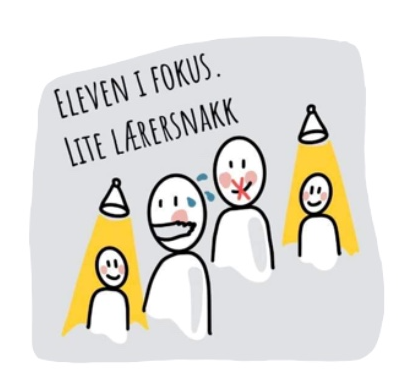 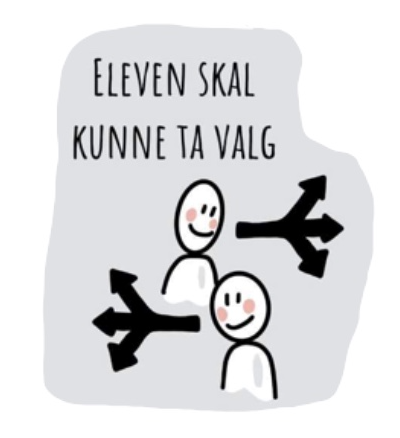 [Speaker Notes: samarbeid to og to om å svare på spørsmålene på et post-it lapp]
Oppsummer på boblemodellen
Tegn grafen for hvordan energien endrer seg gjennom opplegget. 
Se på boble 4 - Hvordan ble idemyldringen satt i gang? 

I hvilke bobler videreutviklet dere ideen? Hvilke grep ble gjort for å få dette til å skje?
Tegn inn i boblemodellen: Når måtte dere ta valg?  Og hvilke grep ble gjort for at dere skulle valg?
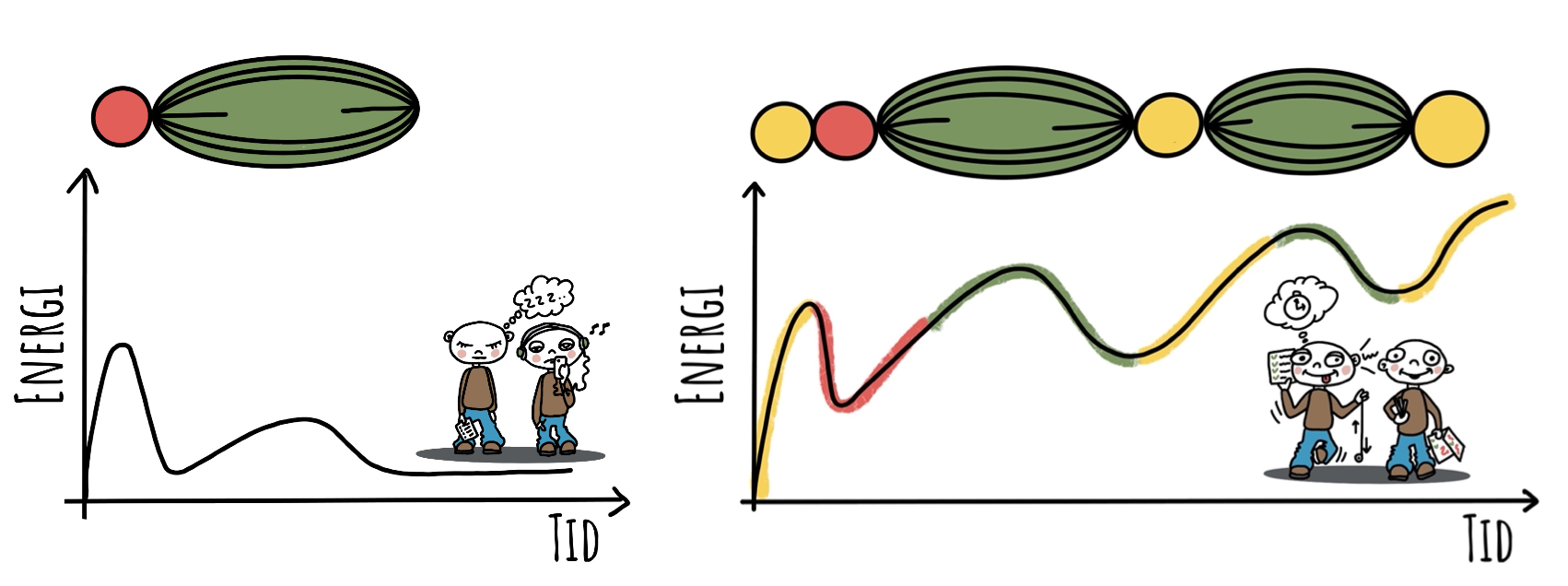 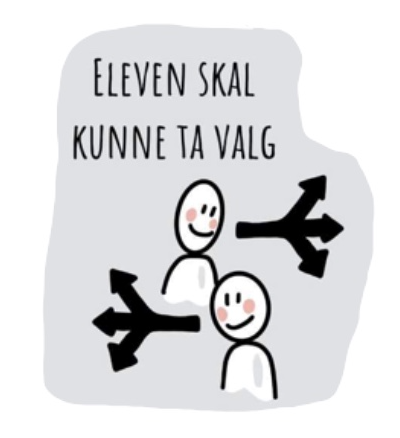 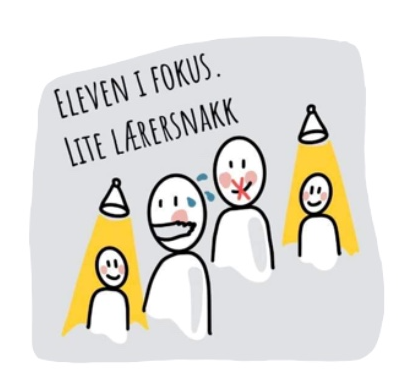 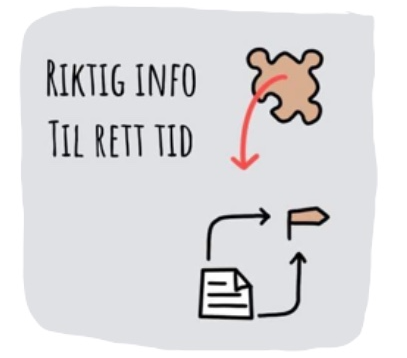 Kreativ prosess
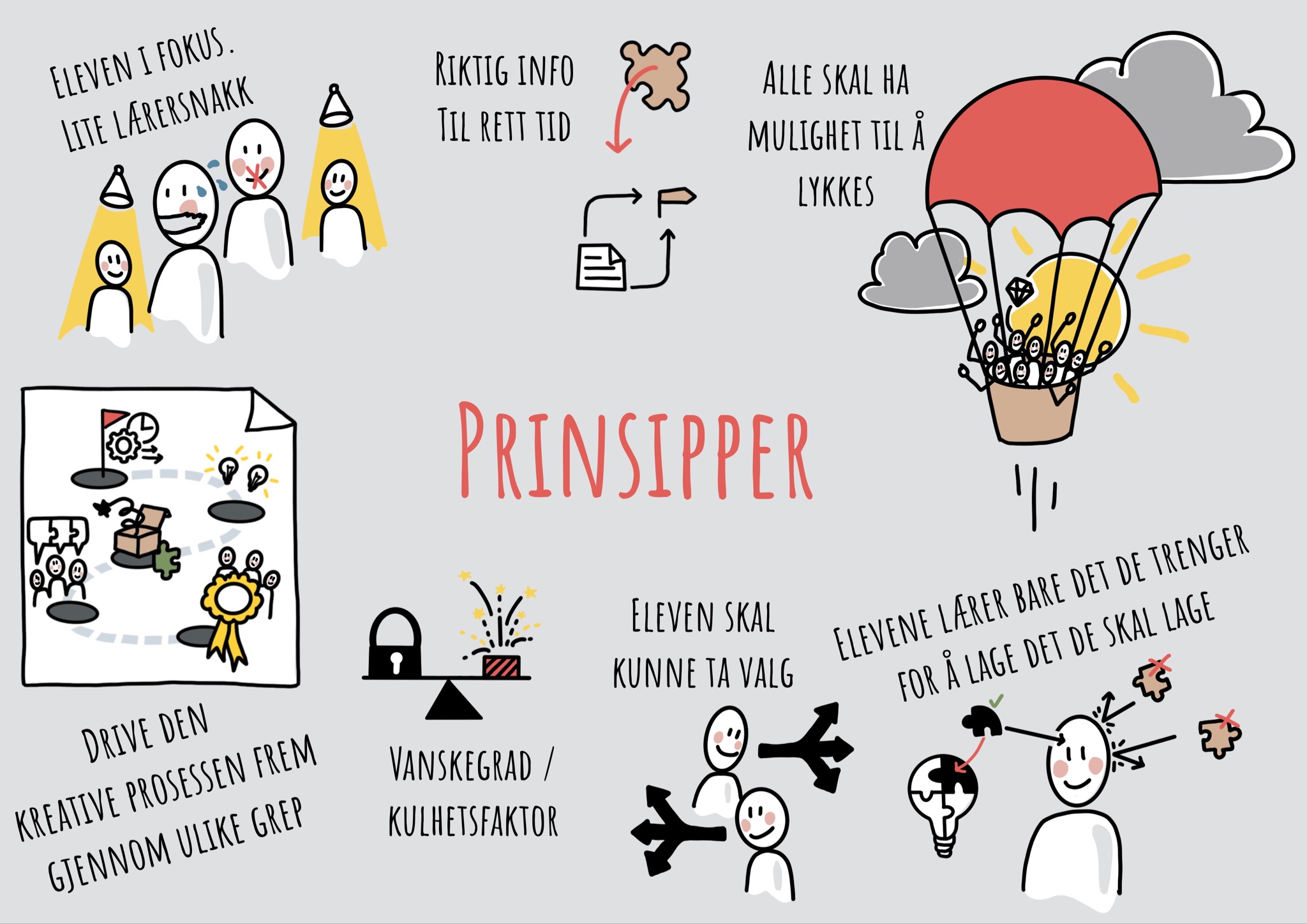 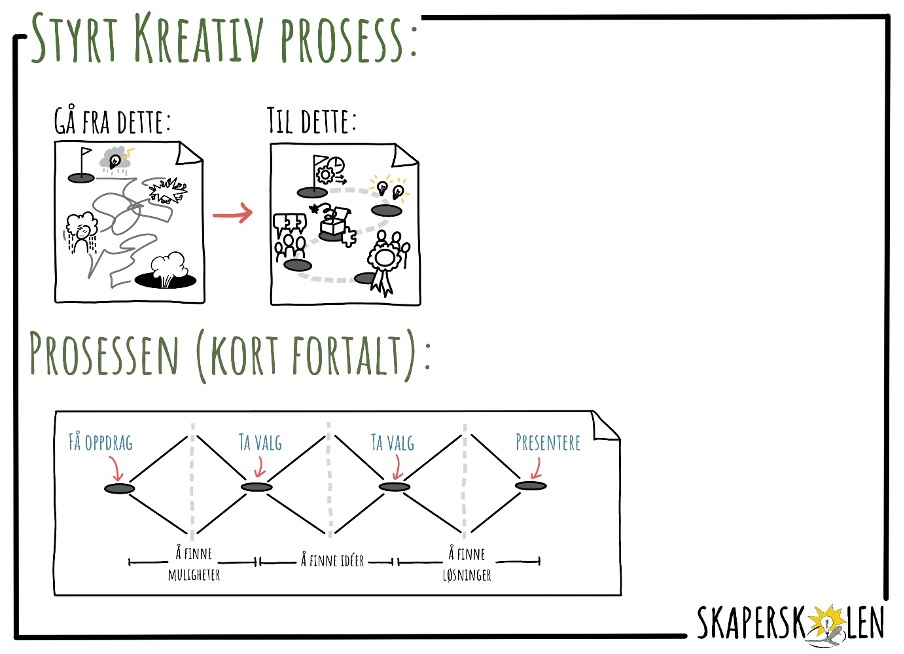 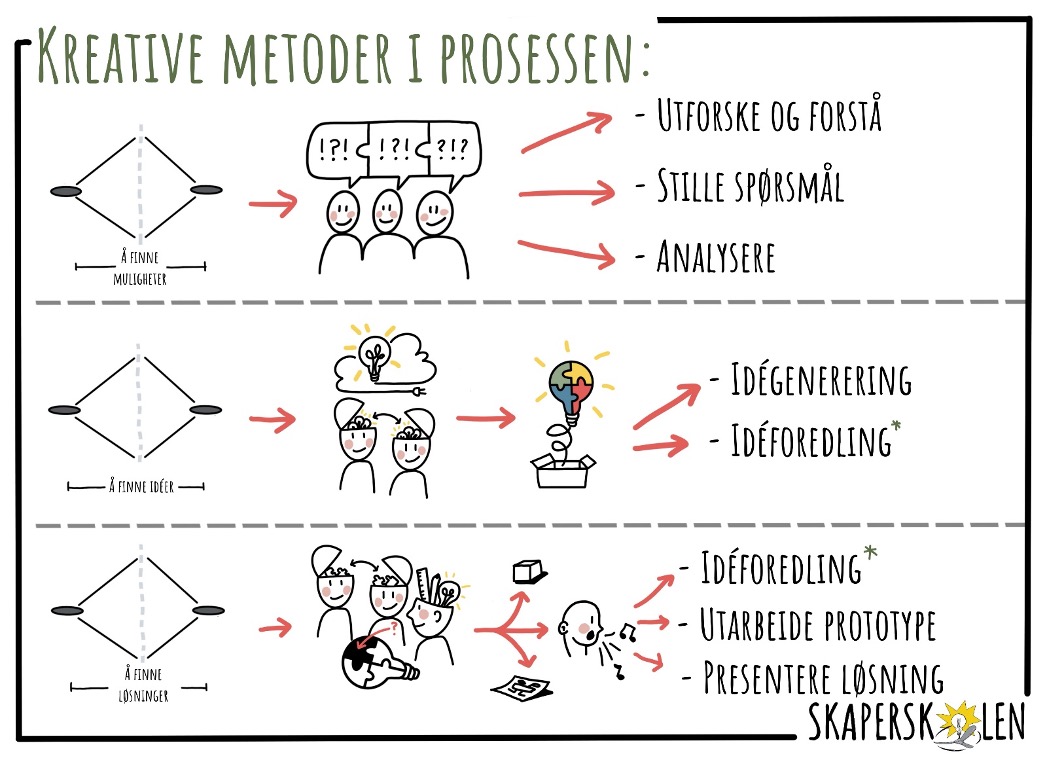 Sett inn dette opplegget i en undervisningsplan
Kreativt klimaverksted
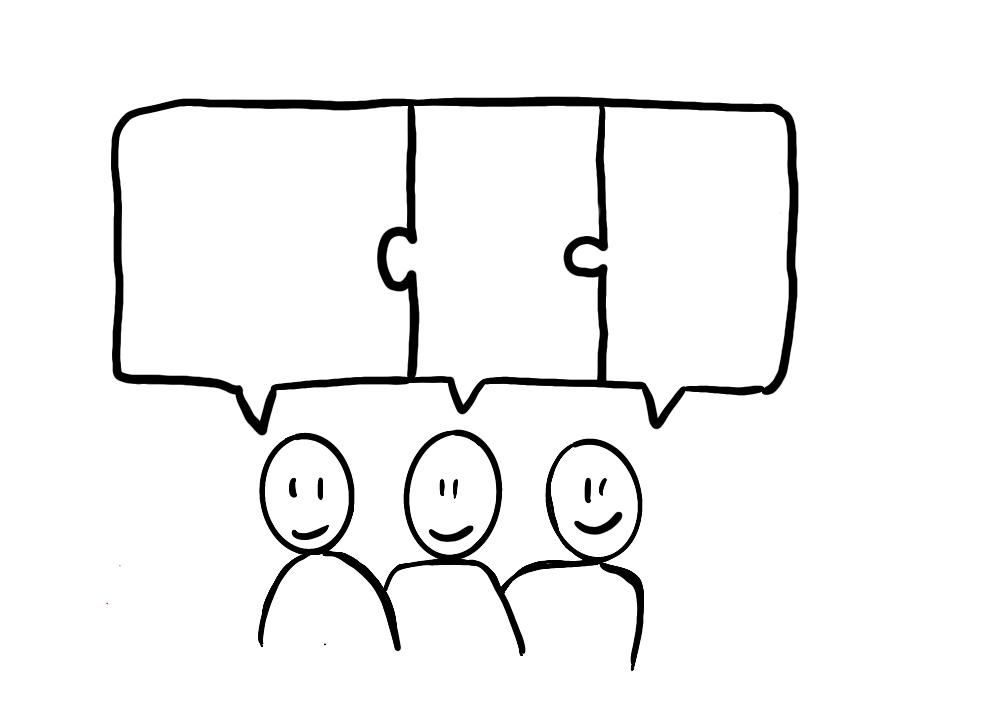 Før
Etter
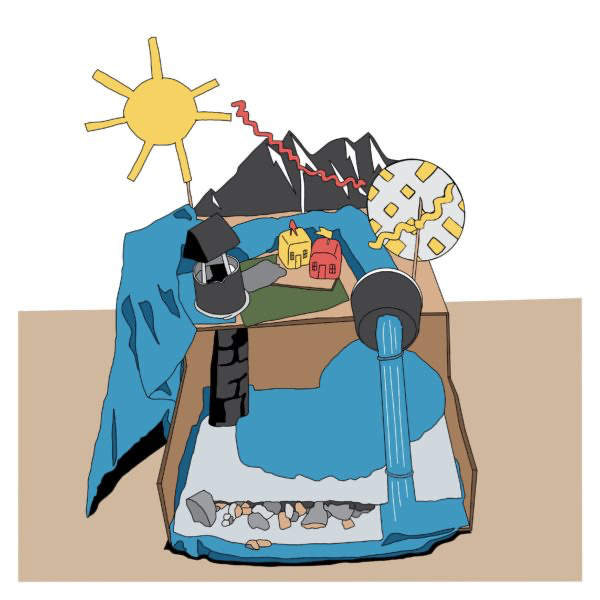 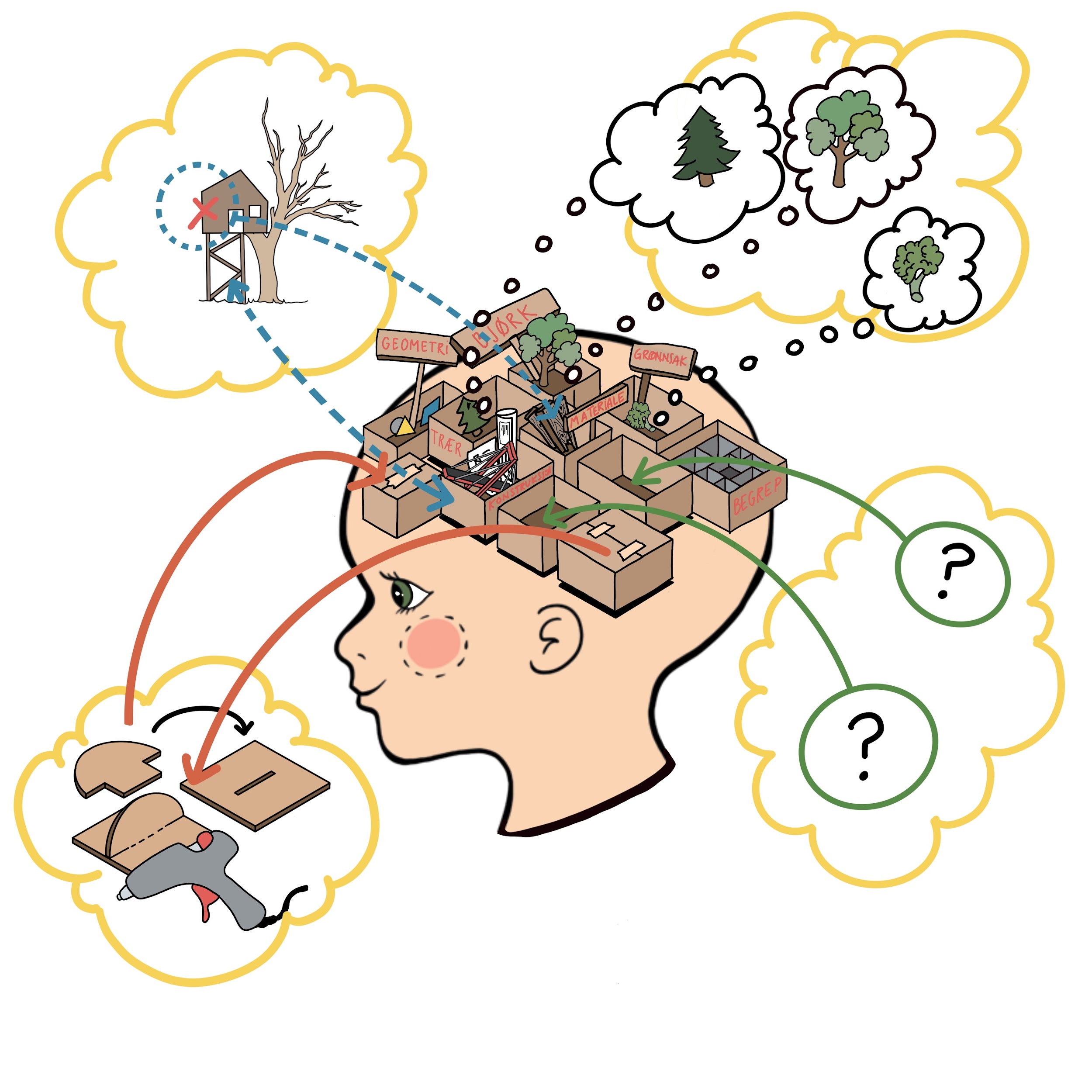 Hvilken kunnskap og erfaringer kan elevene bygge videre på etter opplegget?
Hvilken kunnskap må elevene ha med seg inn i opplegget?
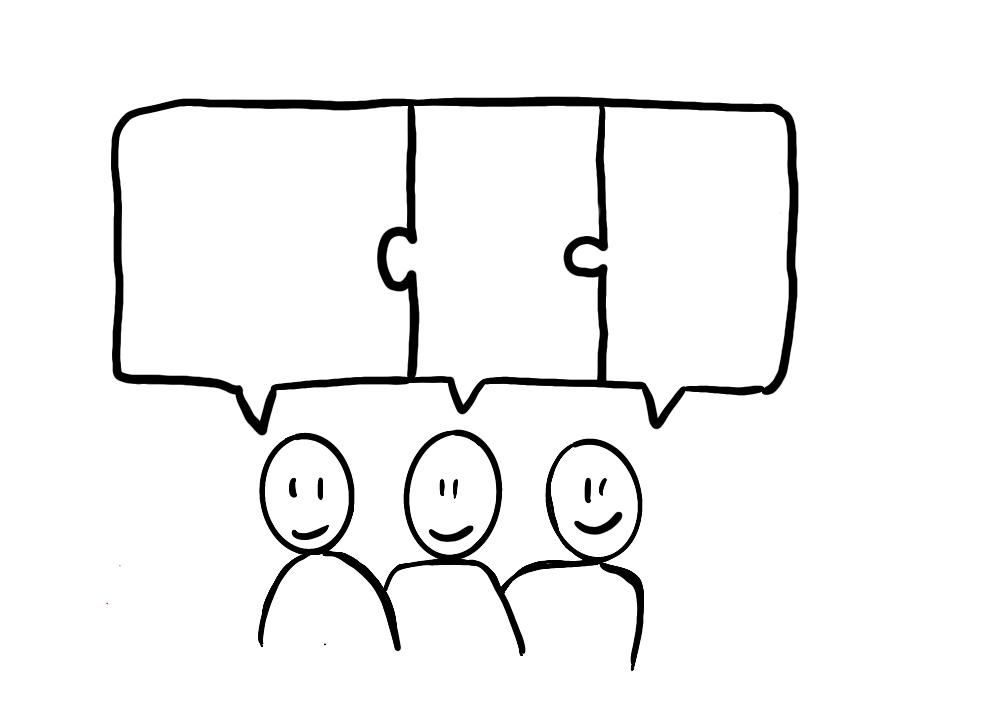 Kreativt klimaverksted
Før
Etter
Hvilken kunnskap må elevene ha med seg inn i opplegget?
Hvilken kunnskap og erfaringer kan elevene bygge videre på etter opplegget?